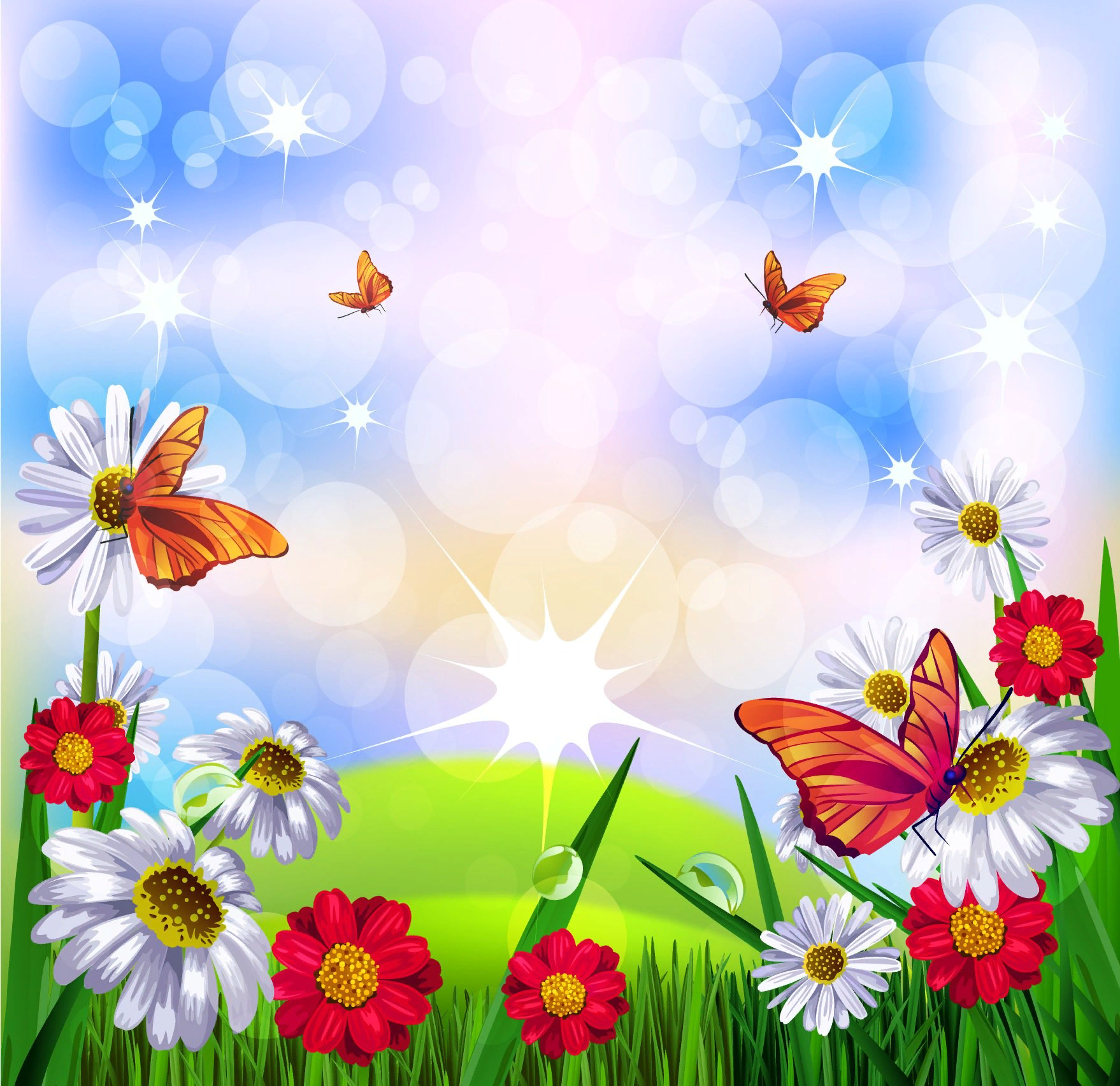 государственное бюджетное общеобразовательное учреждение Самарской области начальная школа «Гармония» п.г.т. Безенчук муниципального района Безенчукский Самарской области
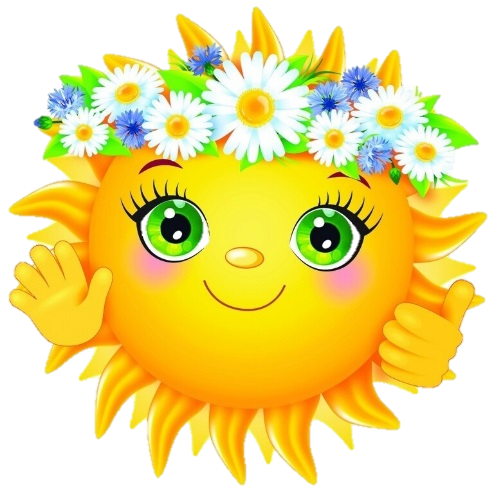 Организация летней оздоровительной работы
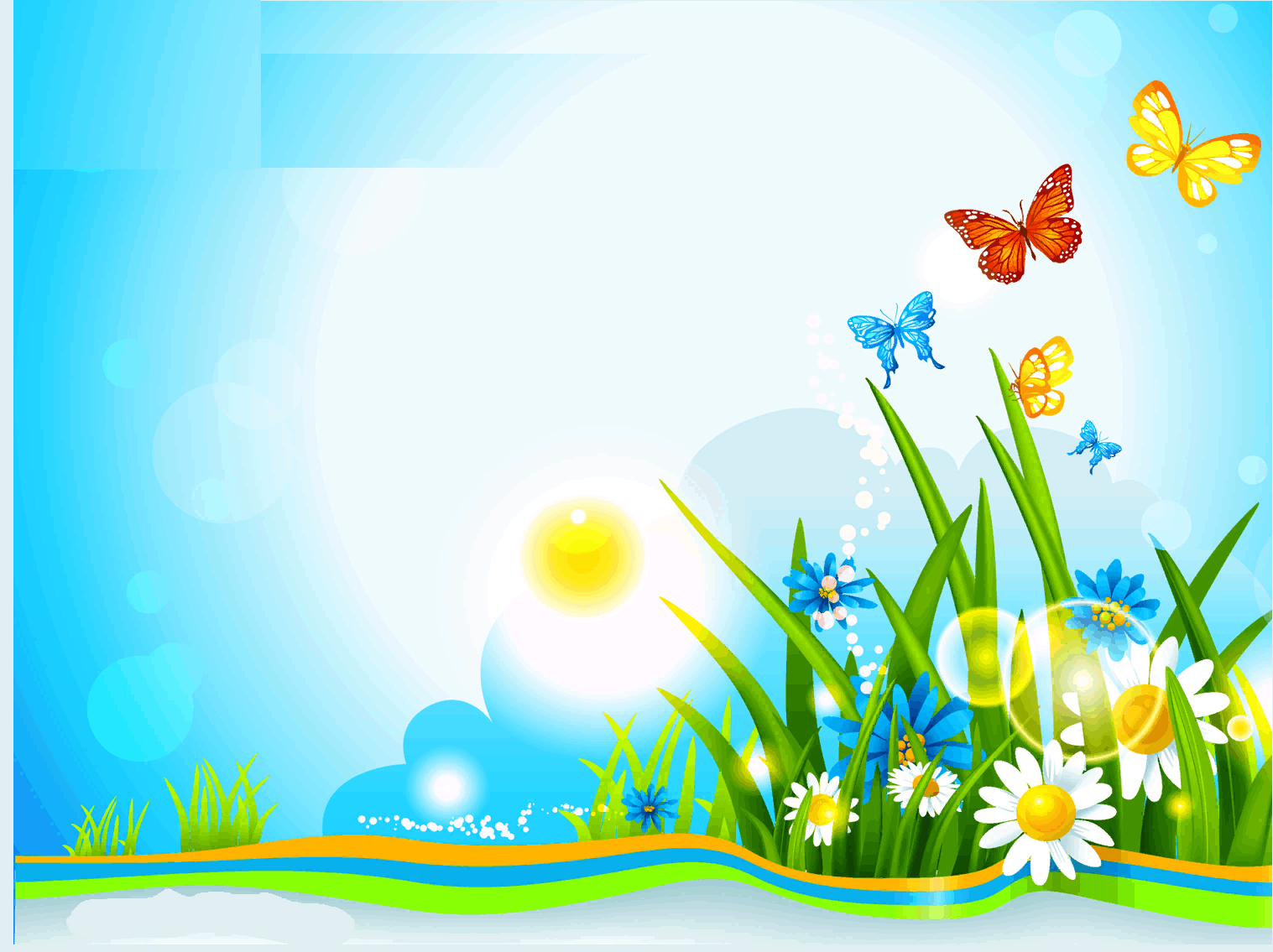 Цель – повышение качества оздоровительной работы с воспитанниками и широкая пропаганда здорового образа жизни среди всех участников воспитательно-образовательного процесса в летний период.
Задачи летнего оздоровительного периода:

реализовать систему мероприятий, направленных на оздоровление и физическое воспитание детей;

создать комфортные условия для физического, психического, нравственного воспитания каждого ребенка, развития у них любознательности и познавательной активности;

организовать здоровьесберегающий режим, обеспечивающий охрану жизни, предупреждение заболеваемости и детского травматизма;

осуществлять просвещение родителей по вопросам воспитания и оздоровления детей в летний период.
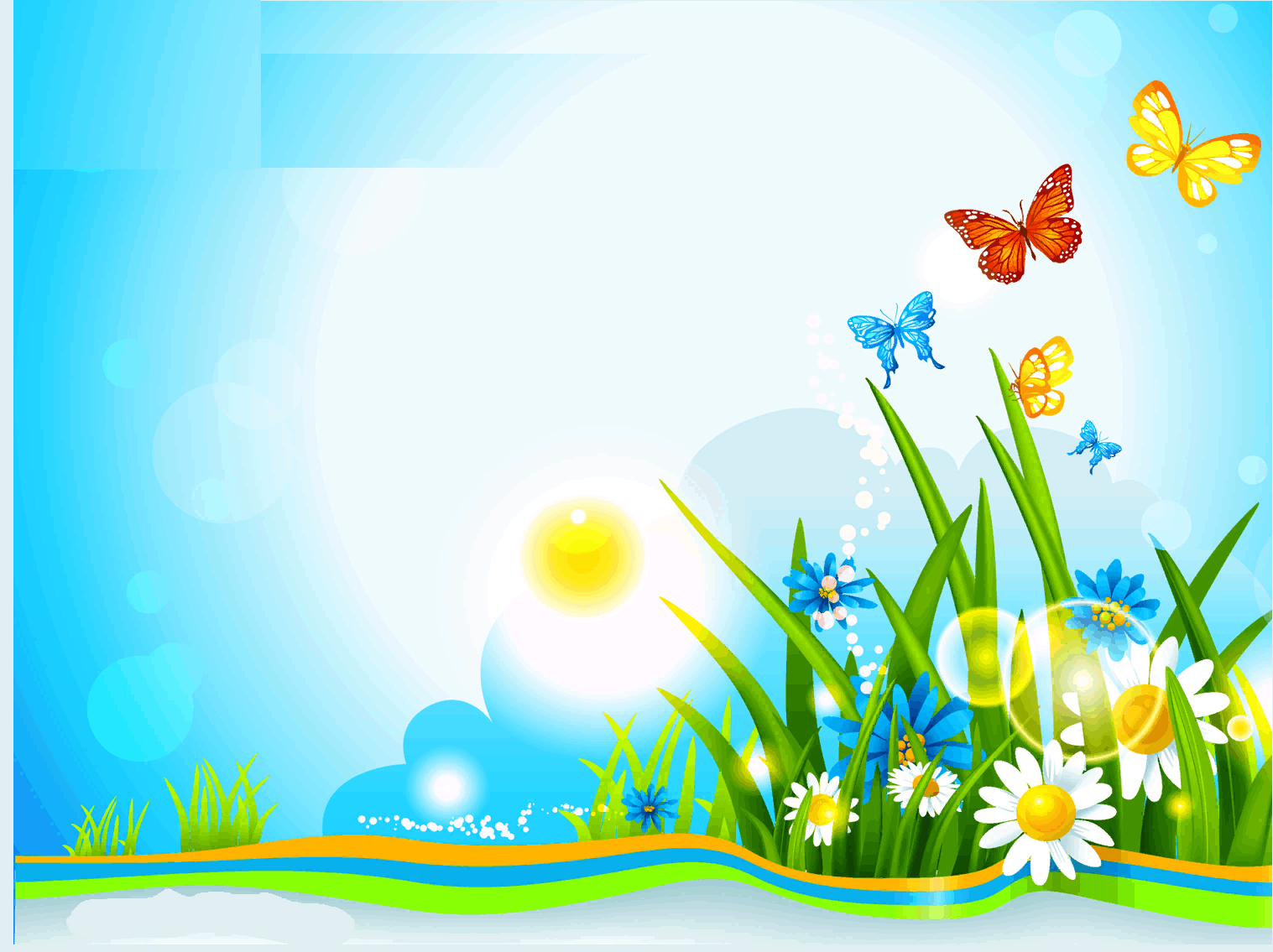 Система оздоровления детей в летний период включает в себя:
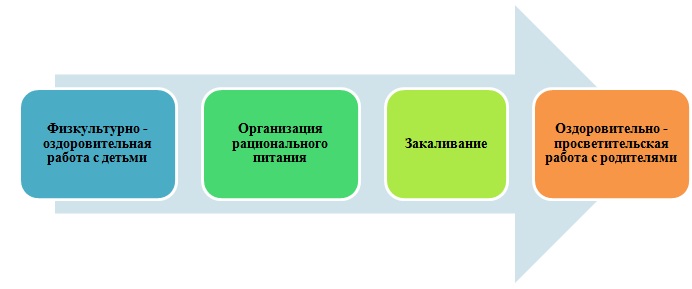 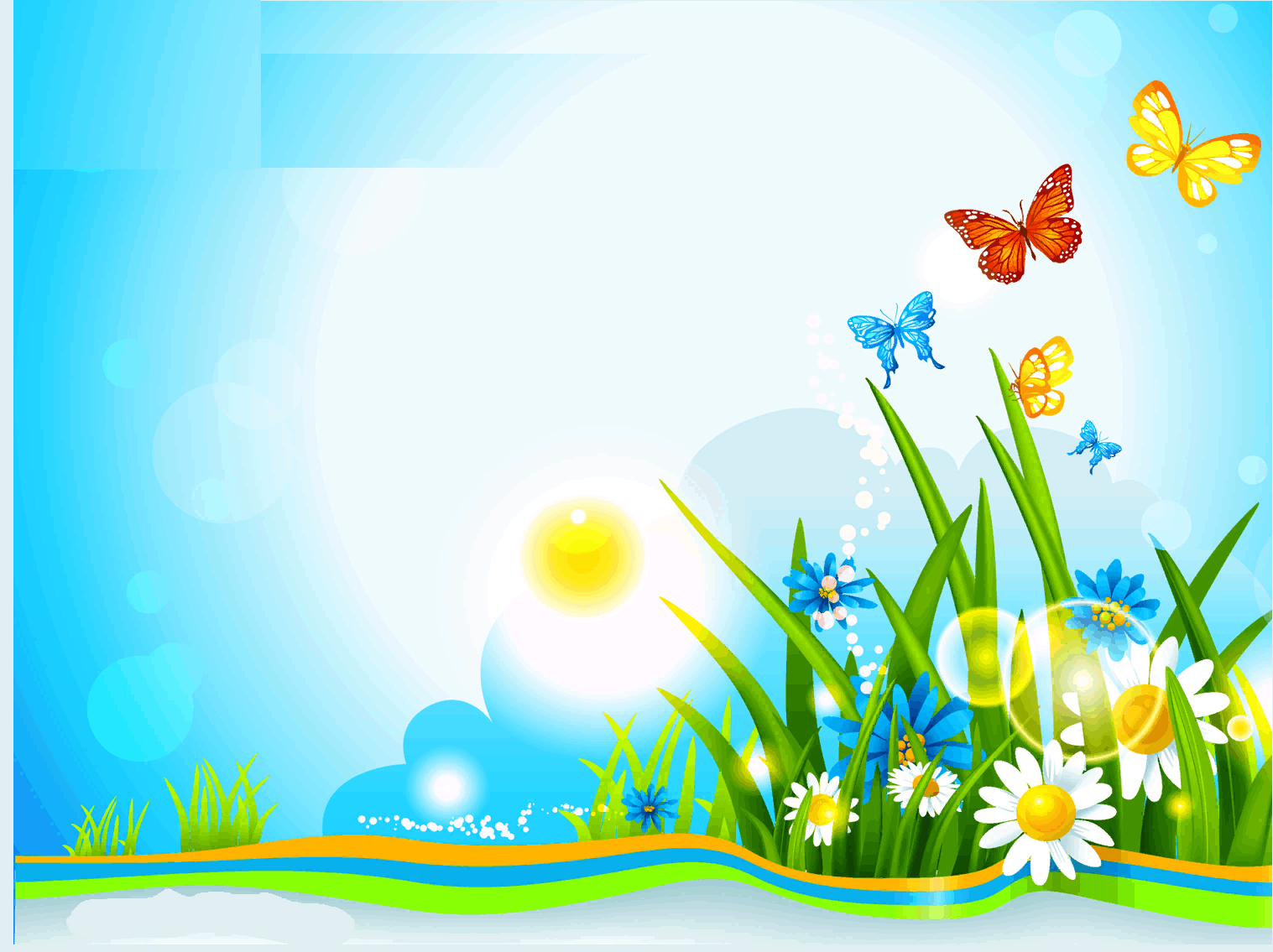 Утренняя гимнастика на свежем воздухе
«Мы зарядкой заниматьсяНачинаем по утрам.Пусть болезни нас боятся,Пусть они не ходят к нам».
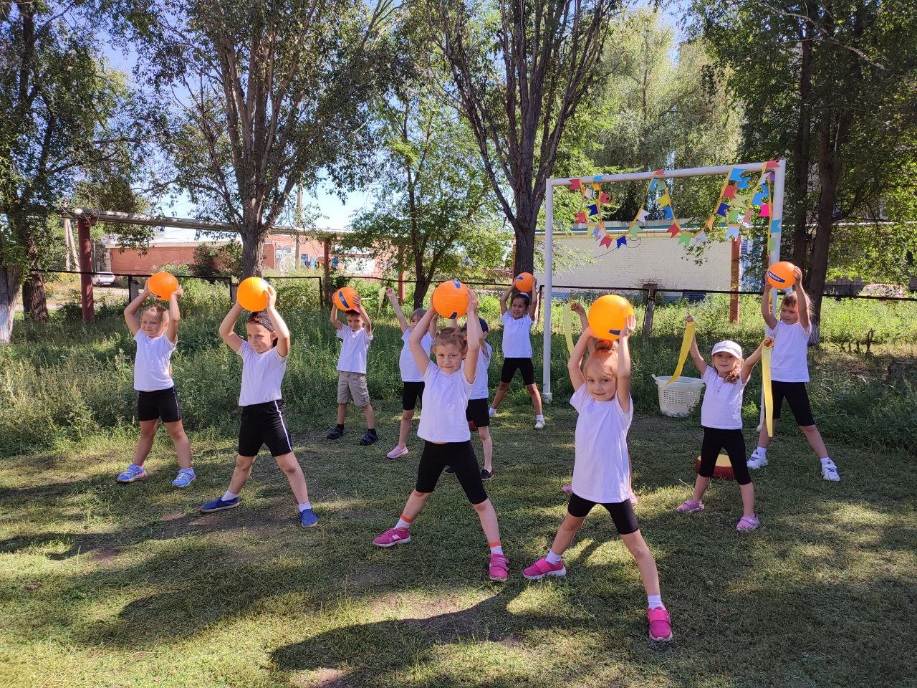 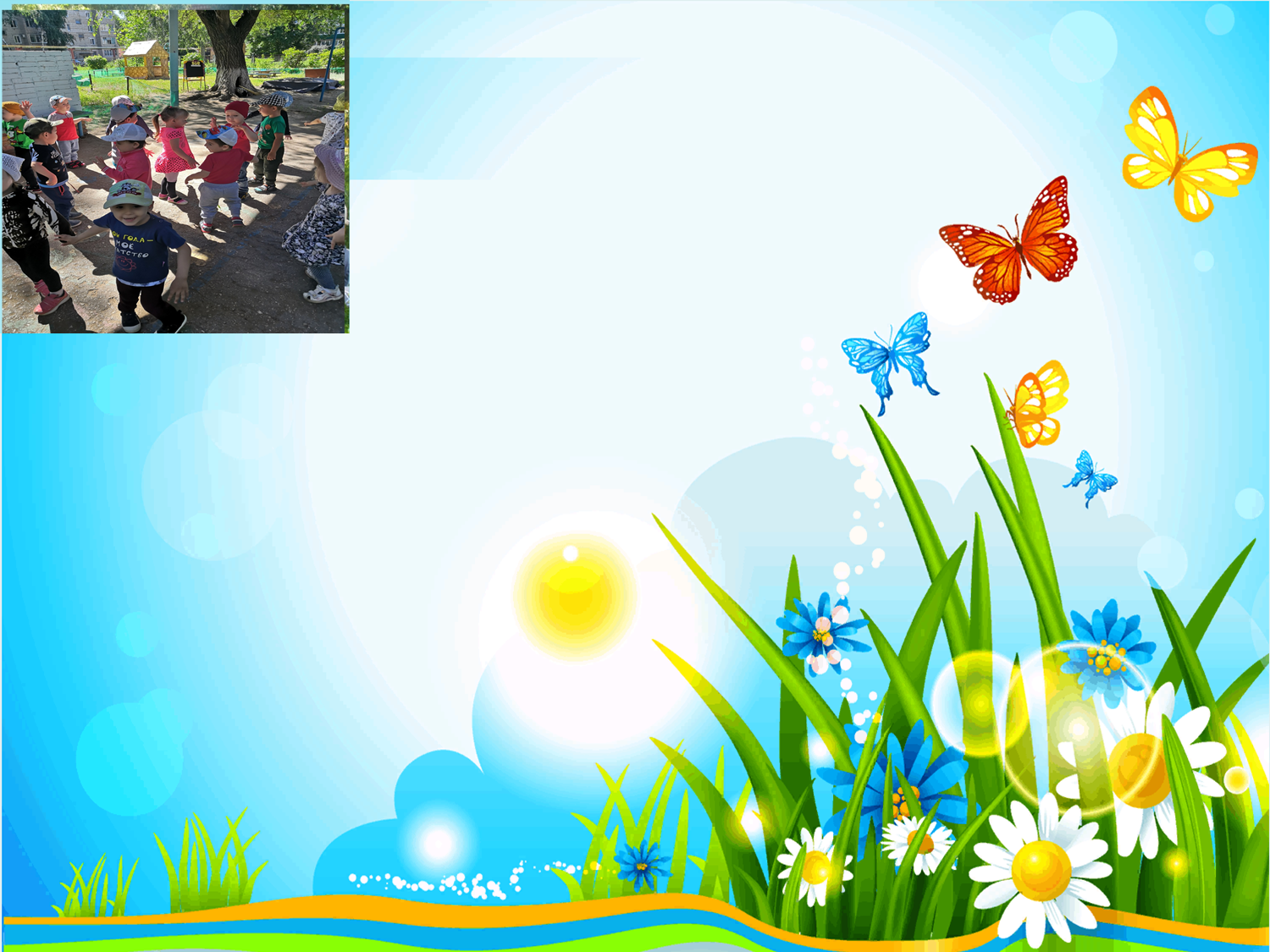 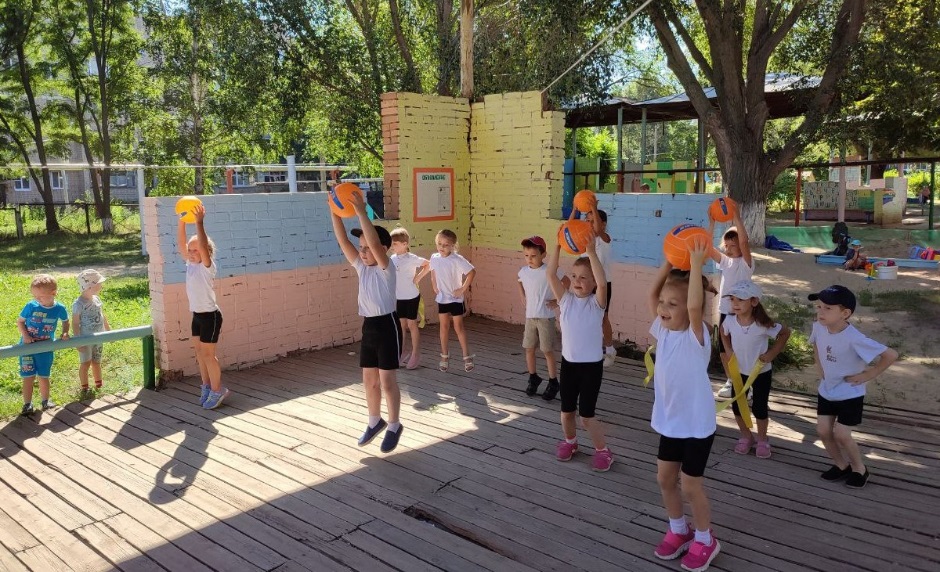 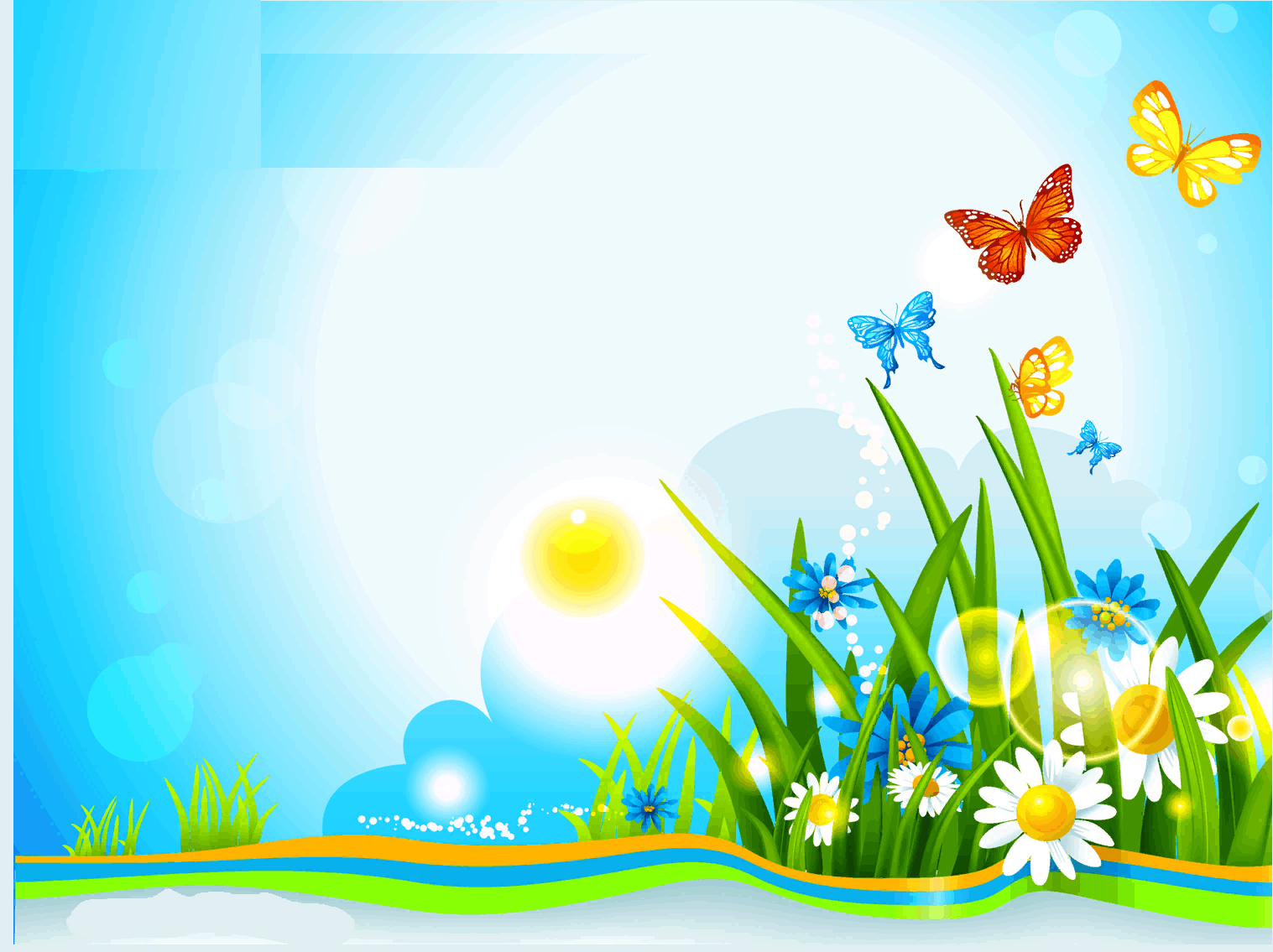 «В здоровом теле – здоровый дух!»
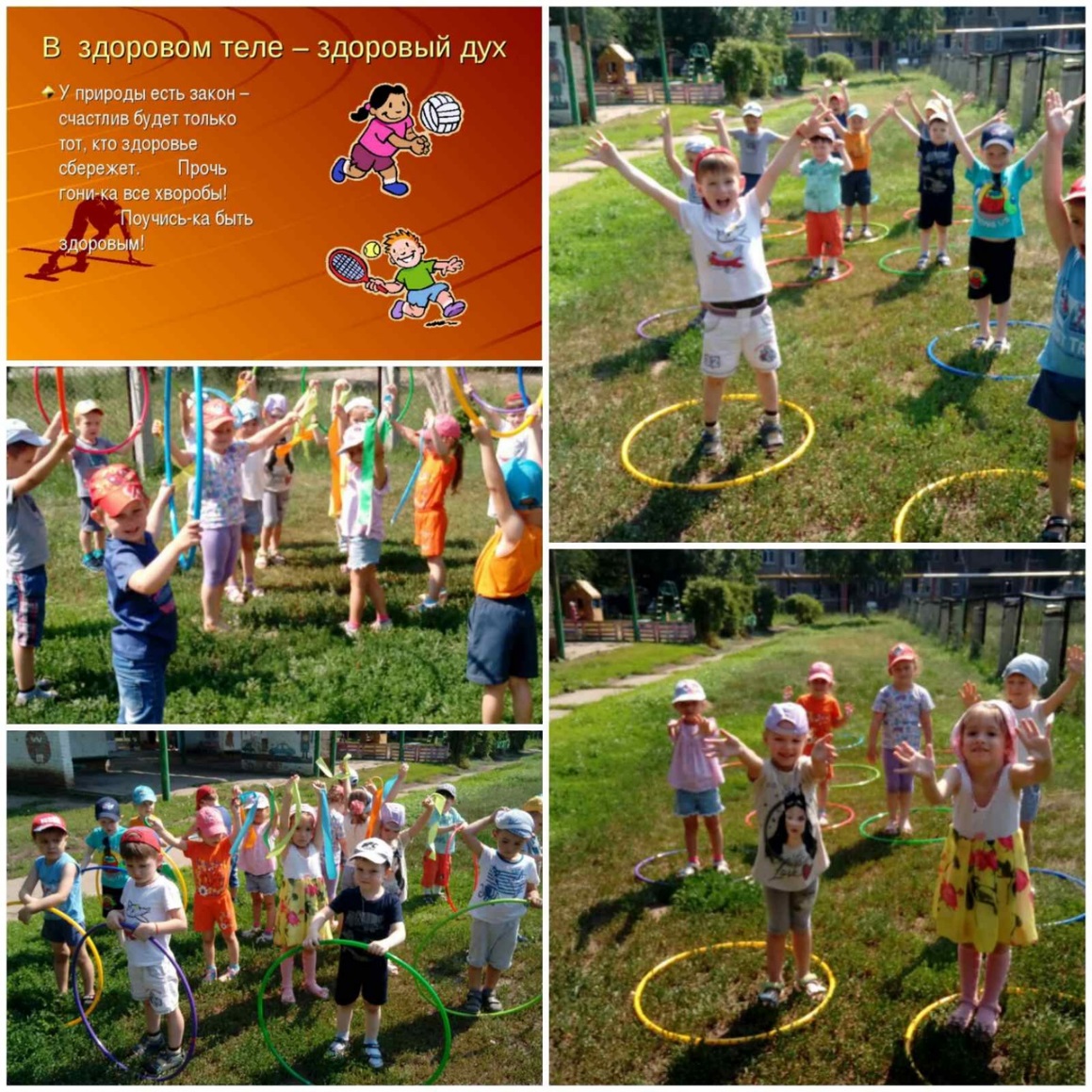 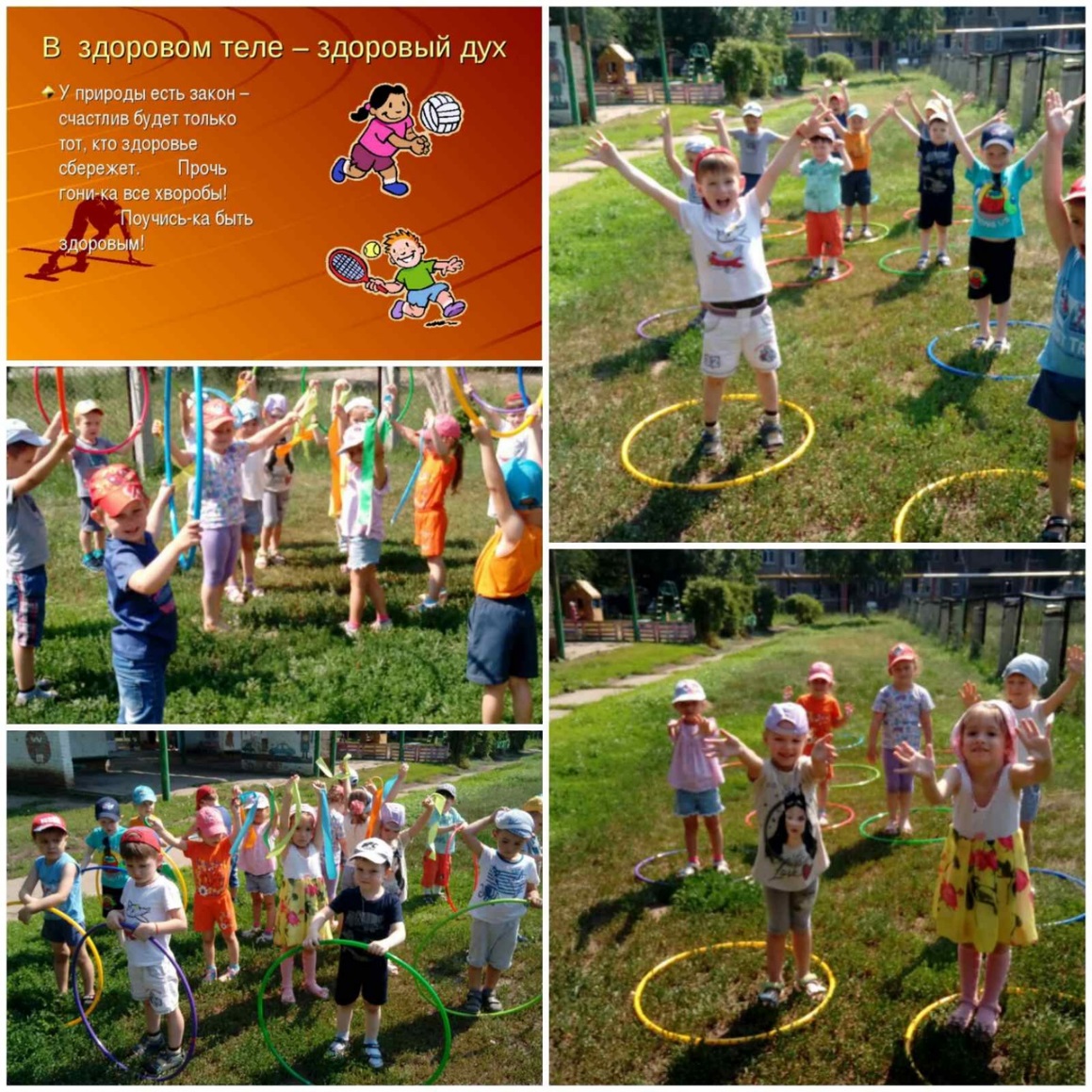 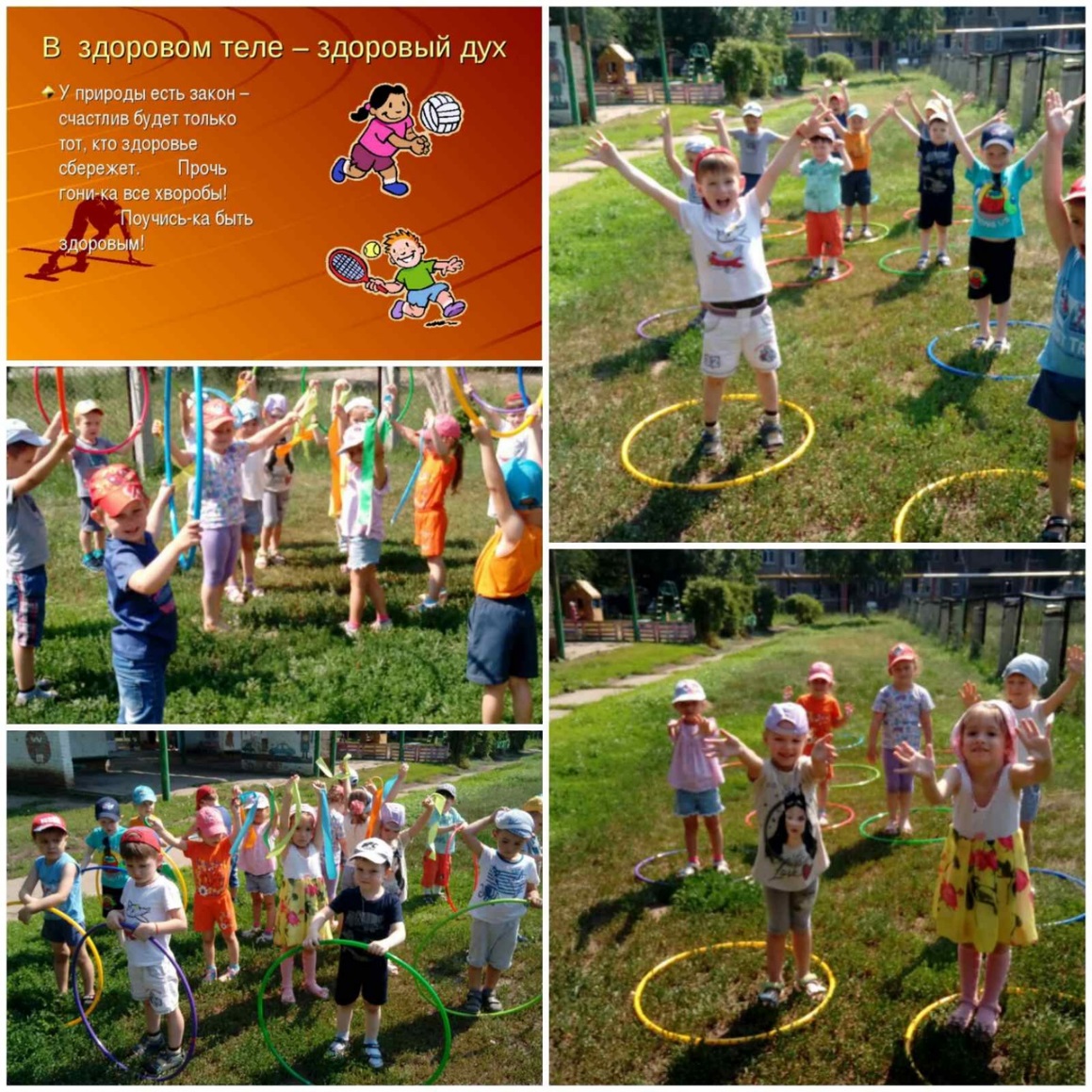 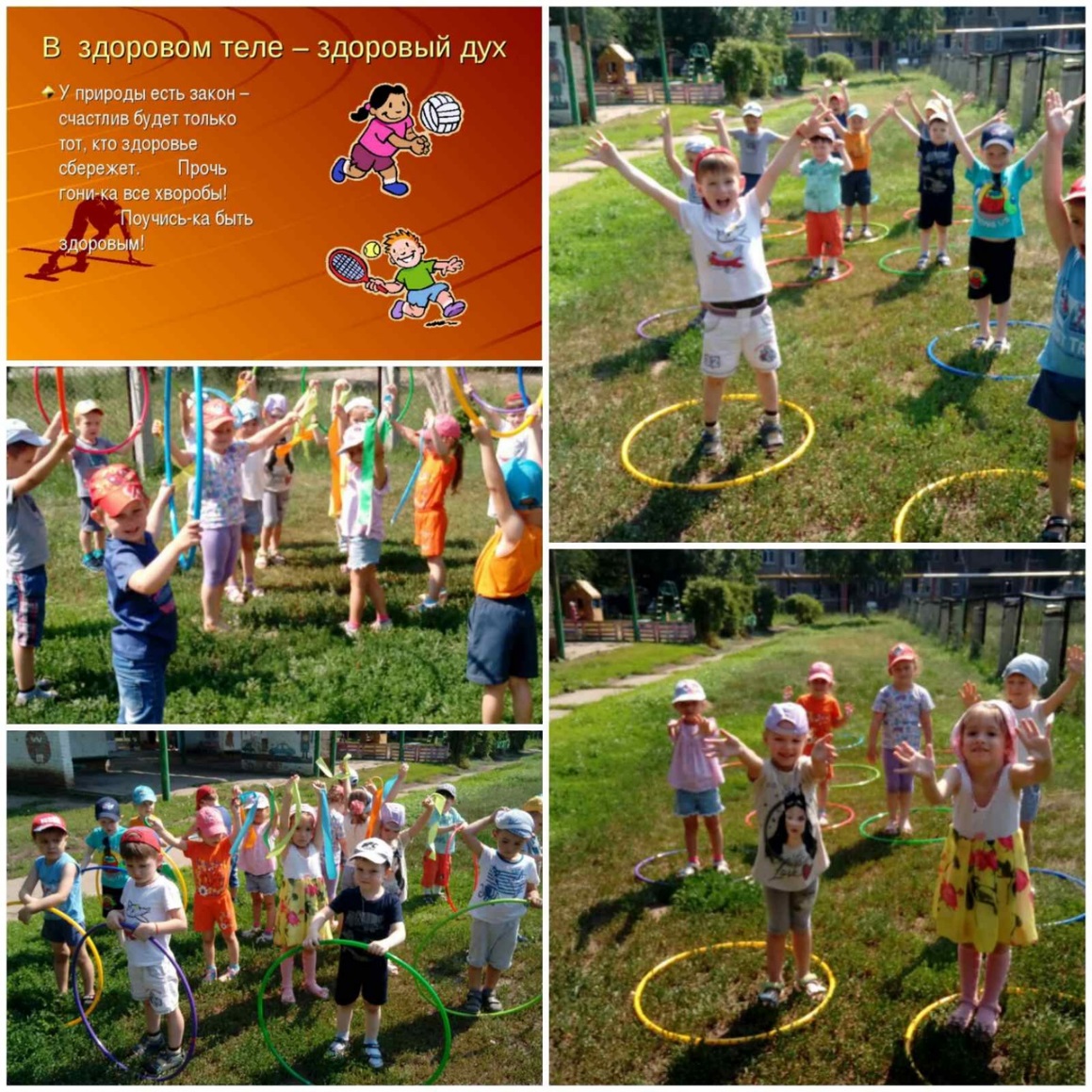 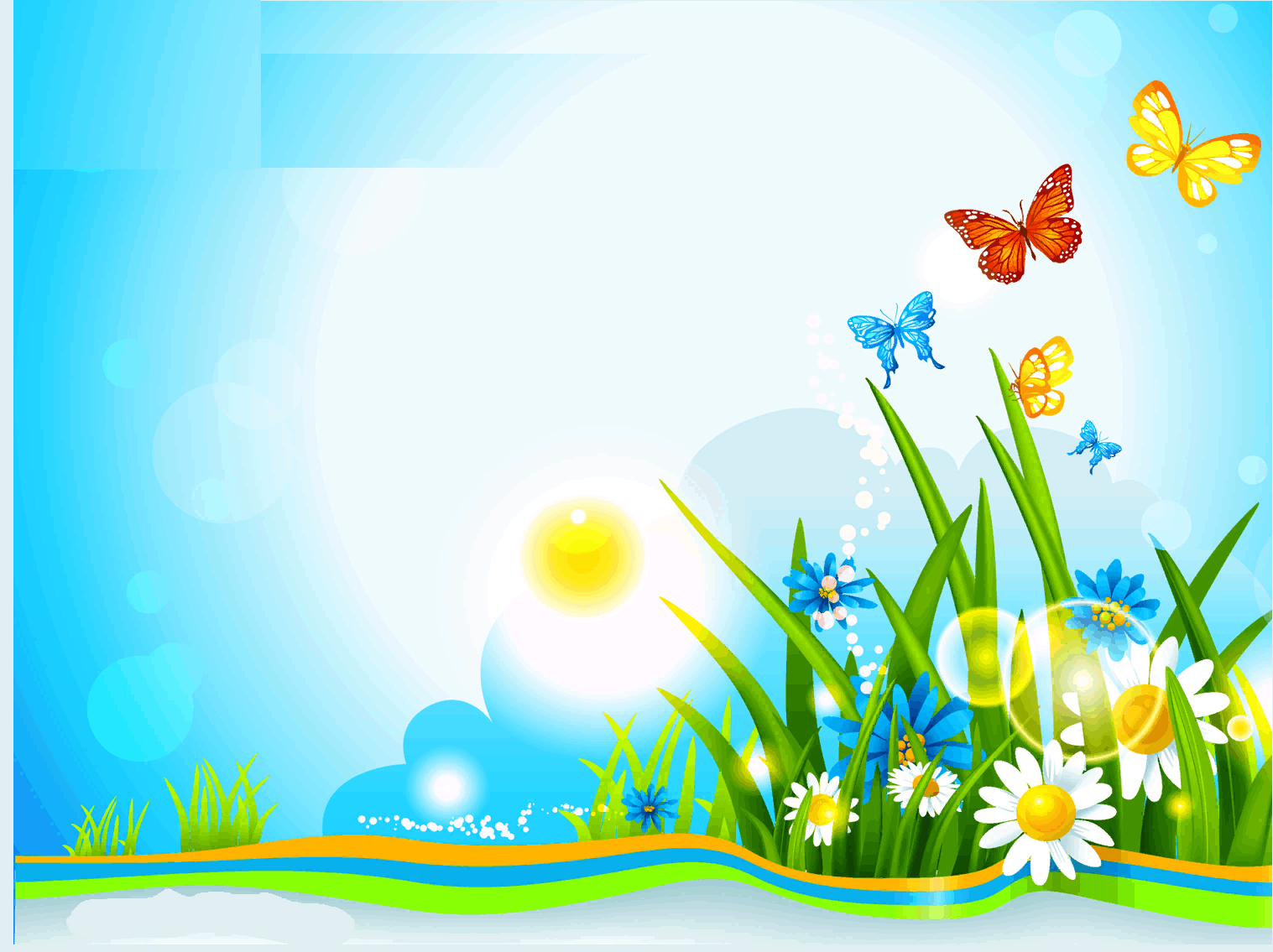 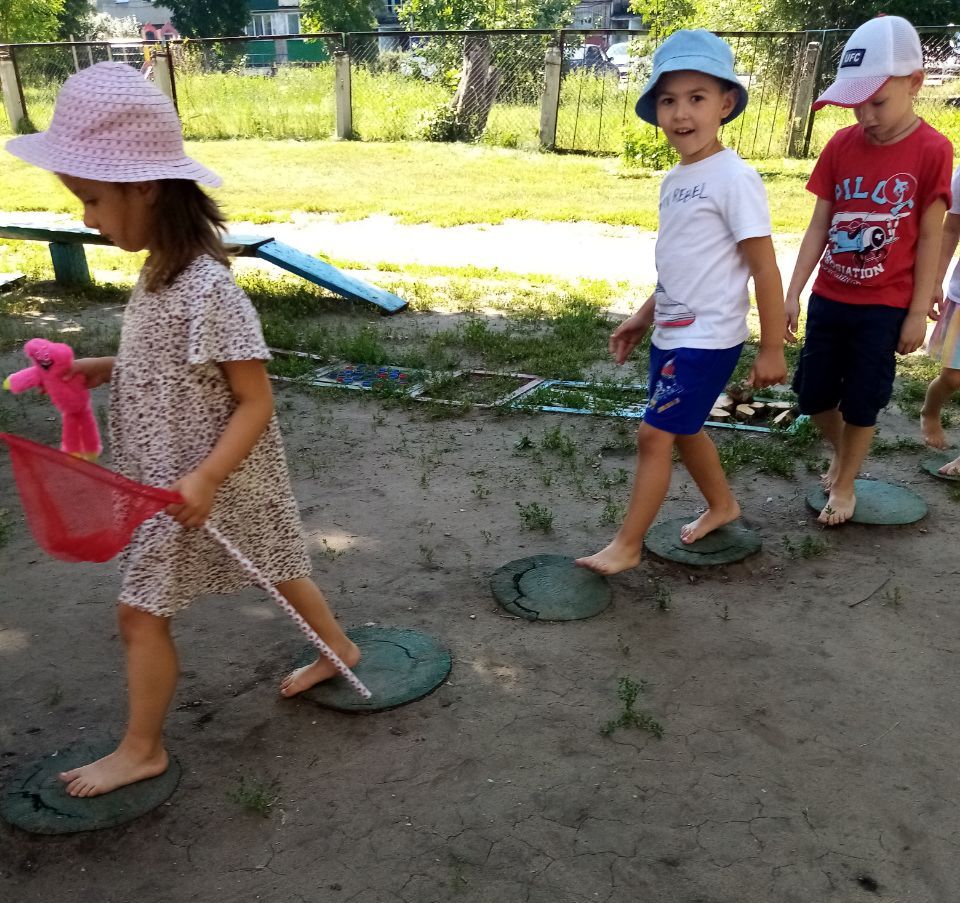 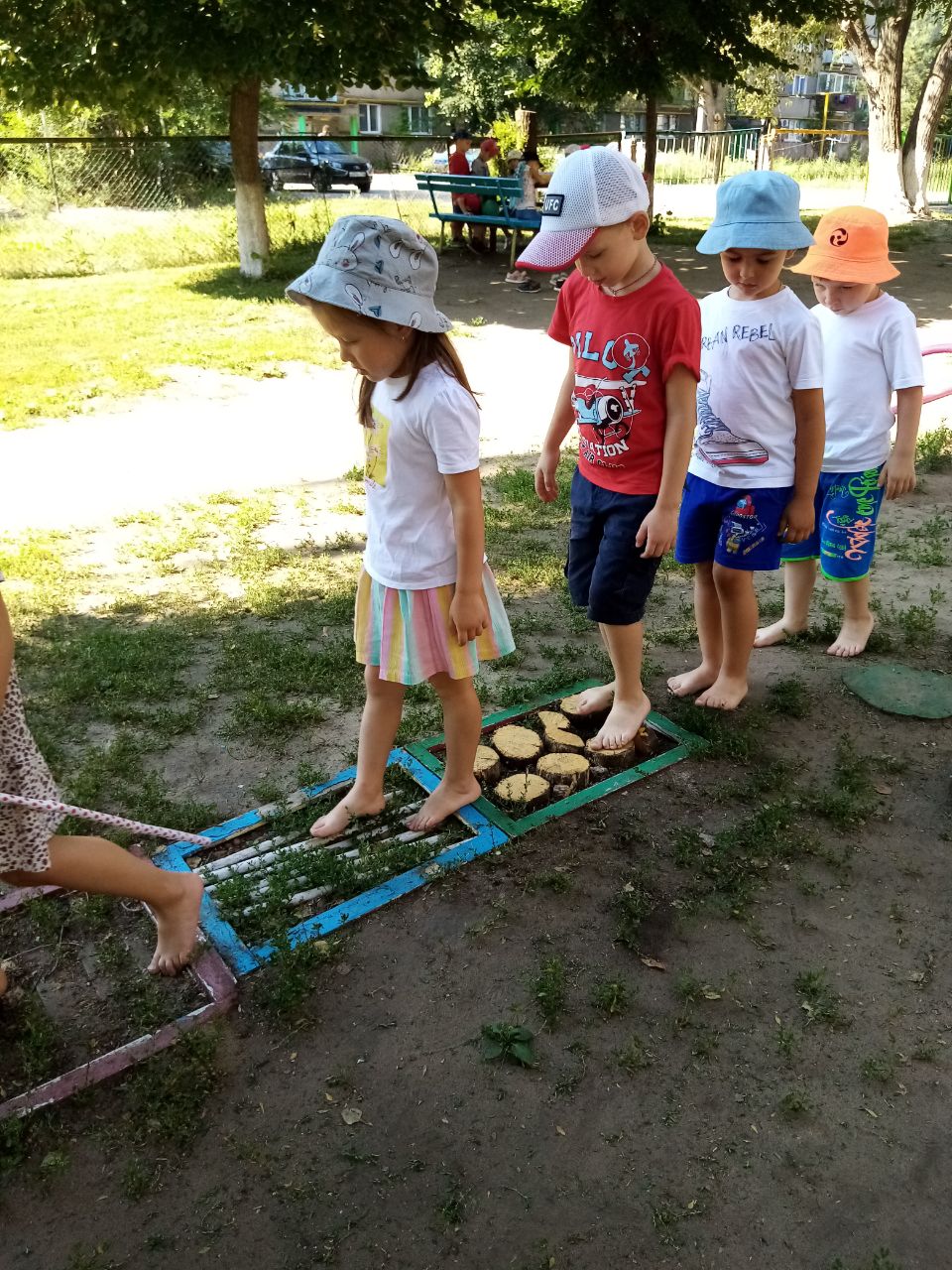 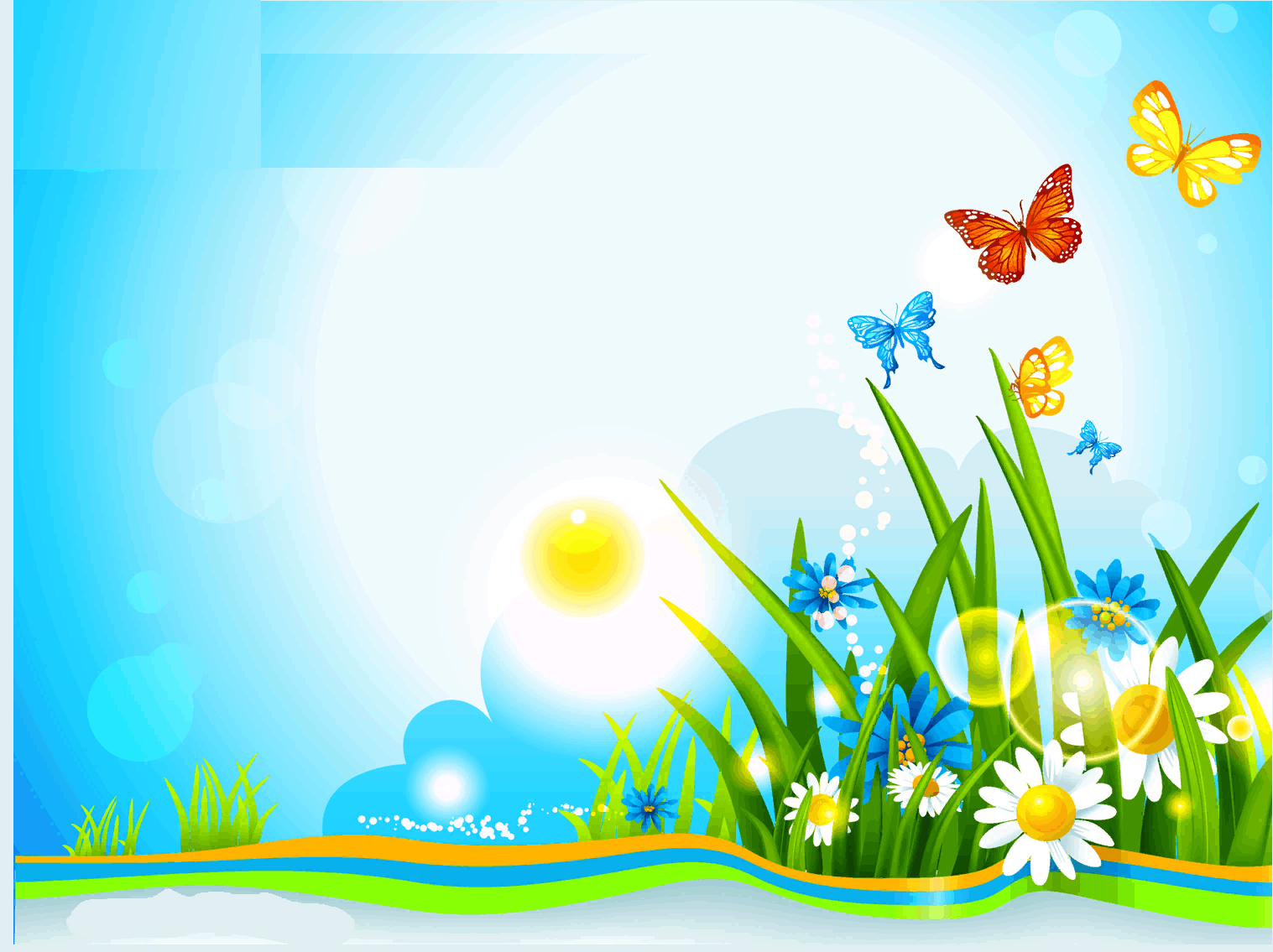 «Познаем мы мир вокруг,
Очень нравится нам тут!
Бабочки, стрекозы, муравьи и осы,
Прилетают к нам в садок и садятся на цветок,
А мы наблюдаем, рассматриваем и играем!»
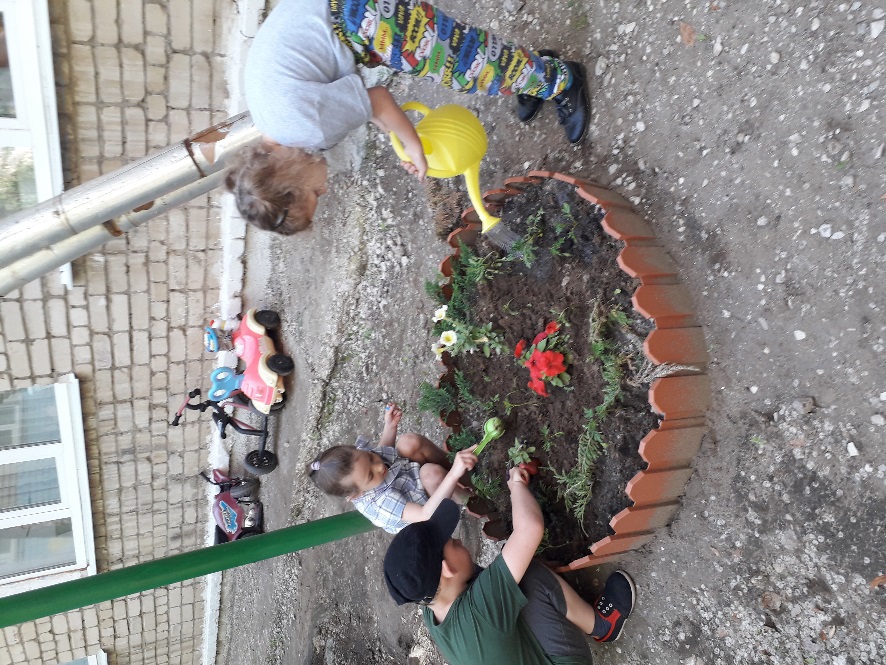 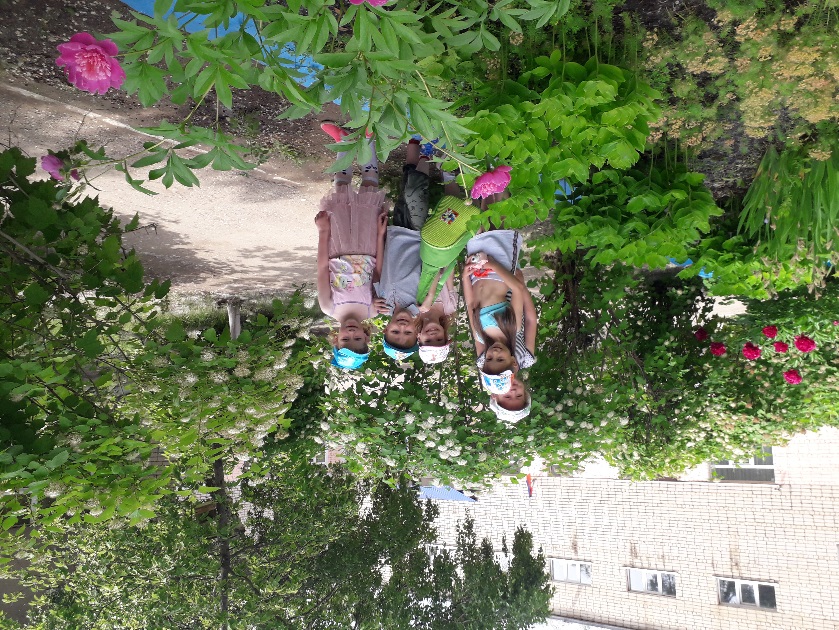 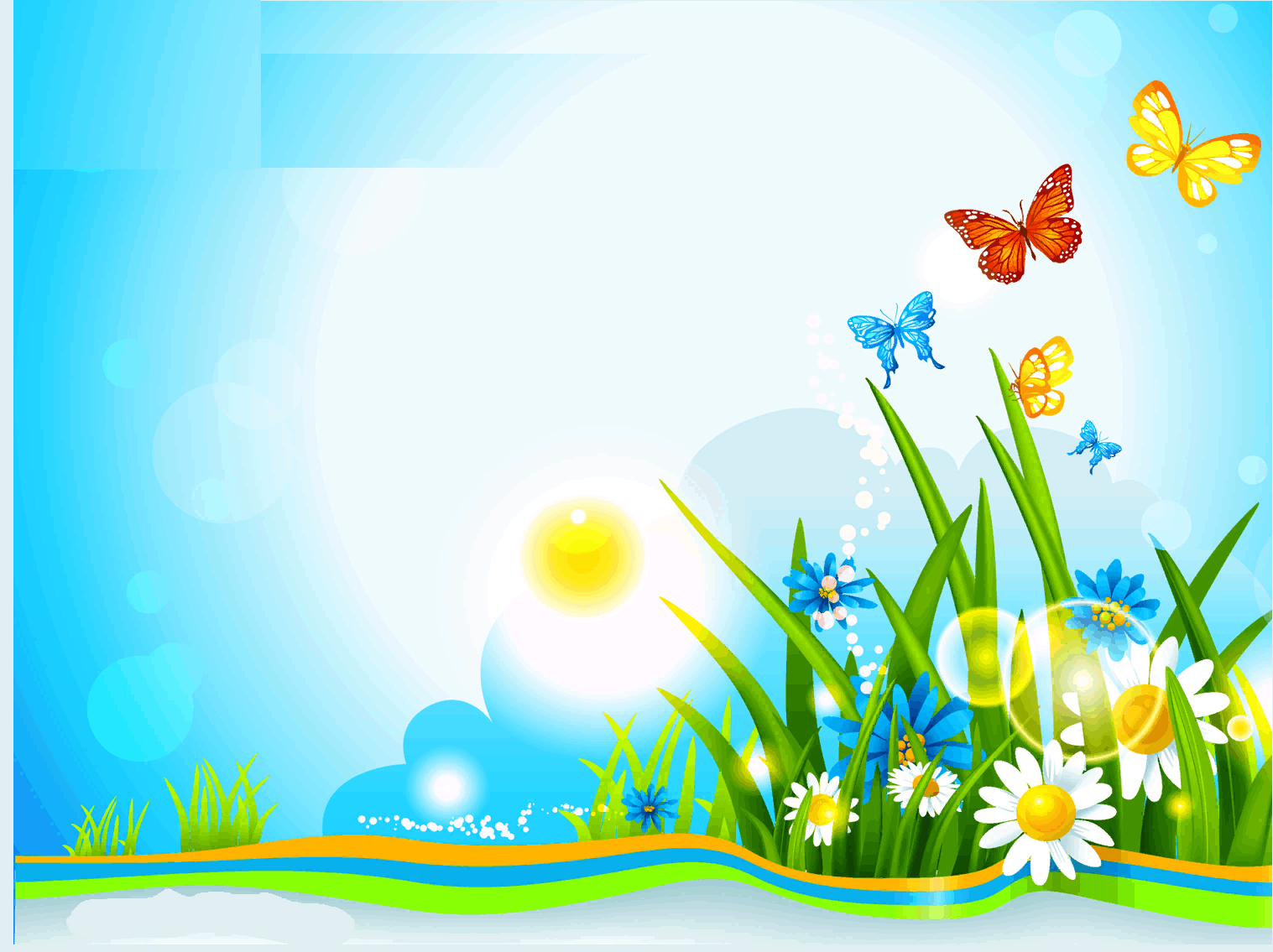 Игры с песком
«В руки мы берем совок,
В формы мы кладем песок.
Выпечка сейчас у нас
Получилась просто класс.
Вы подумайте пока.
Что печем мы из песка?»
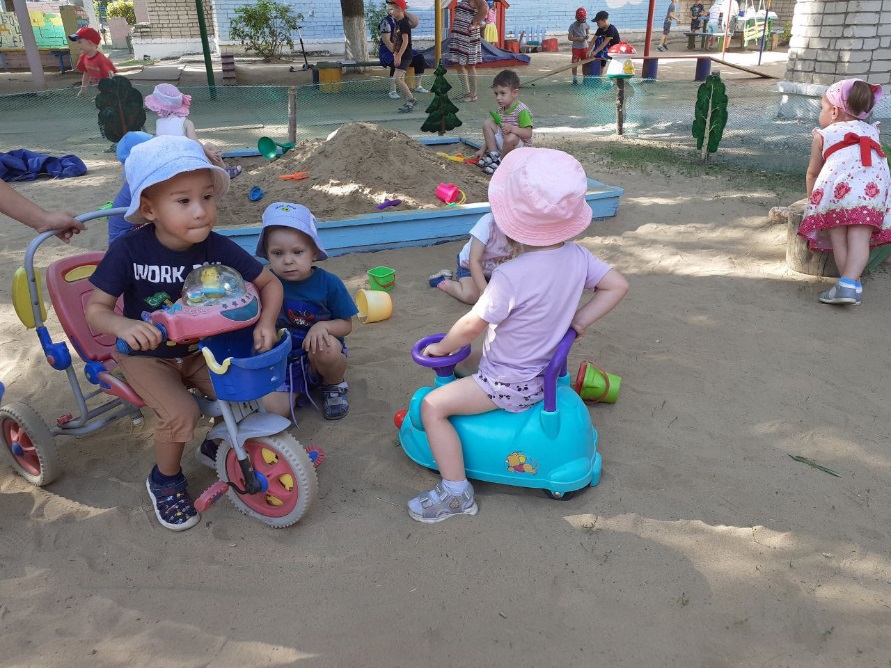 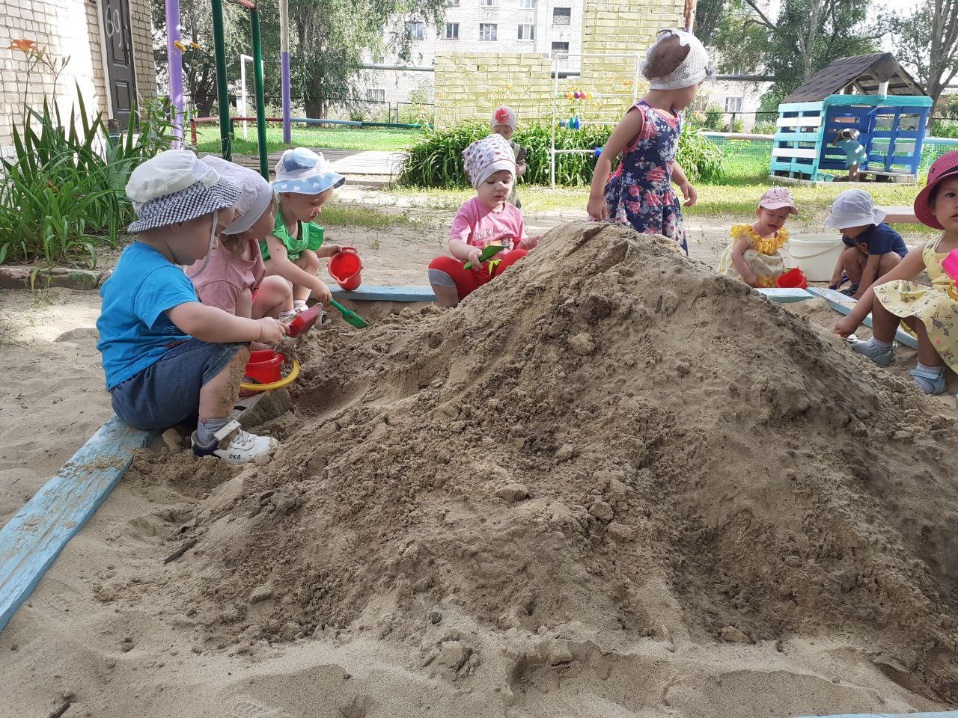 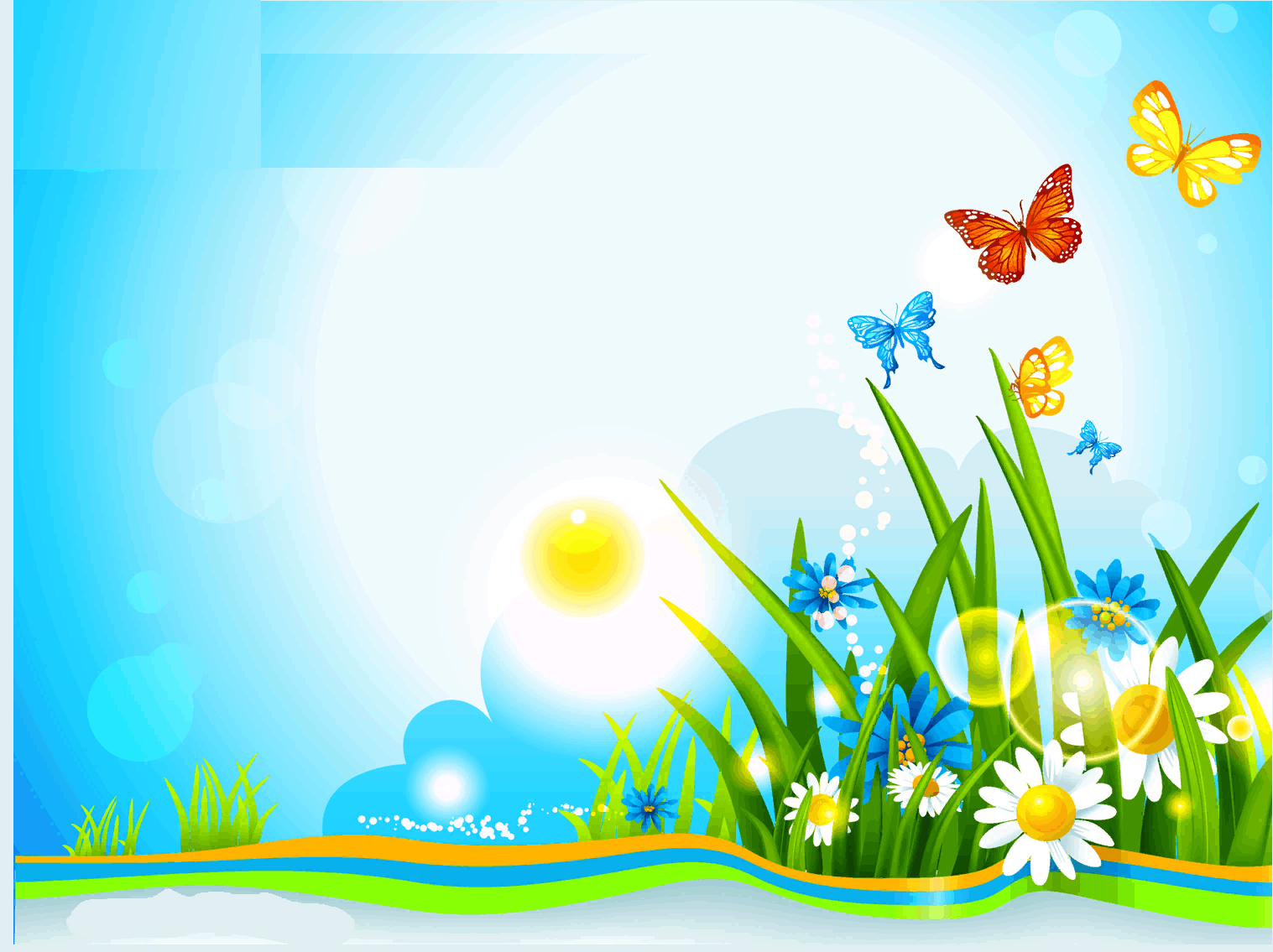 Игры с песком
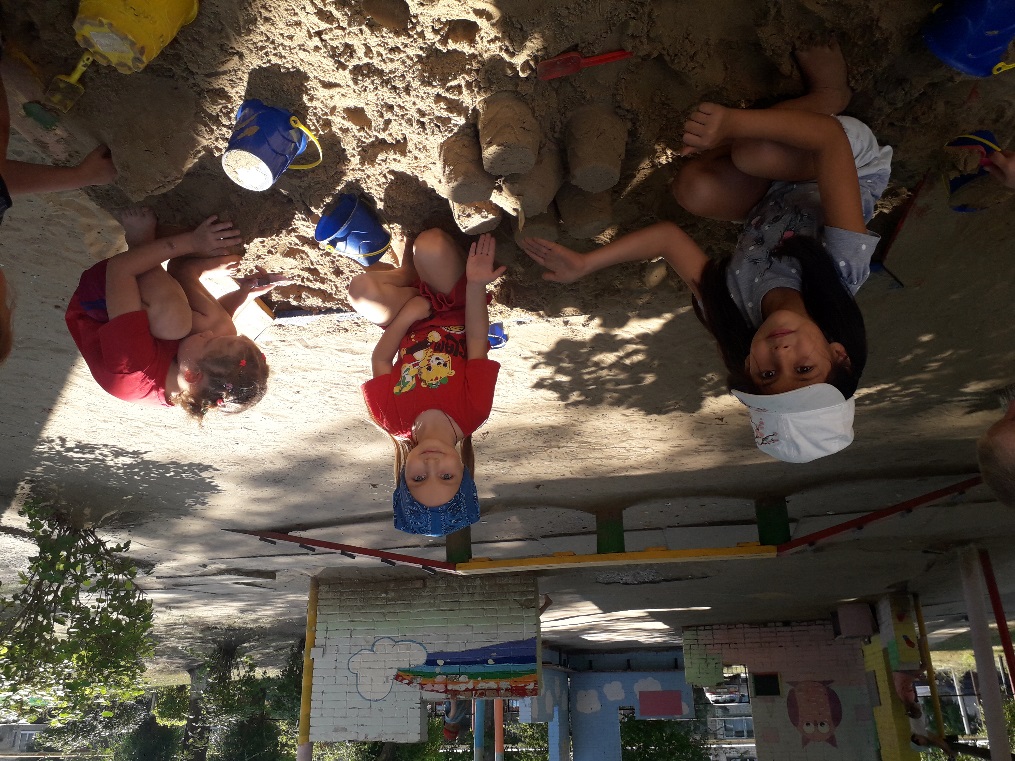 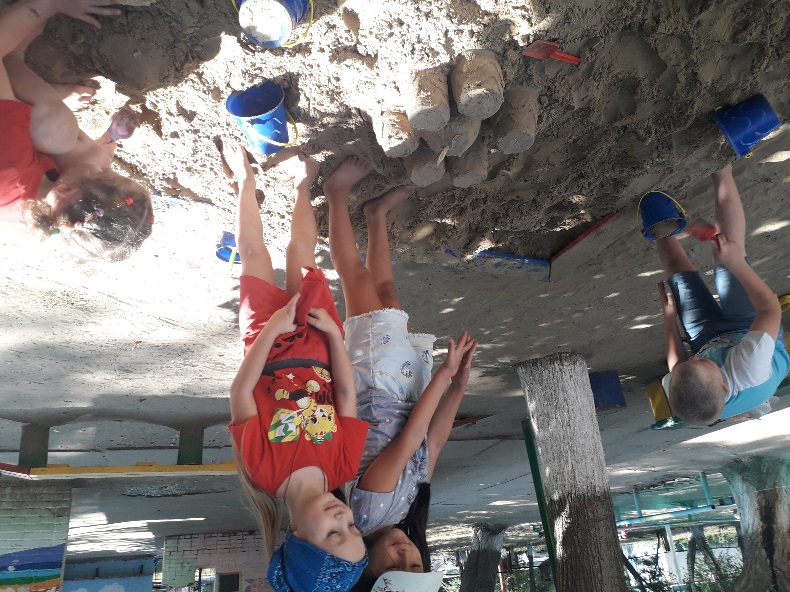 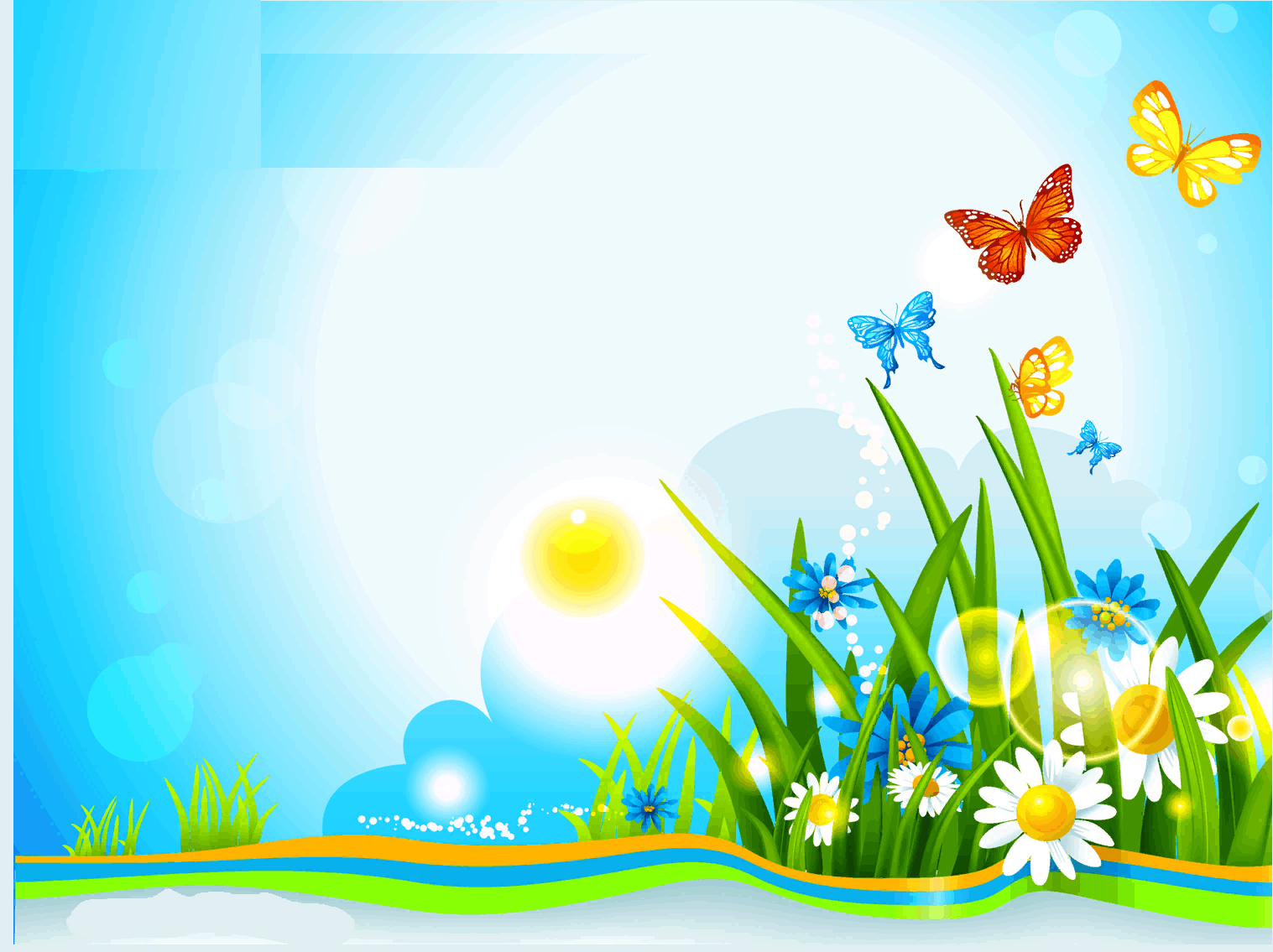 «Мы любим заниматься, 
Творить и удивляться,
Рисуем, клеим, мажем,
Поделки всем покажем !»
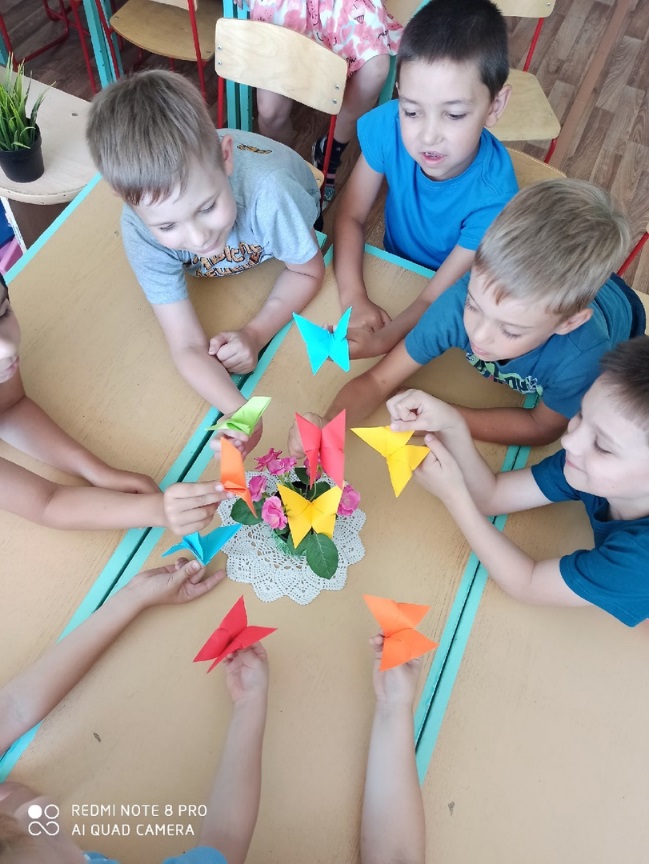 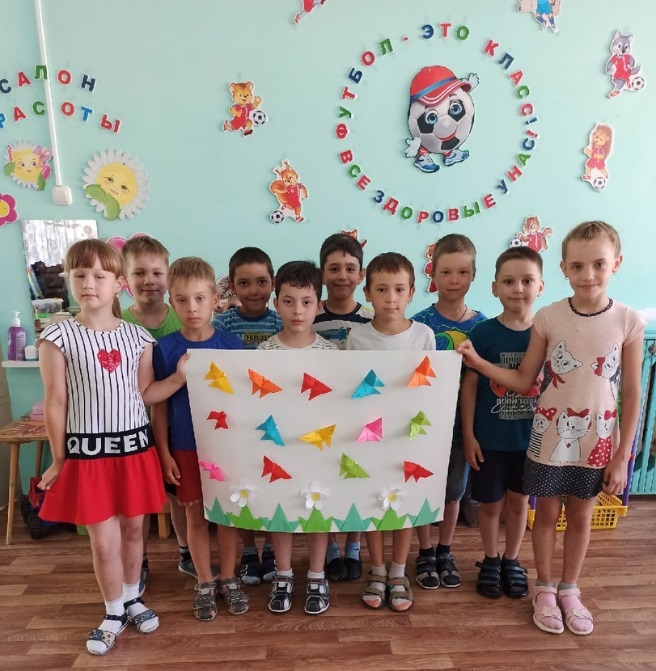 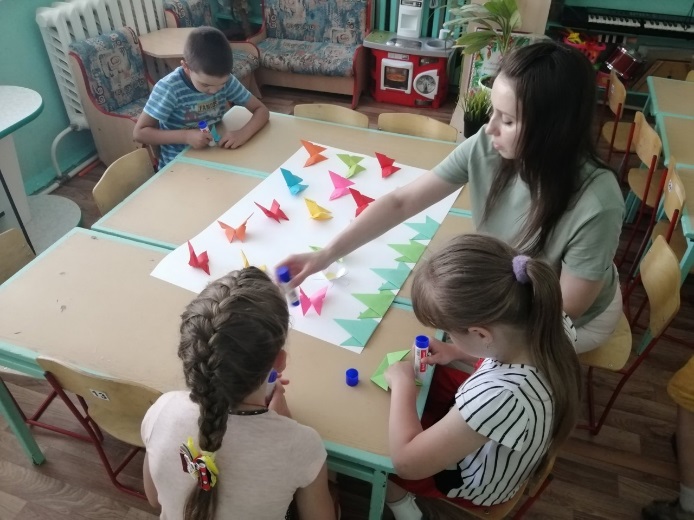 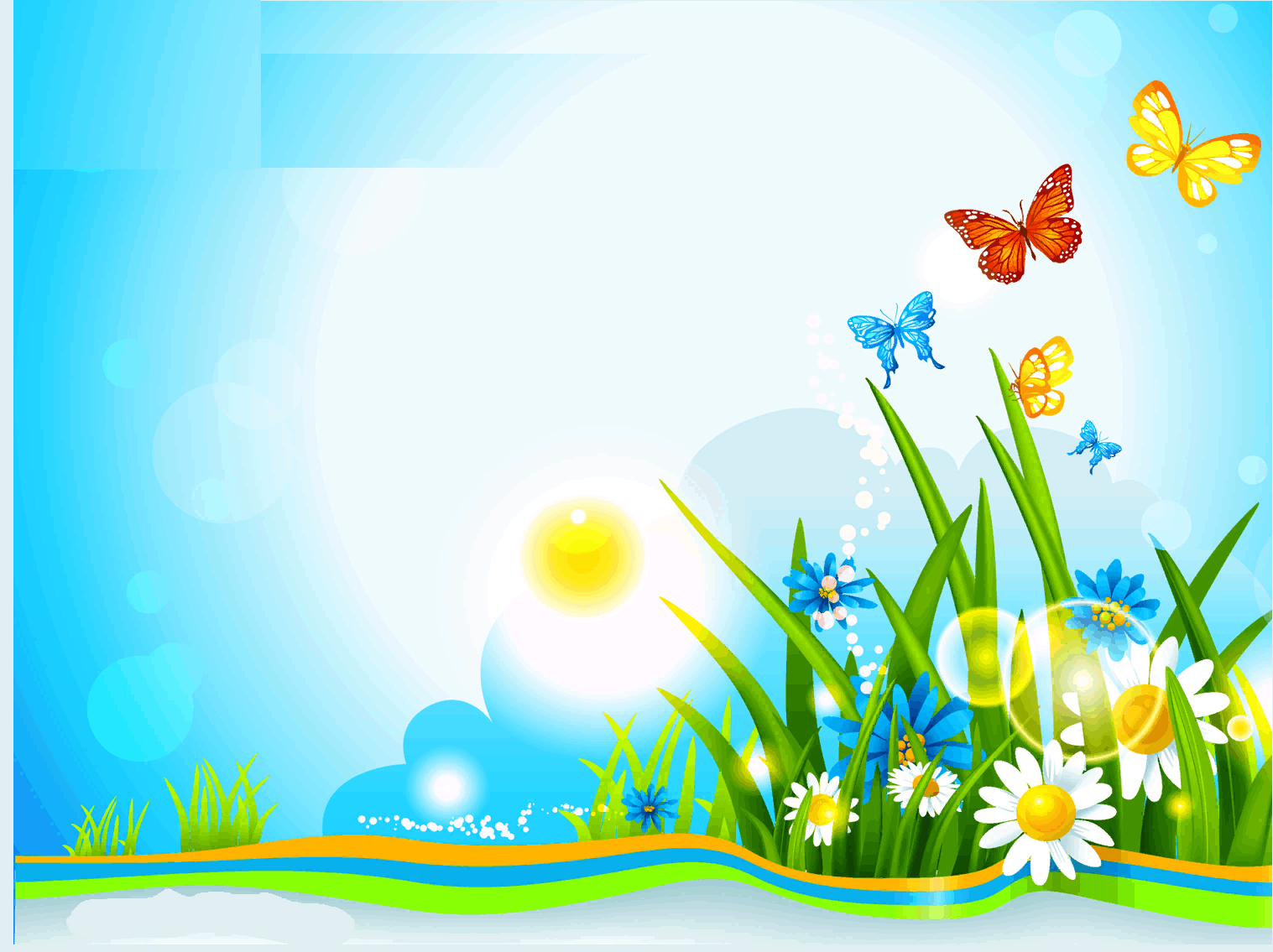 ООД на свежем воздухе
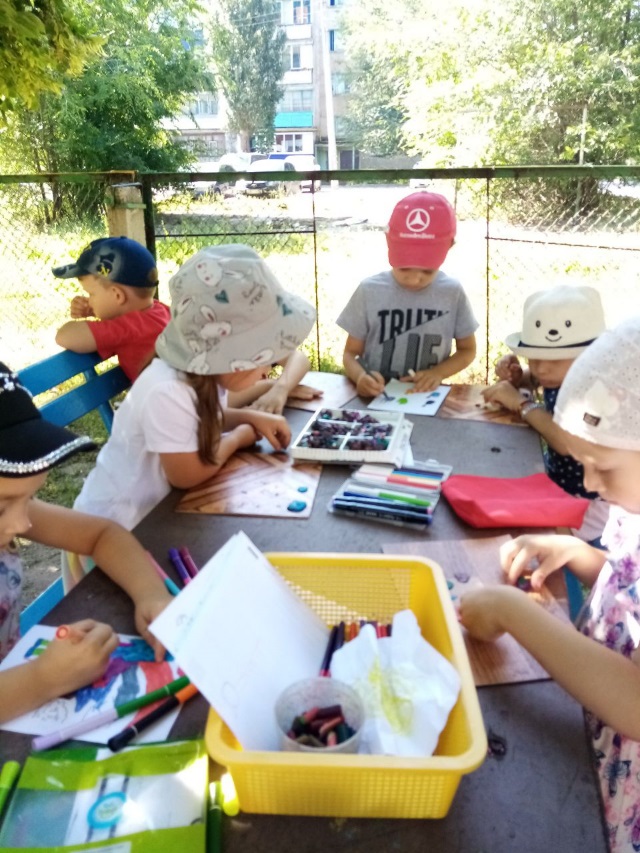 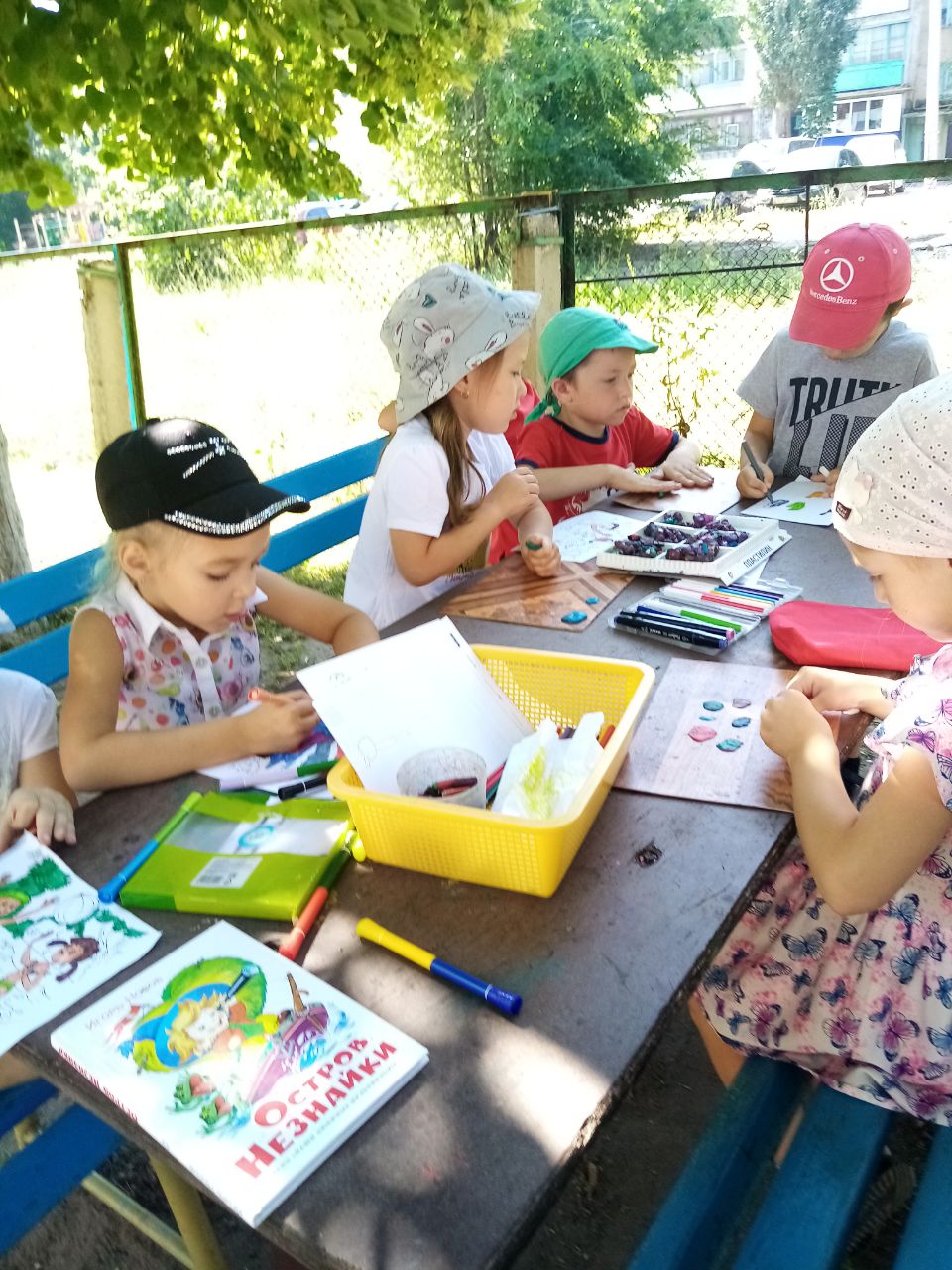 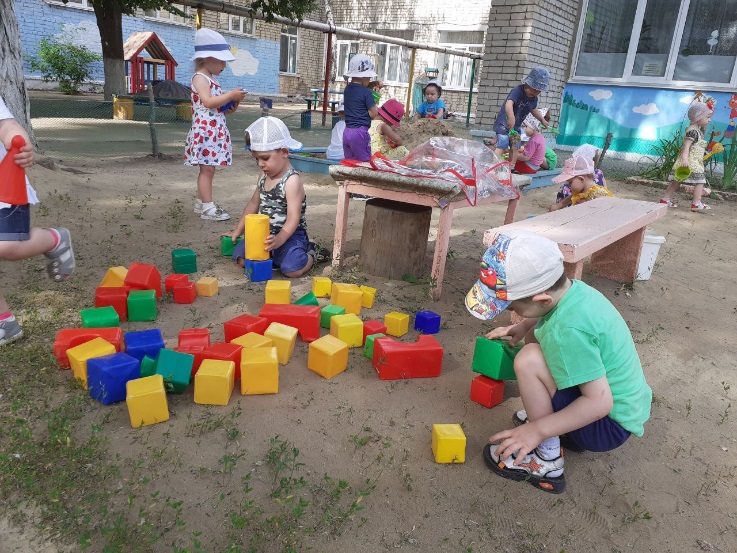 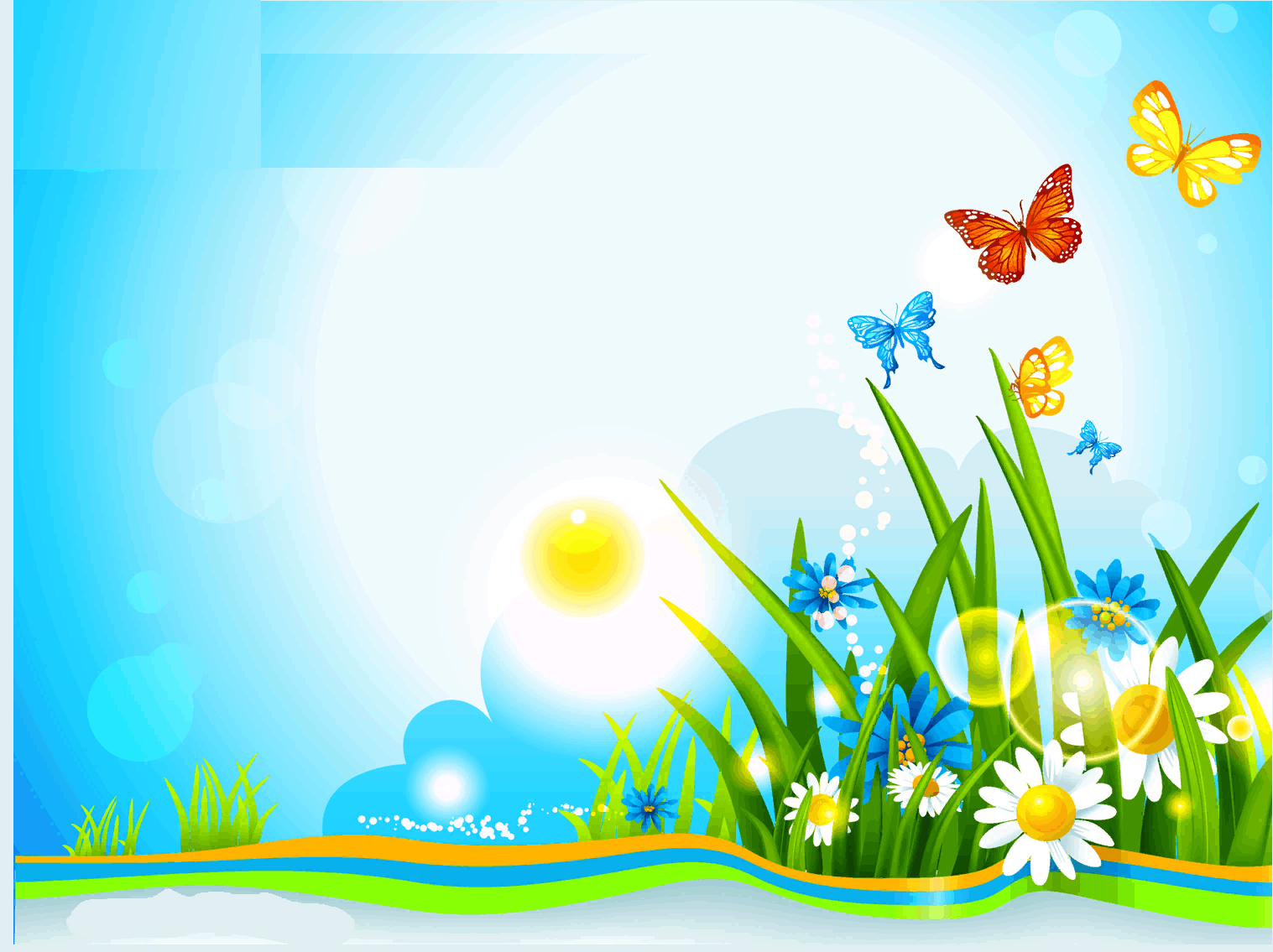 Кинотеатр под открытым небом в ДОУ
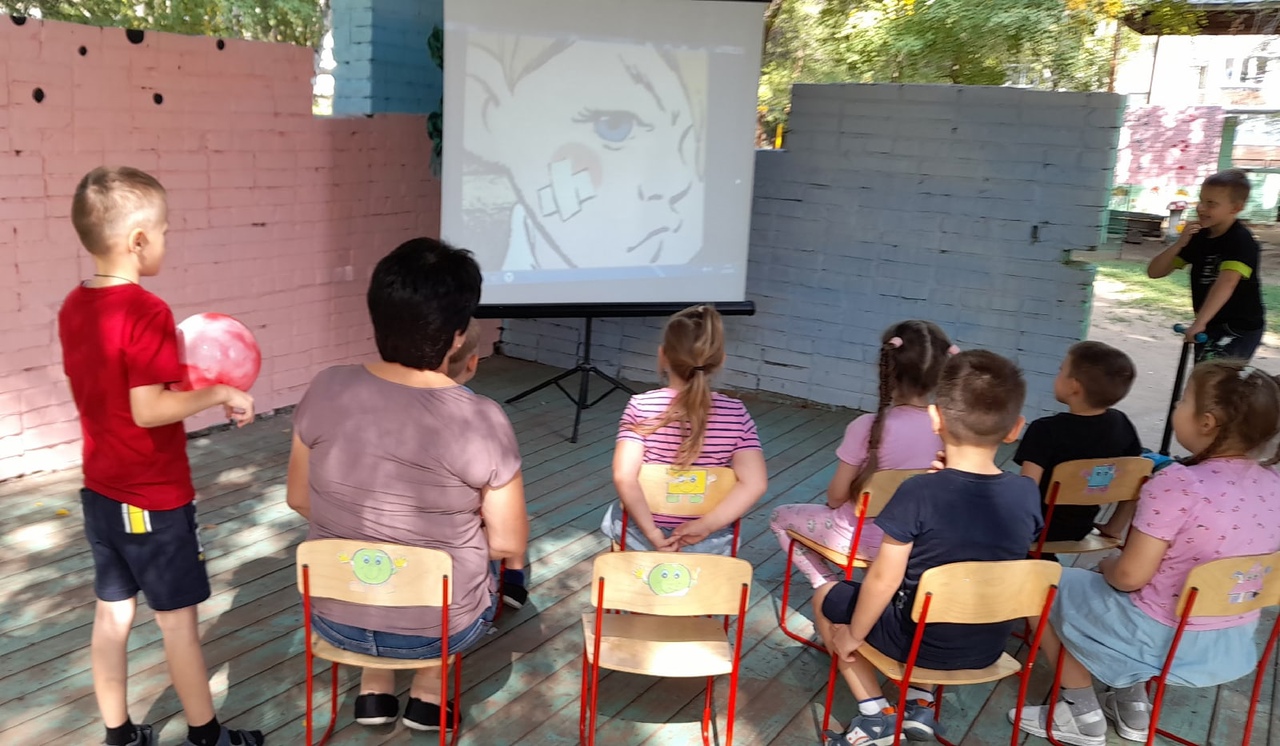 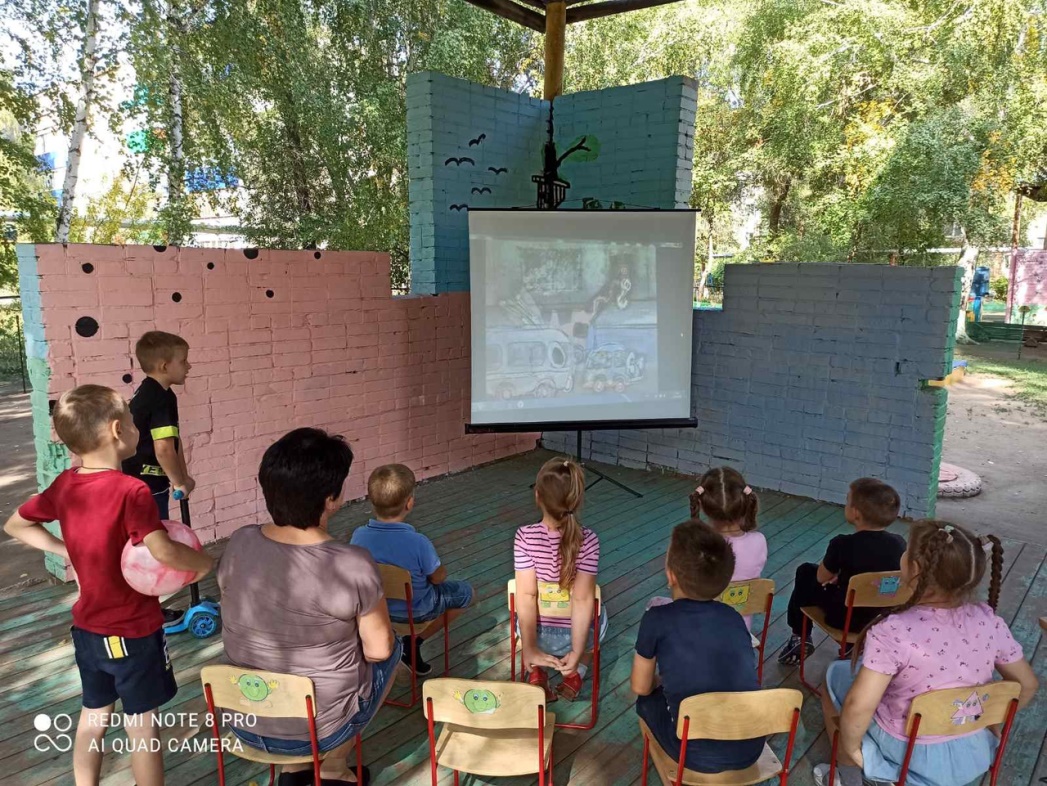 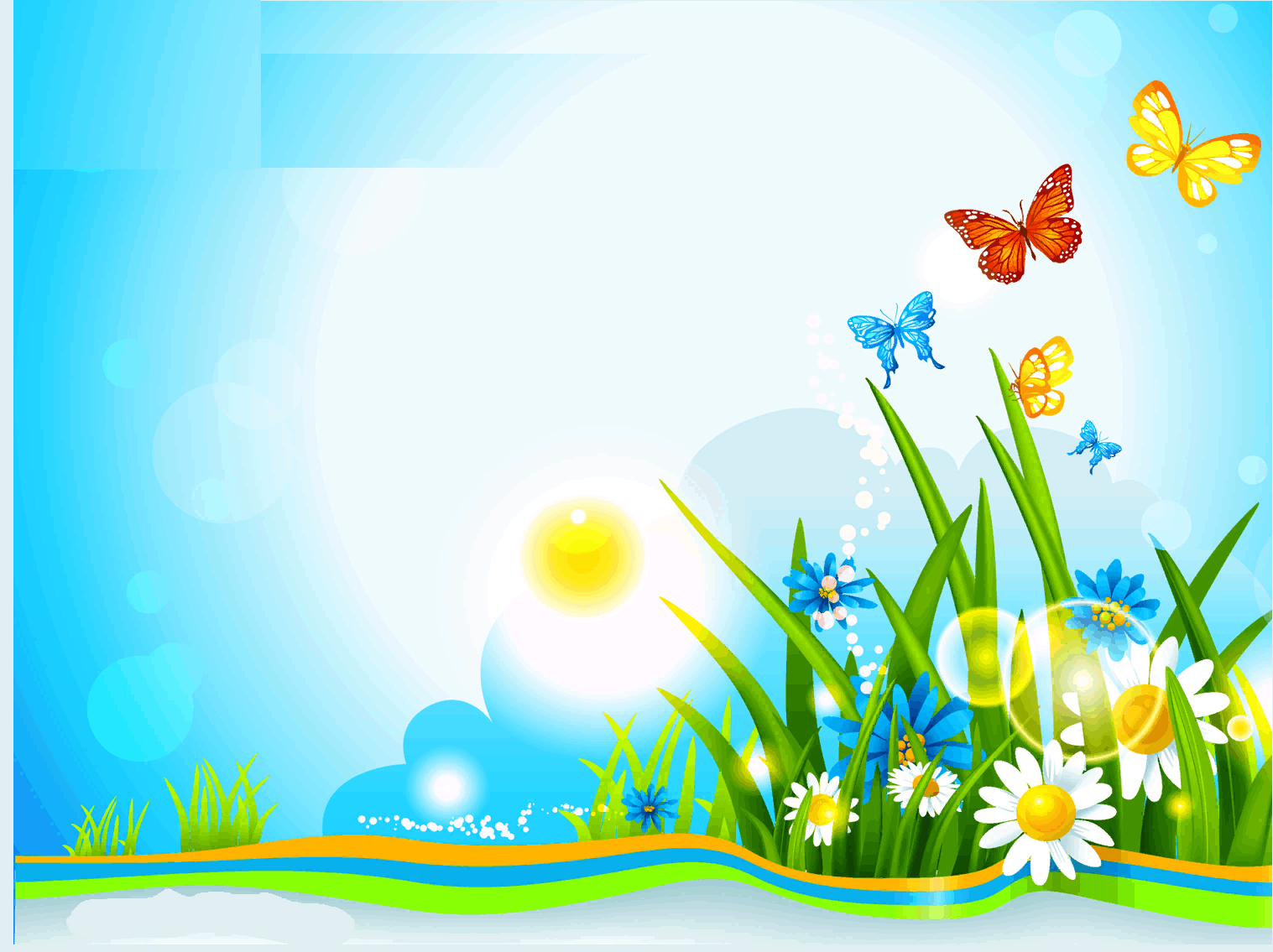 Игровая цифровая лаборатория «Наураша»
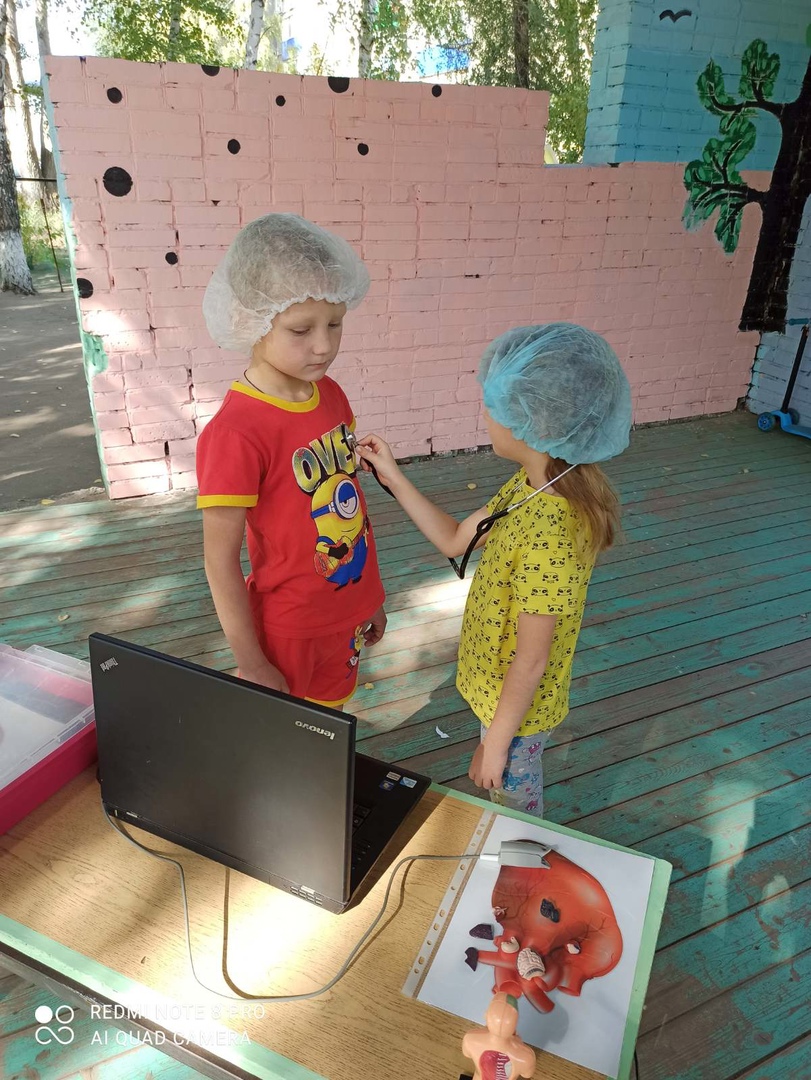 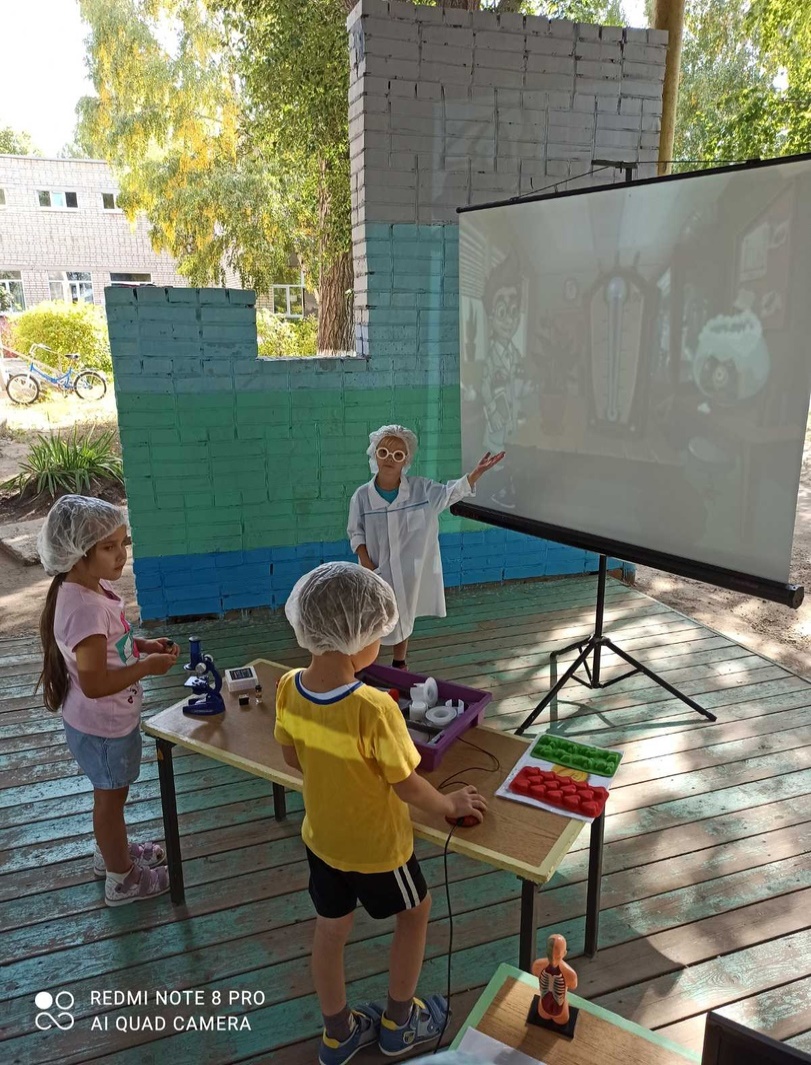 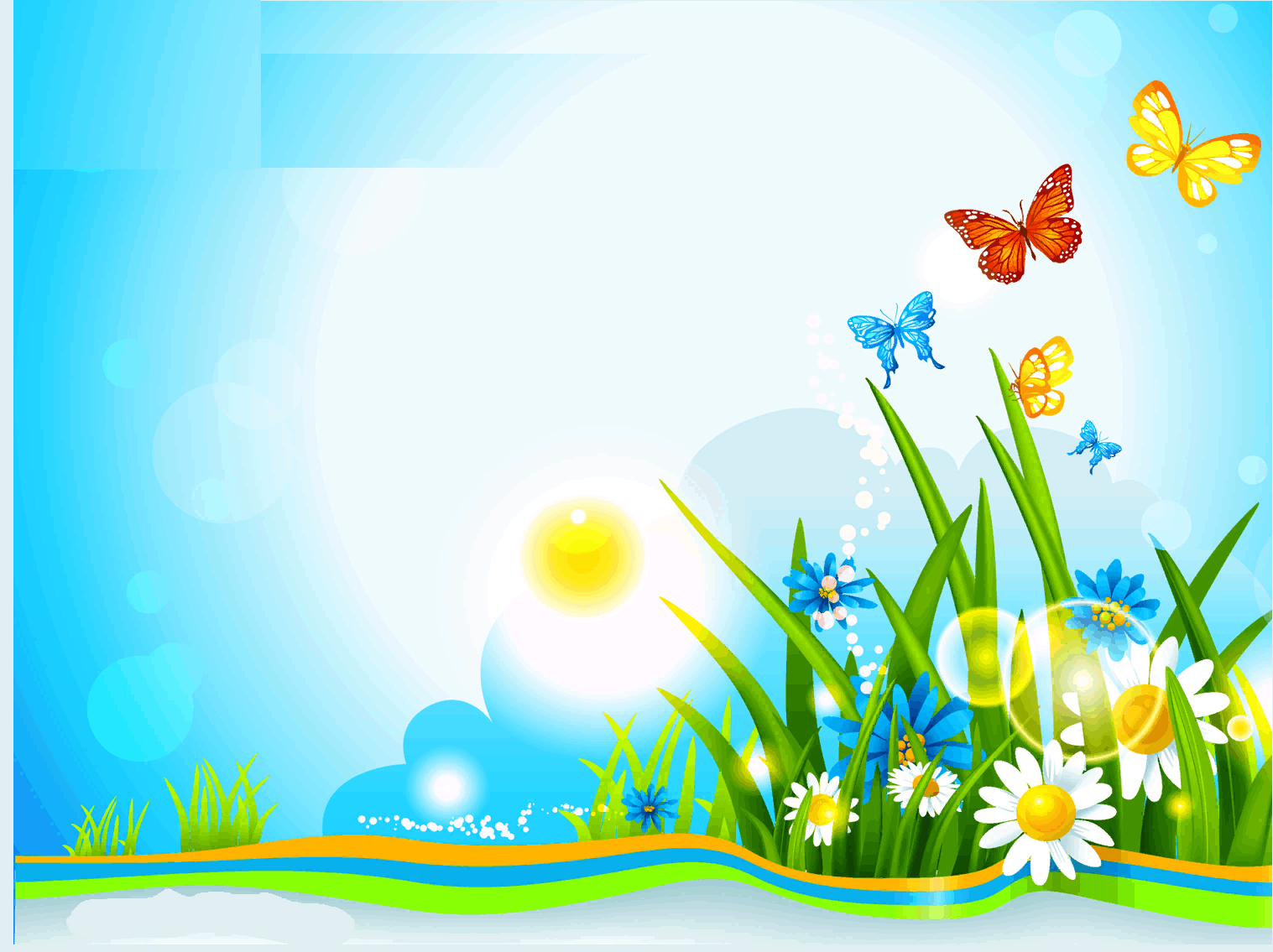 Праздники и развлечения
День защиты детей
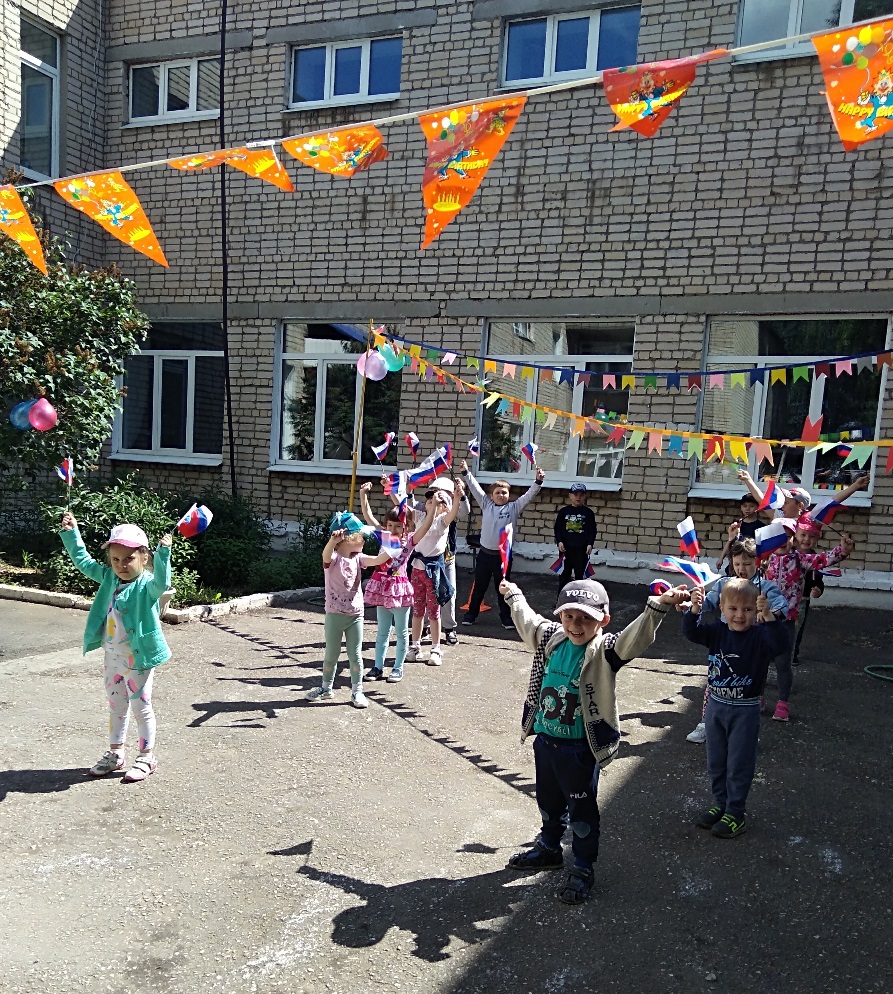 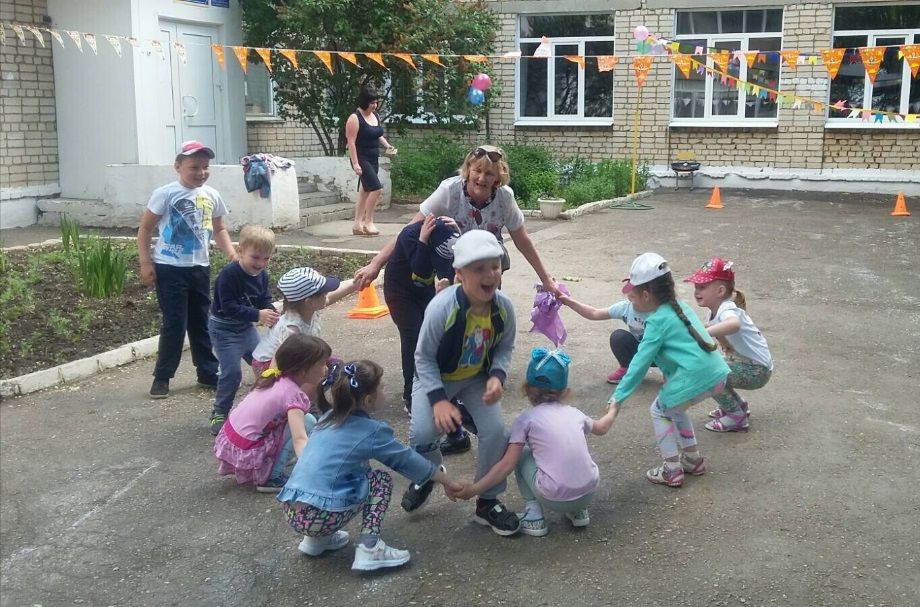 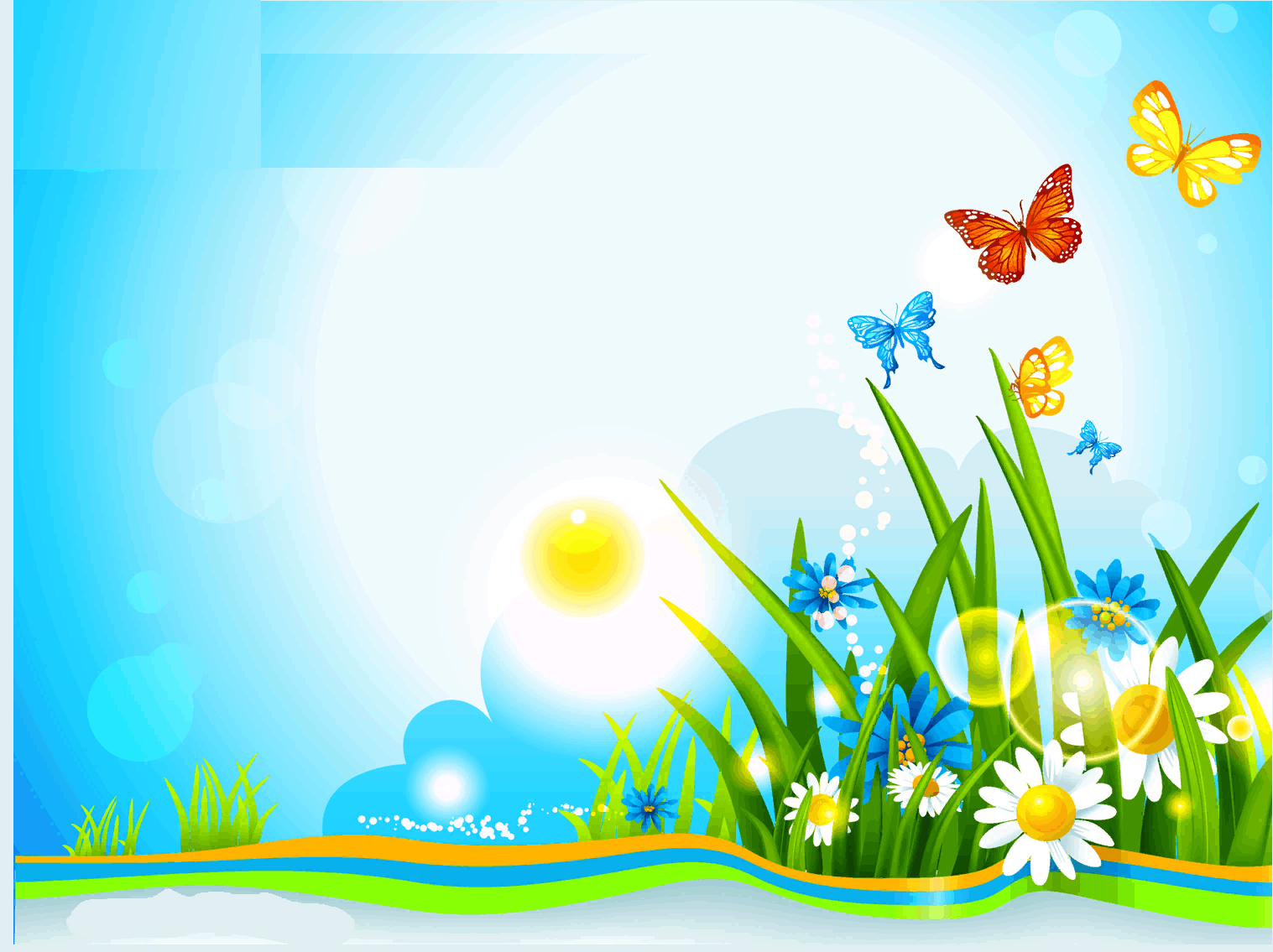 Праздники и развлечения
День защиты детей
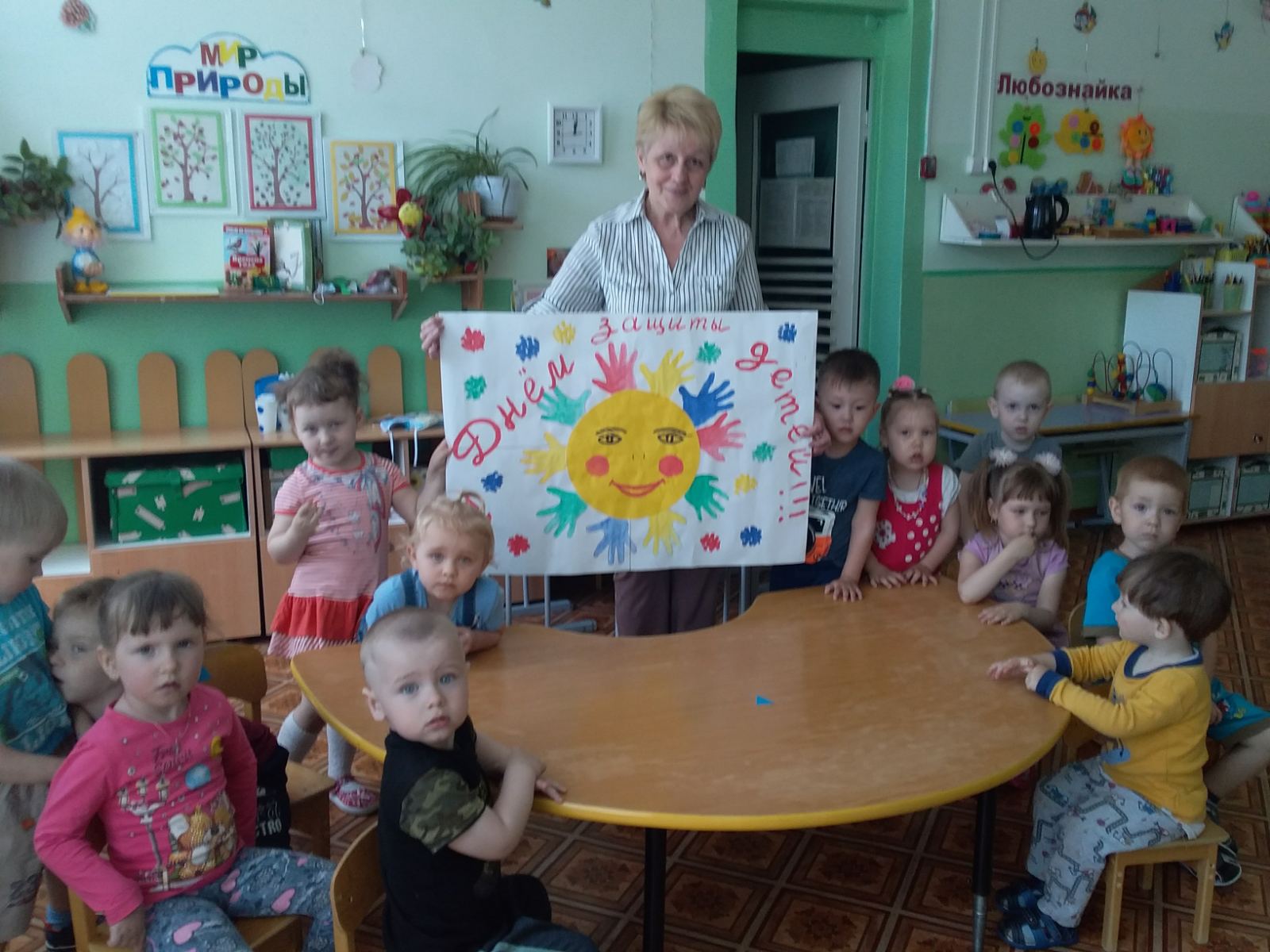 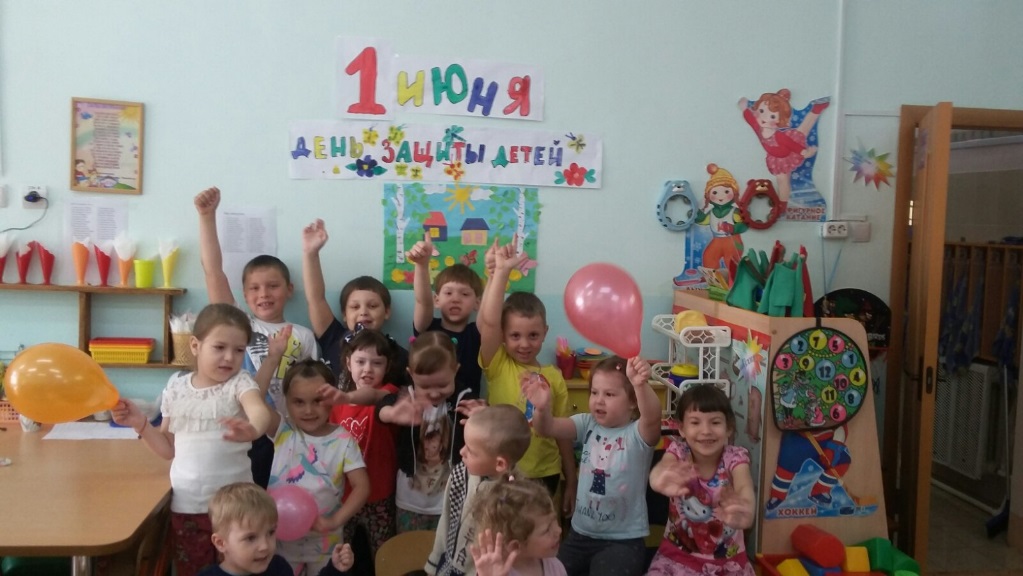 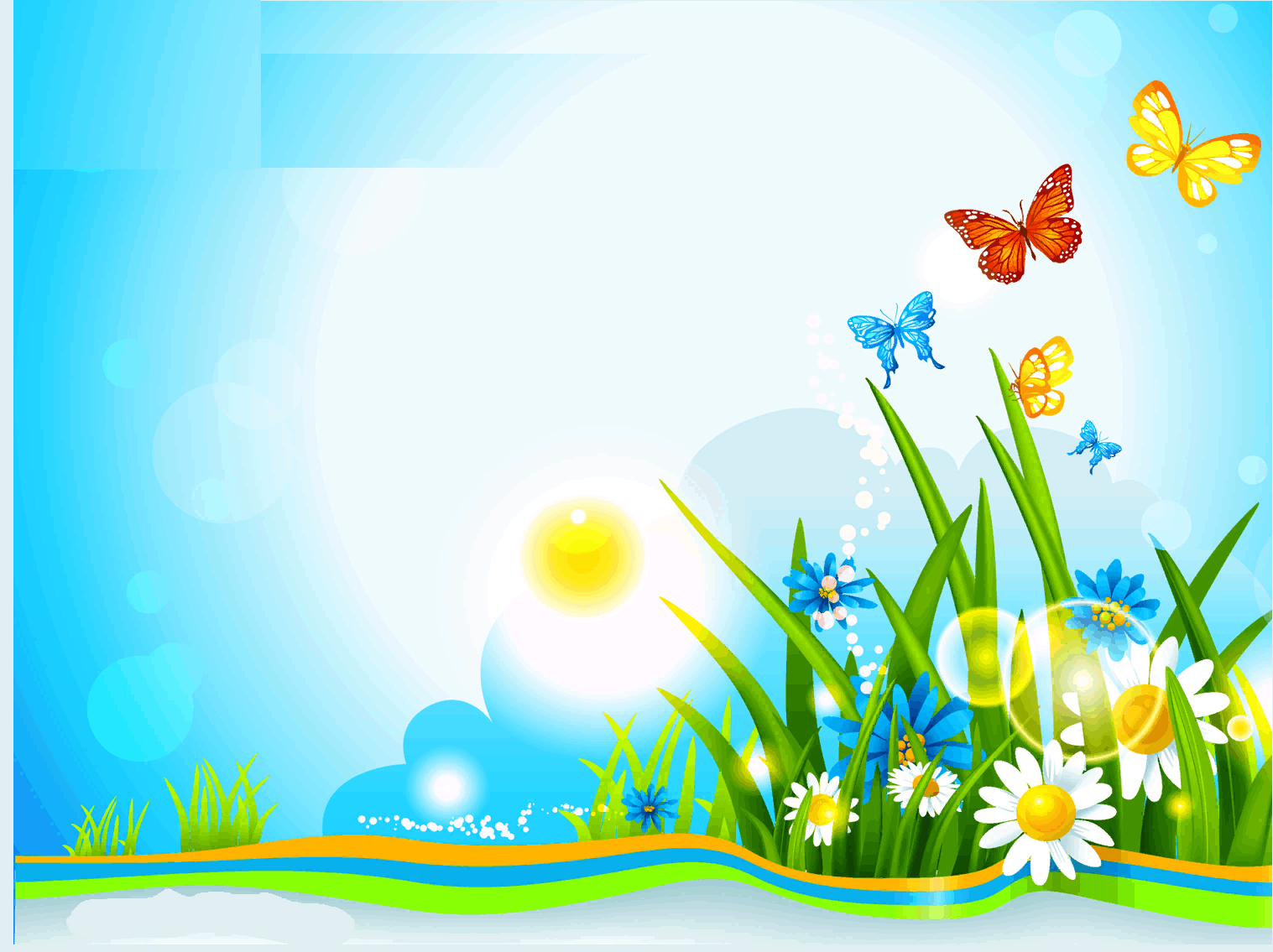 Праздники и развлечения
Конкурс рисунков на асфальте «Мы рисуем мир»
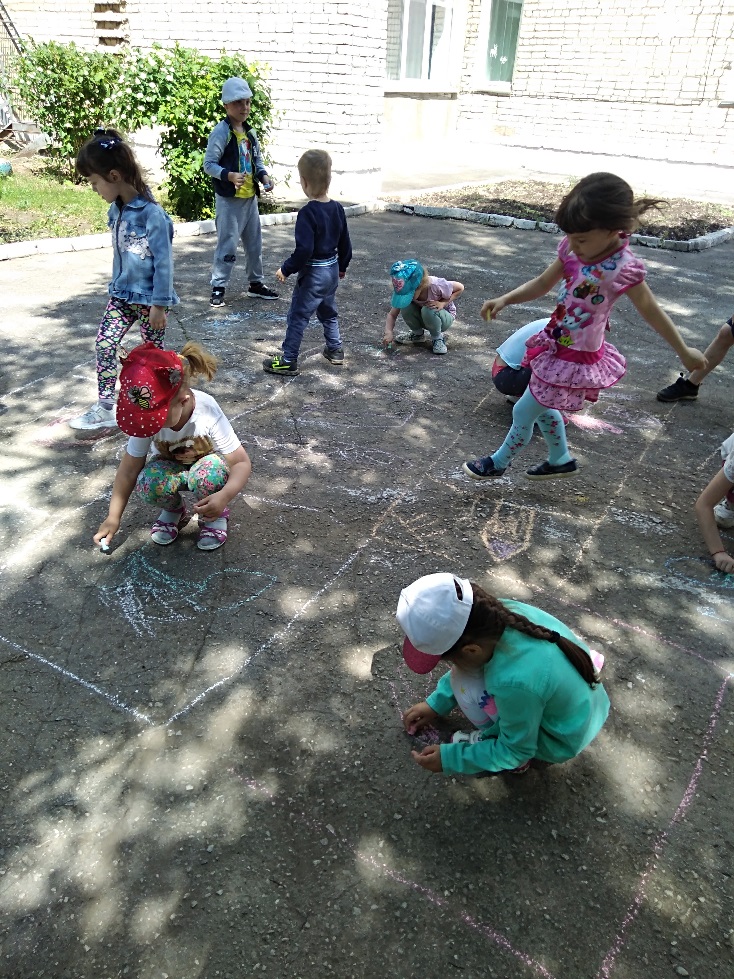 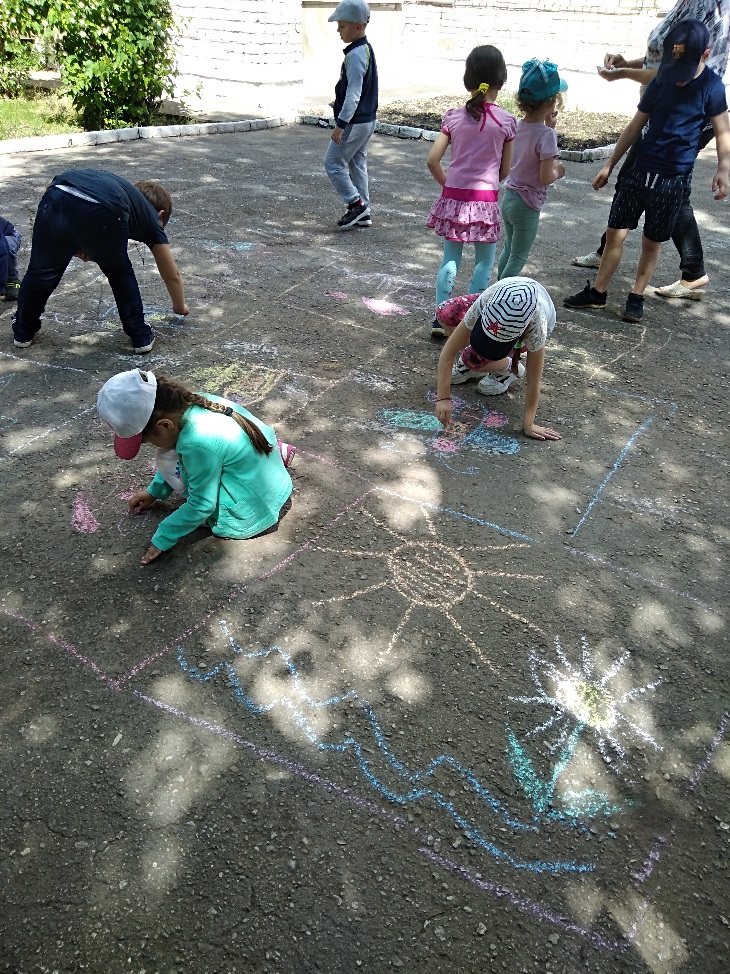 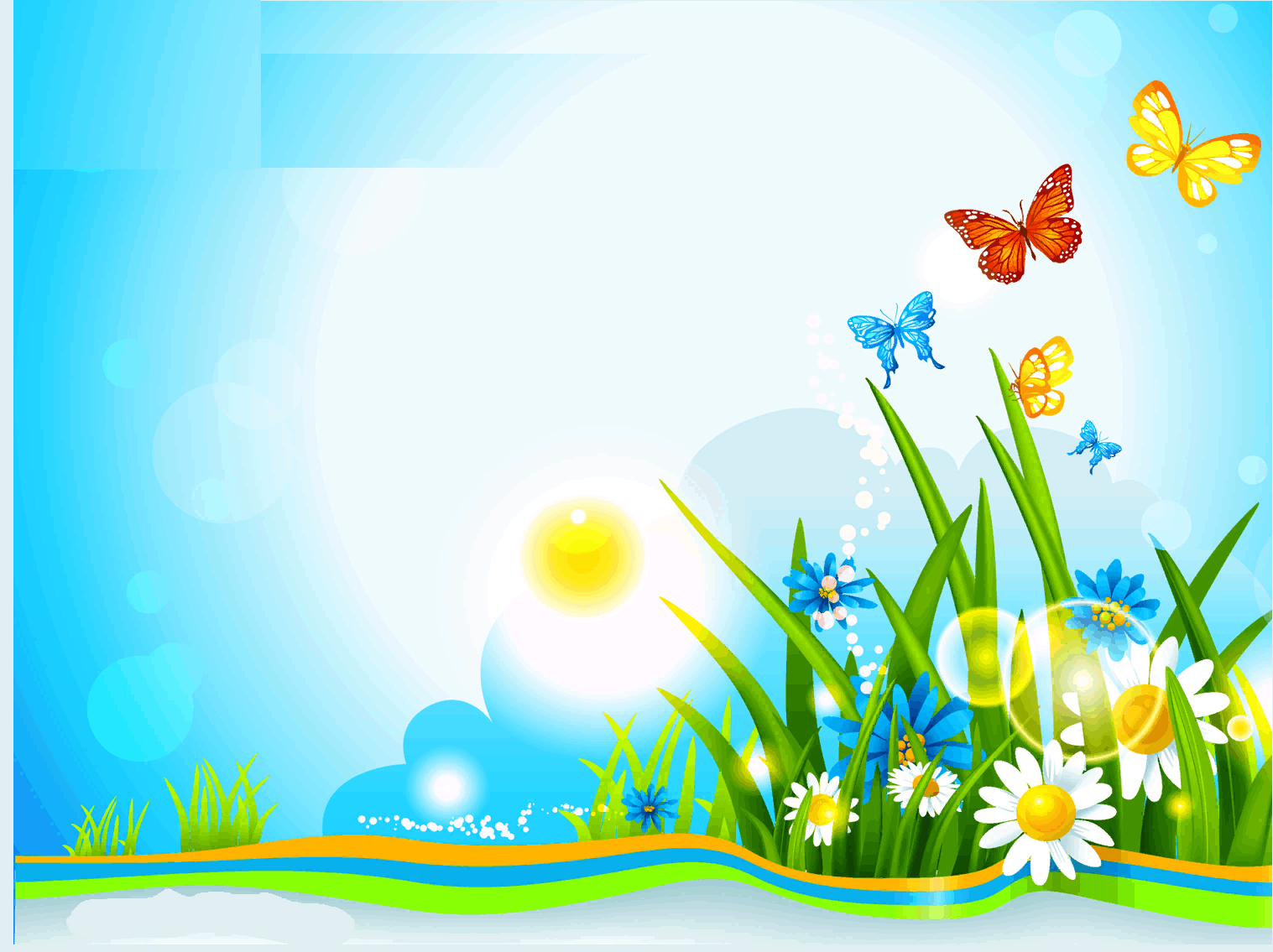 Праздники и развлечения
Пушкинский день России
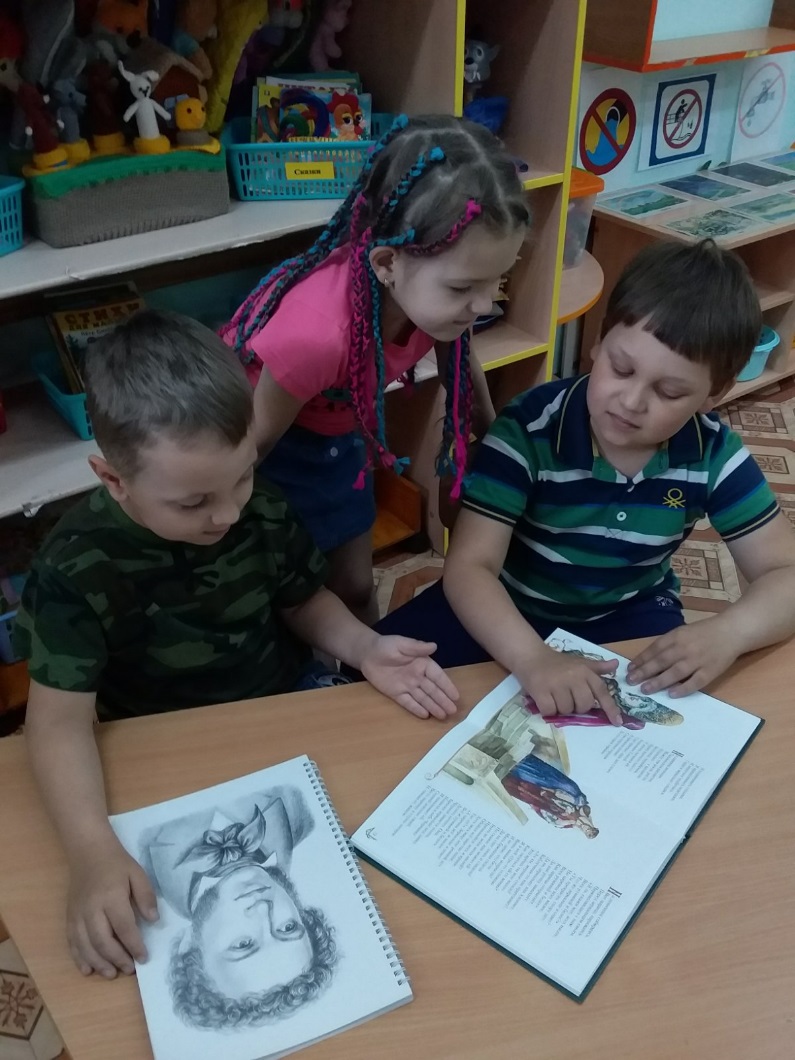 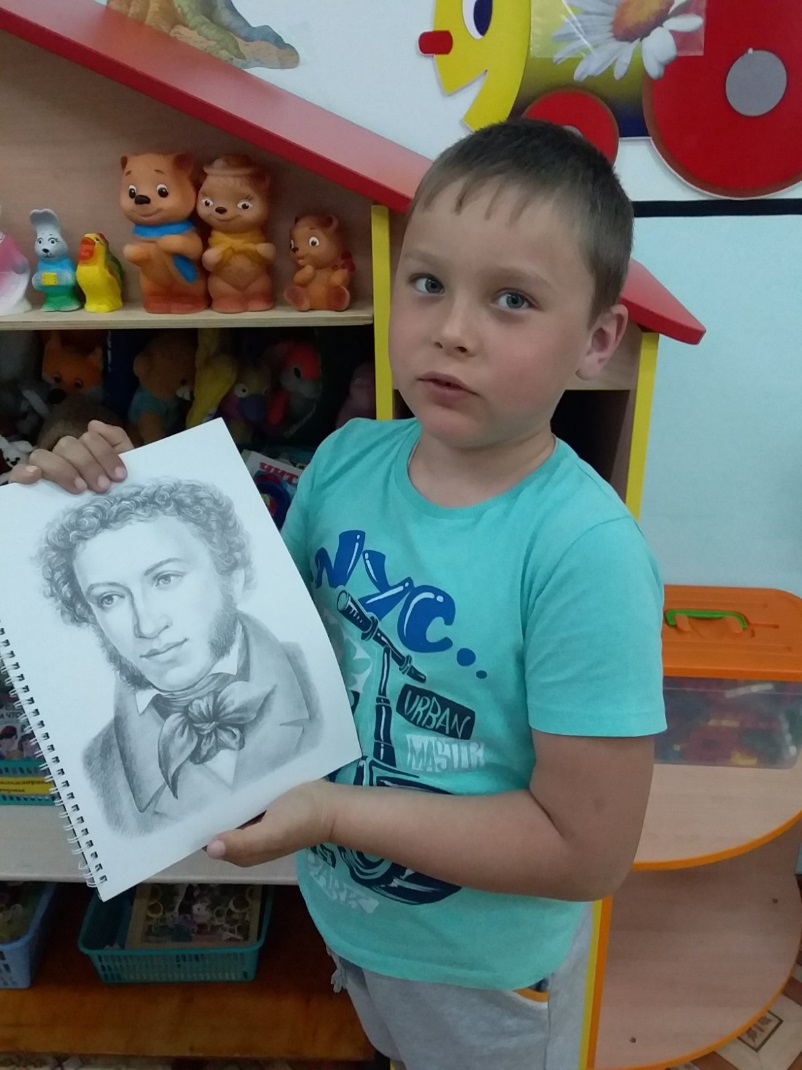 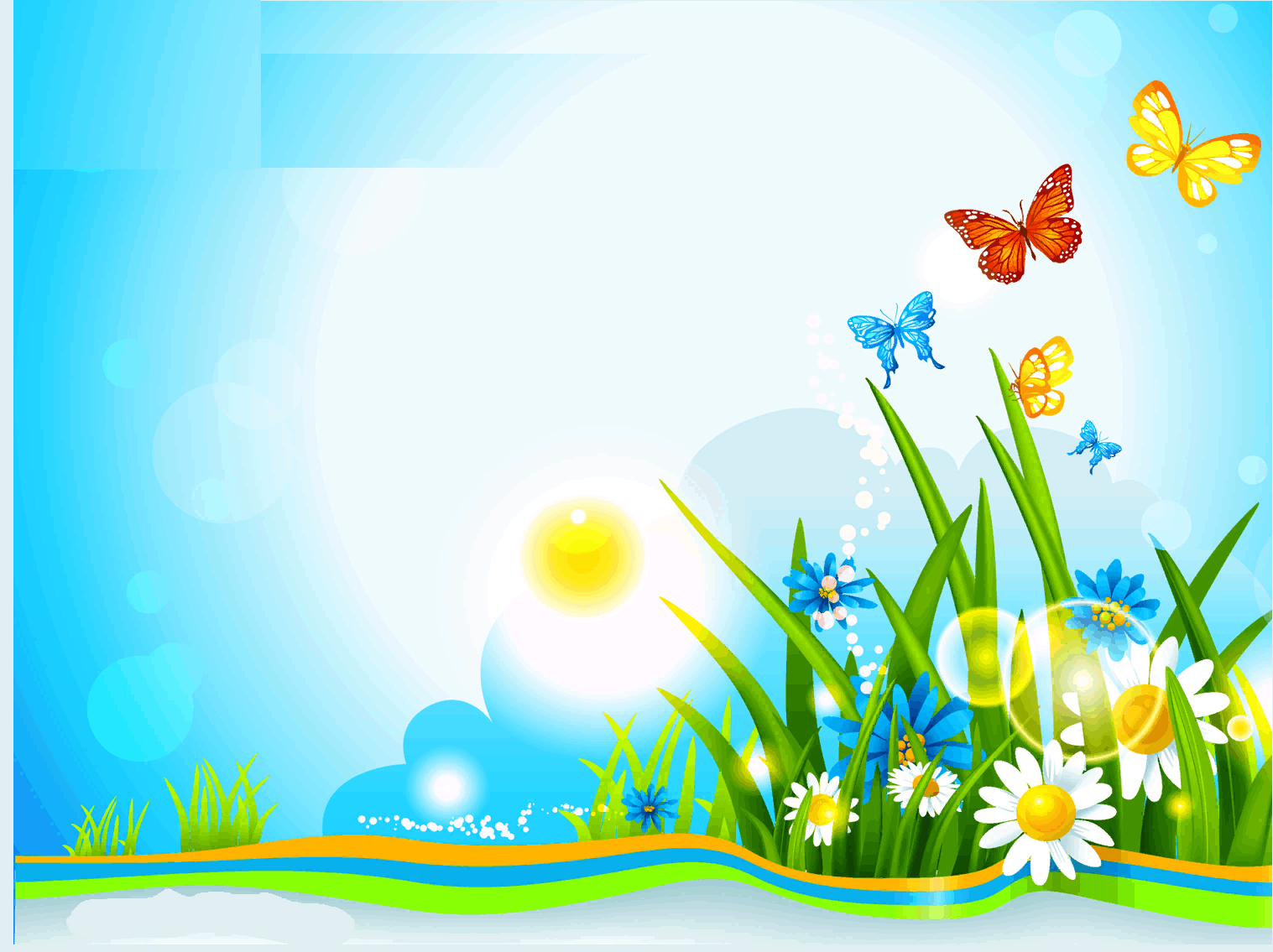 Праздники и развлечения
Пушкинский день России
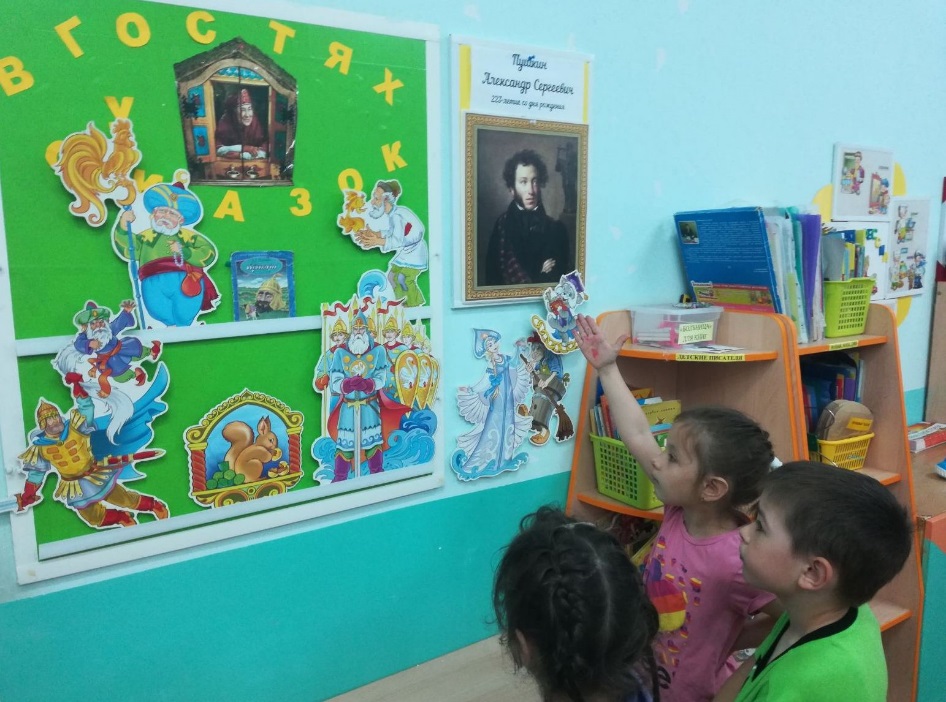 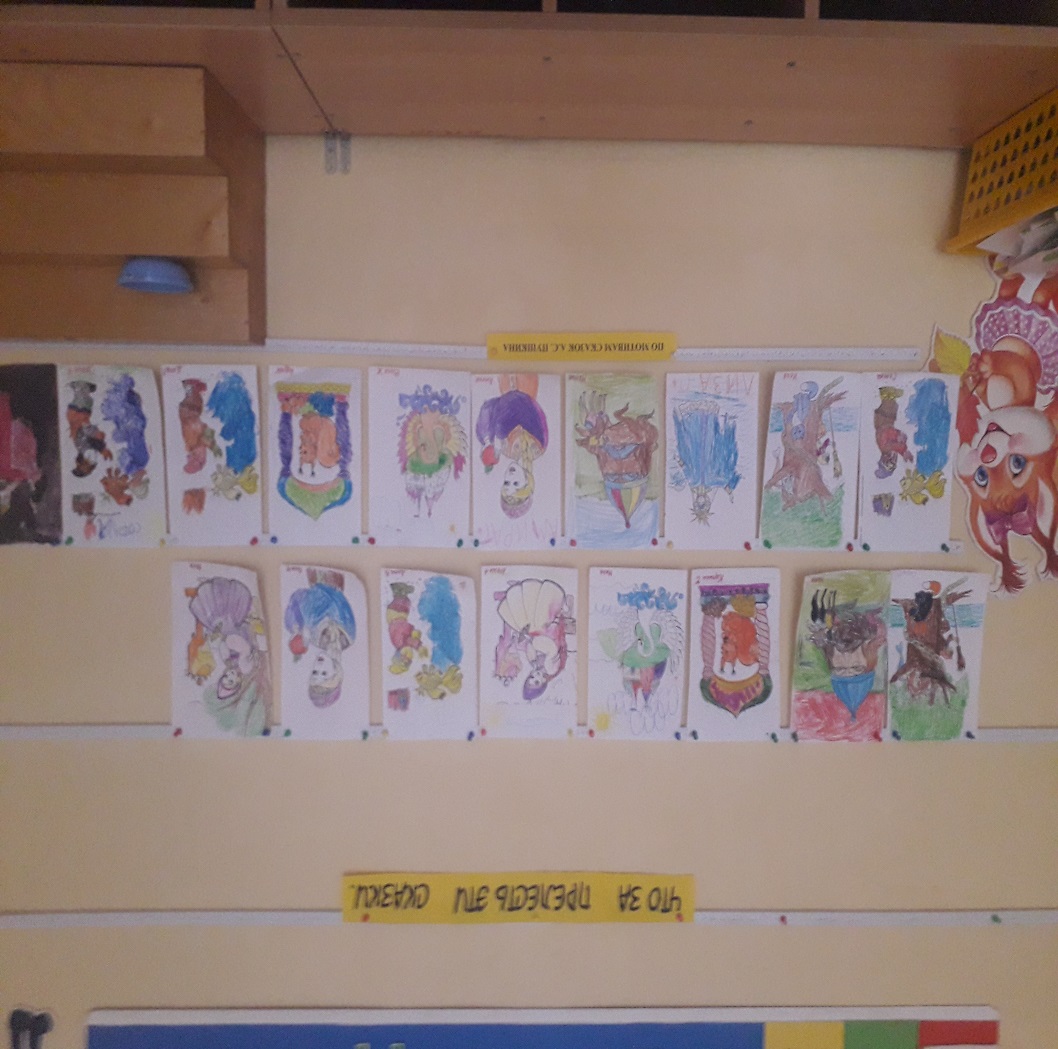 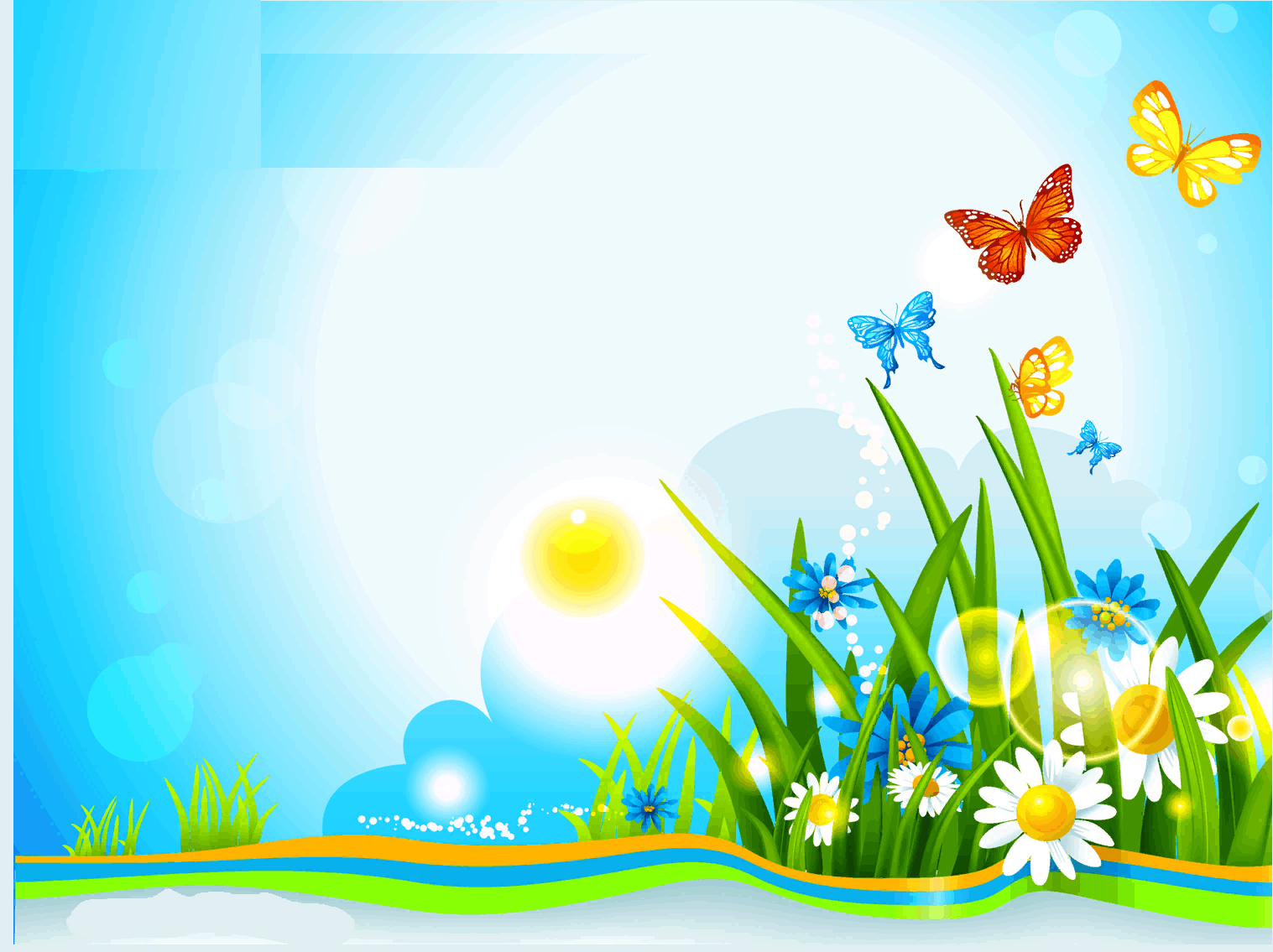 Праздники и развлечения
День России
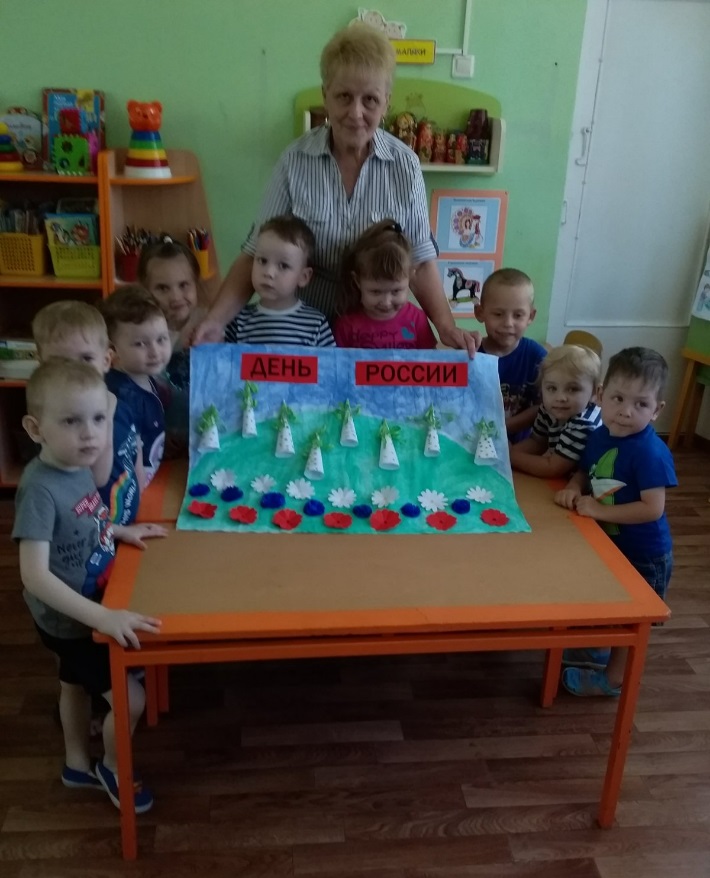 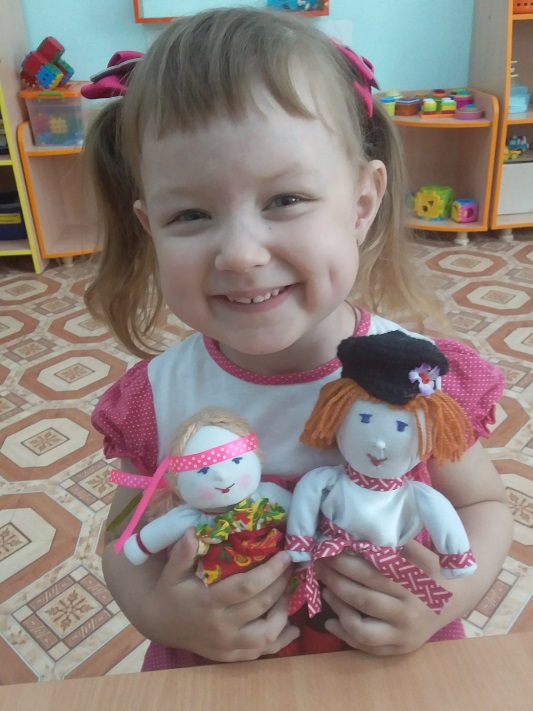 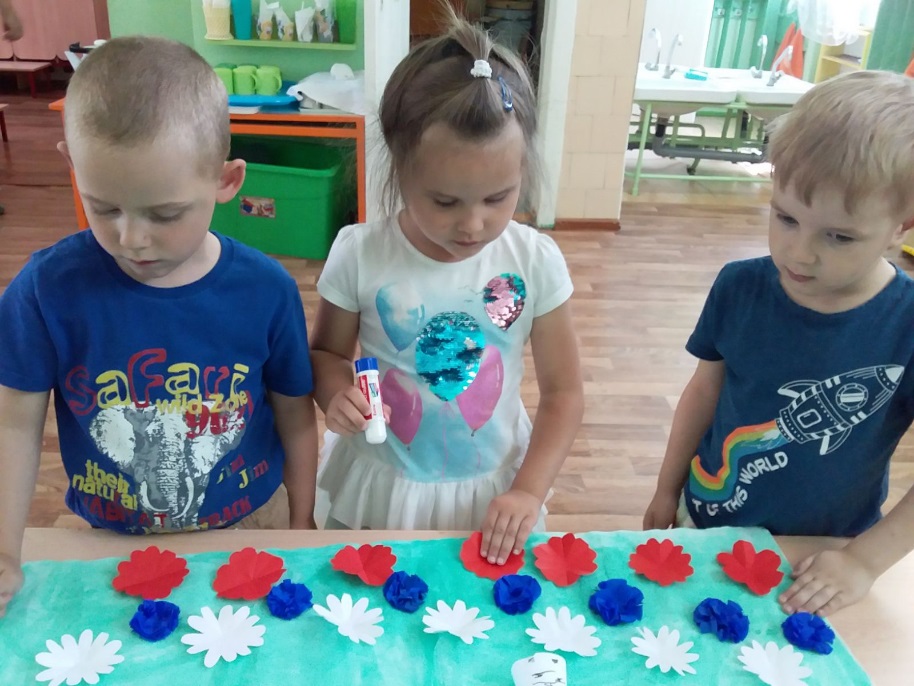 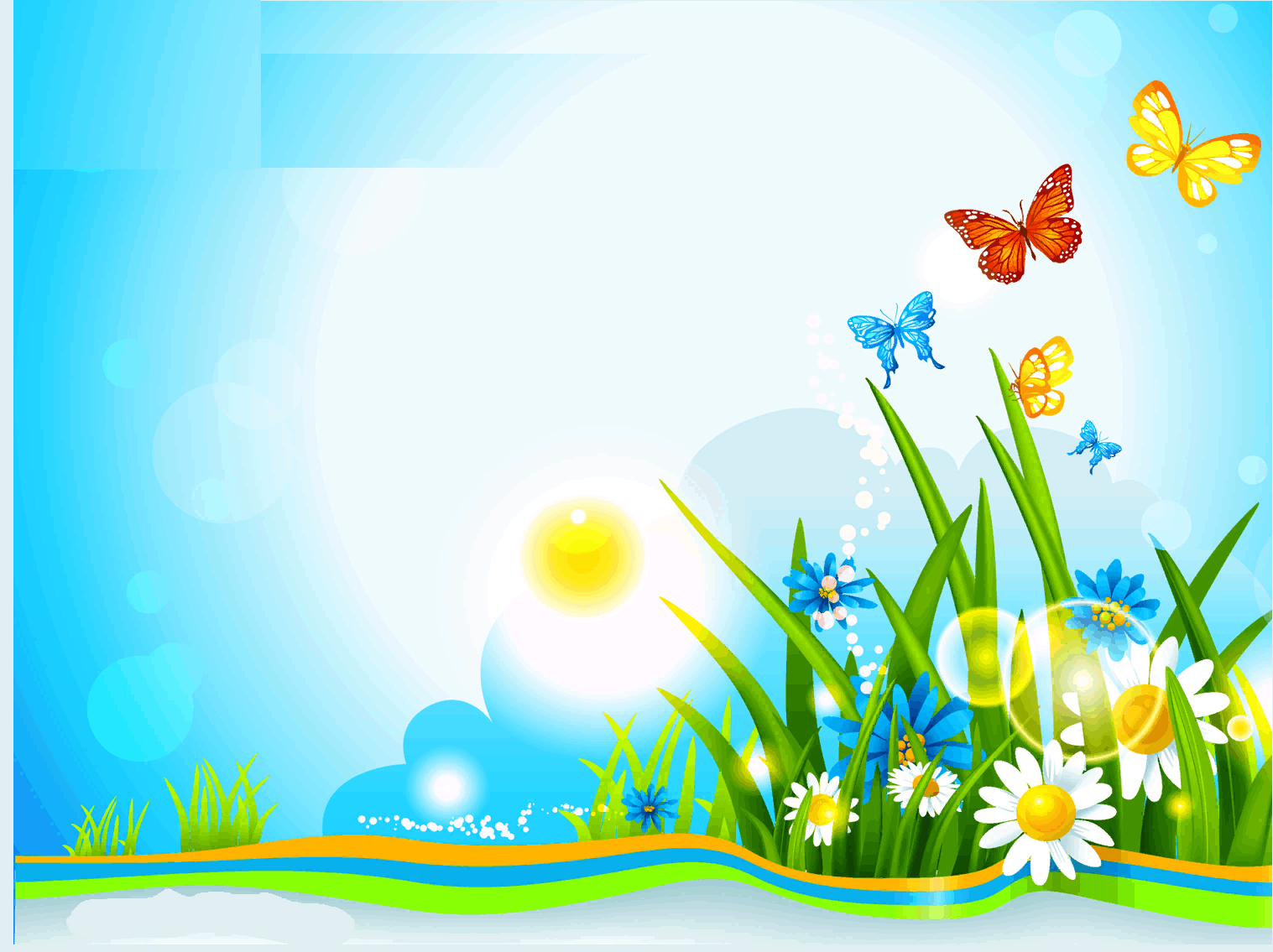 Праздники и развлечения
День семьи, любви и верности
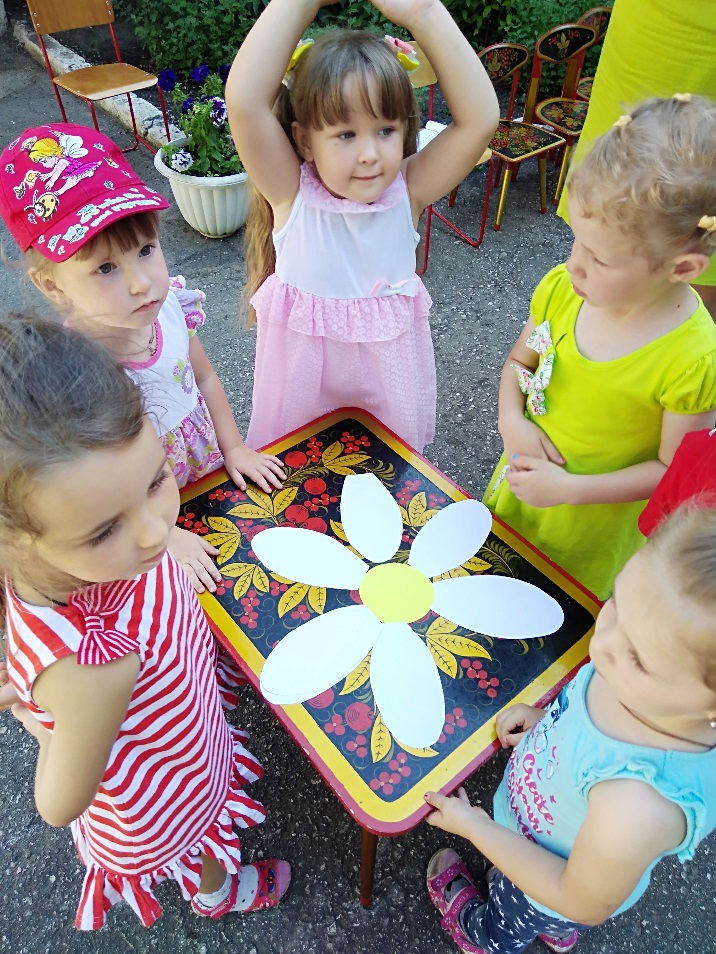 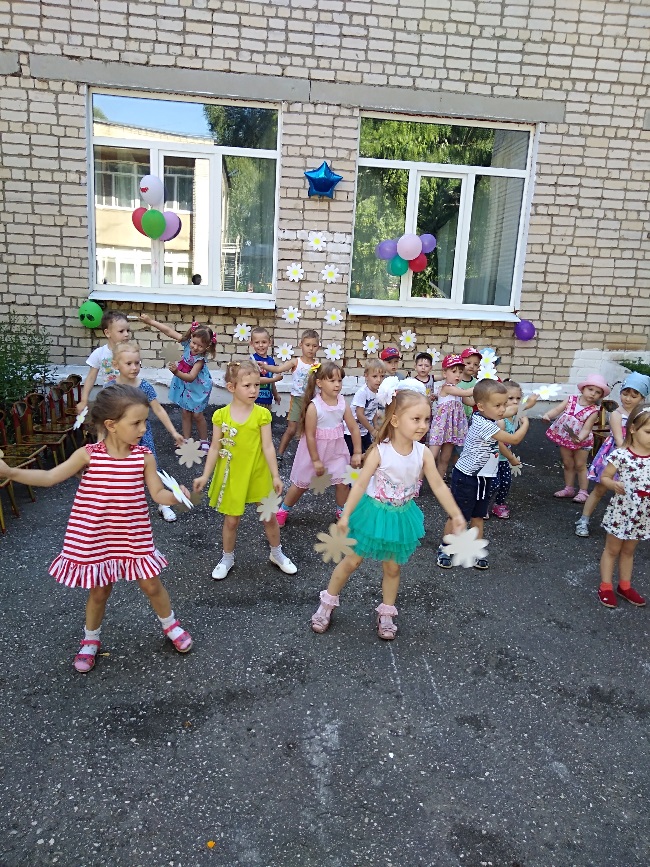 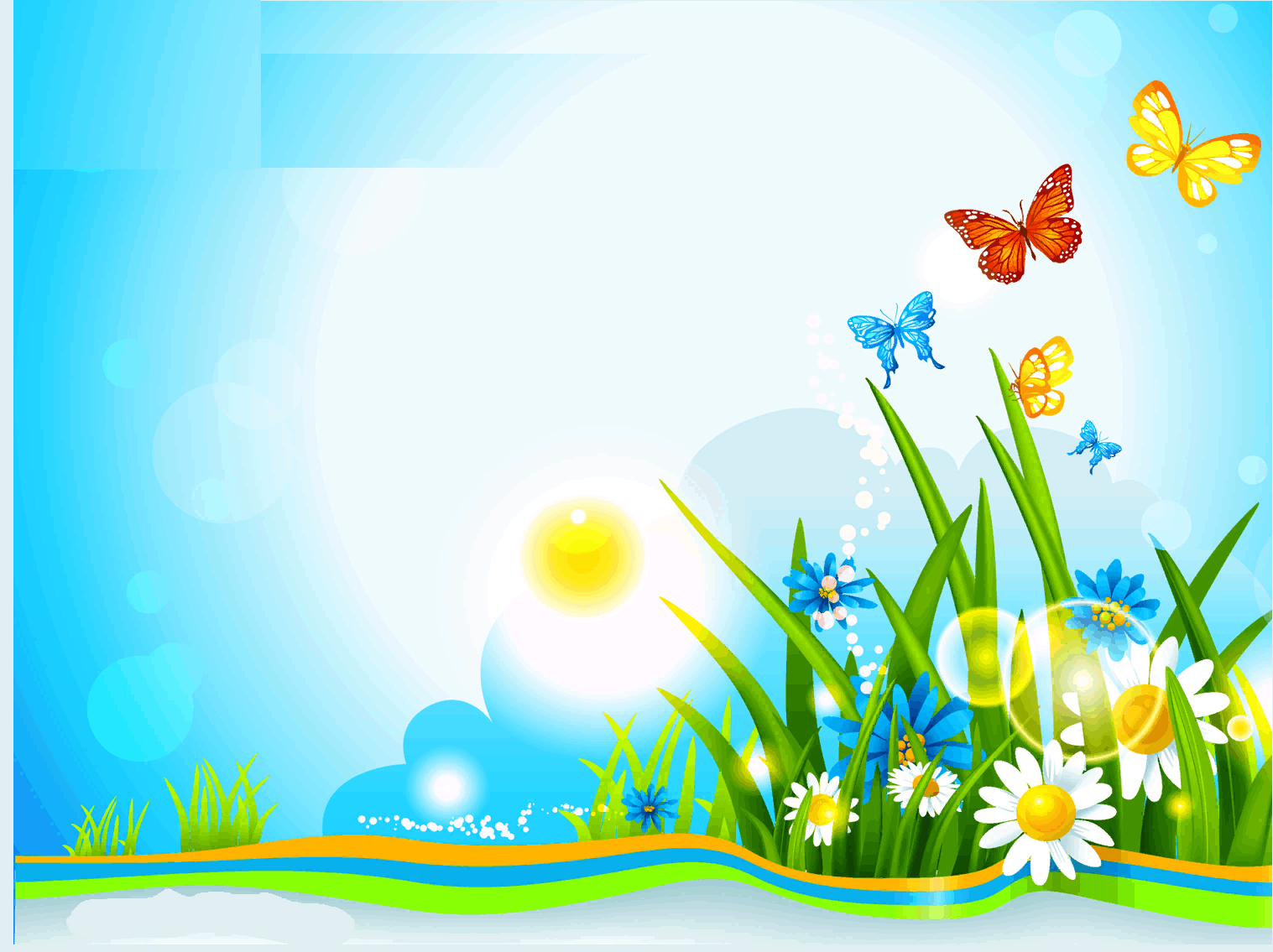 Праздники и развлечения
День семьи, любви и верности
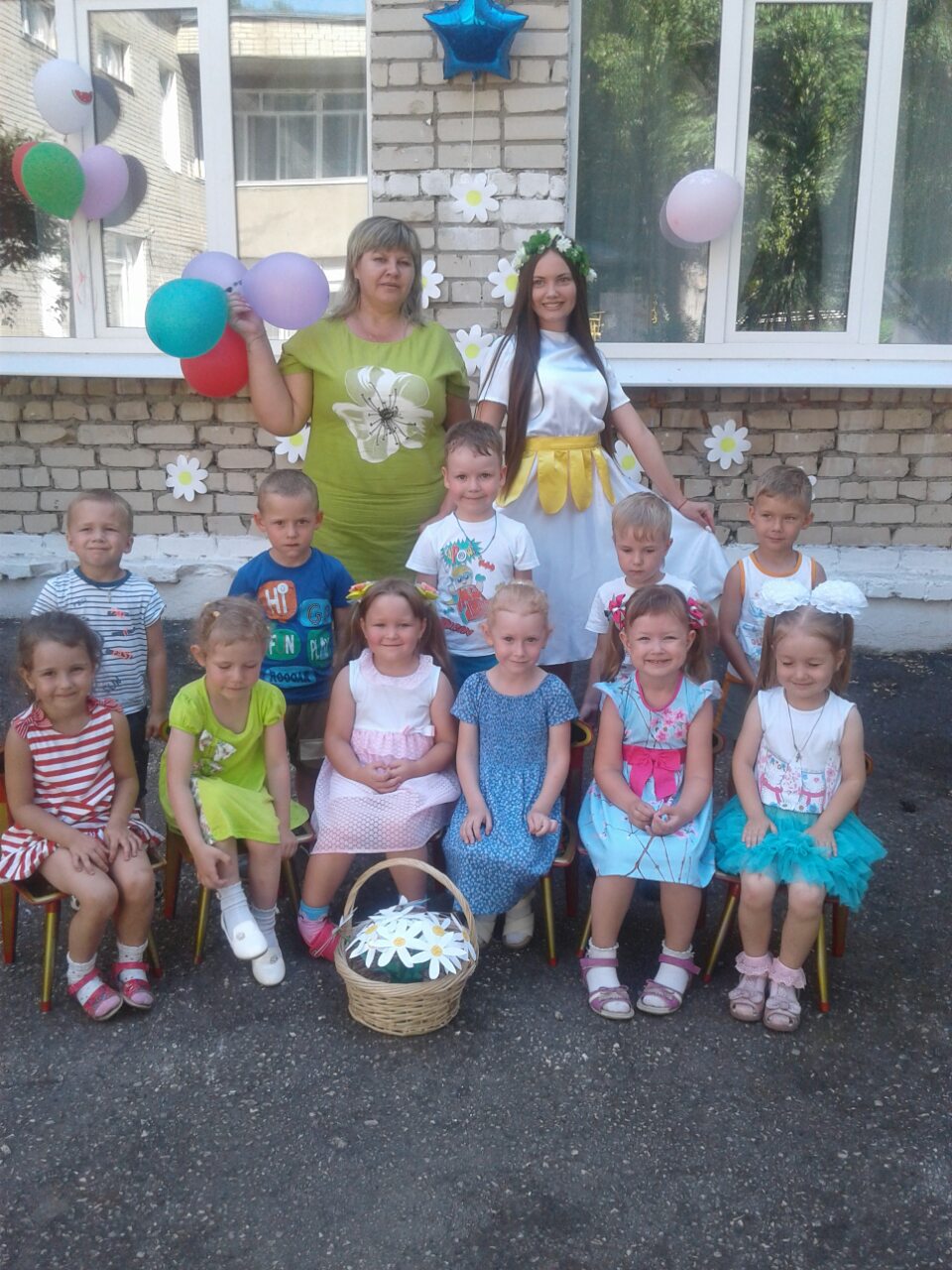 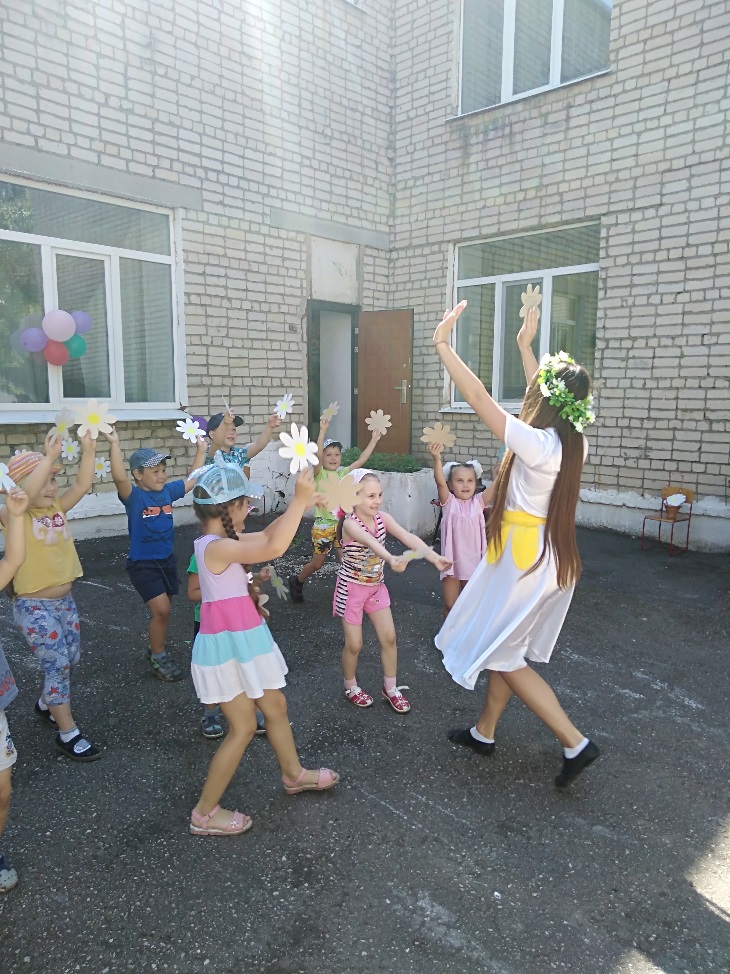 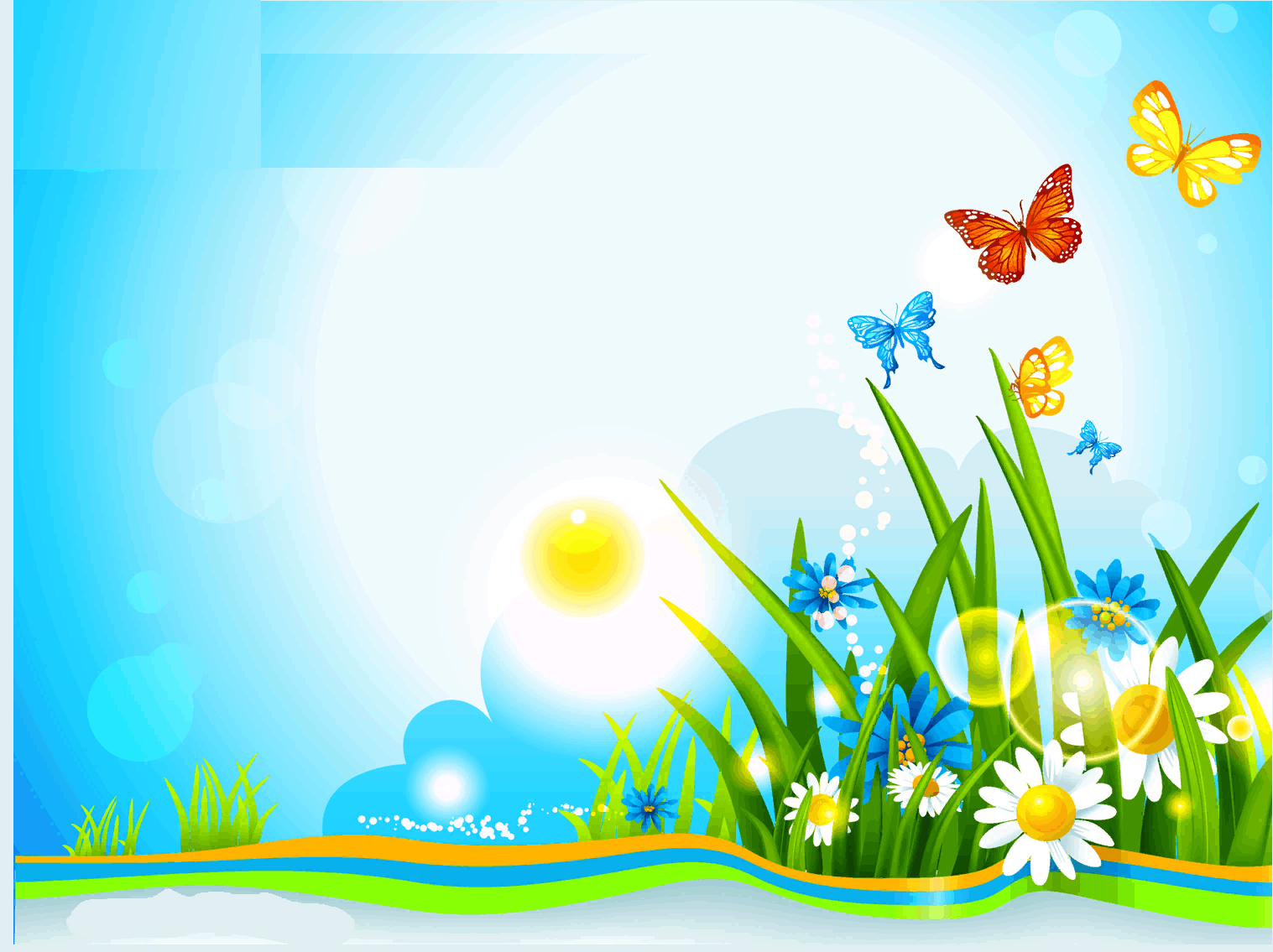 Праздники и развлечения
День Нептуна
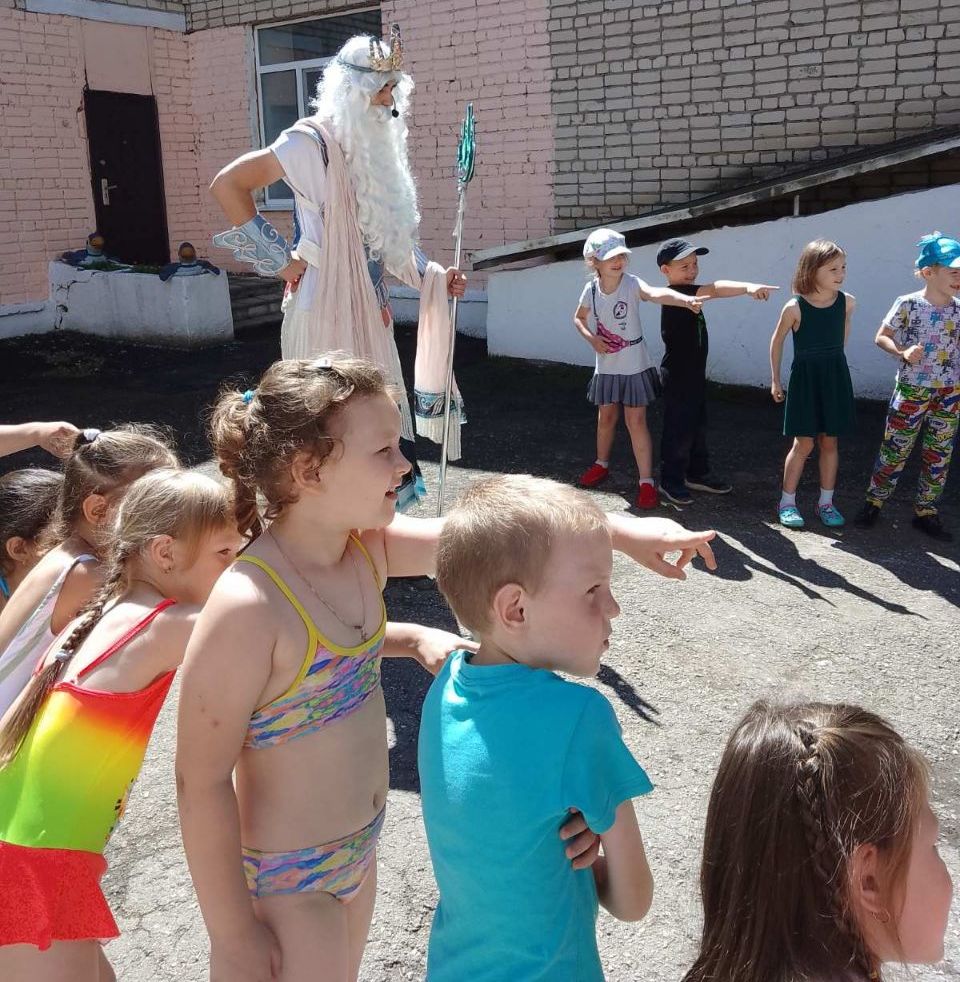 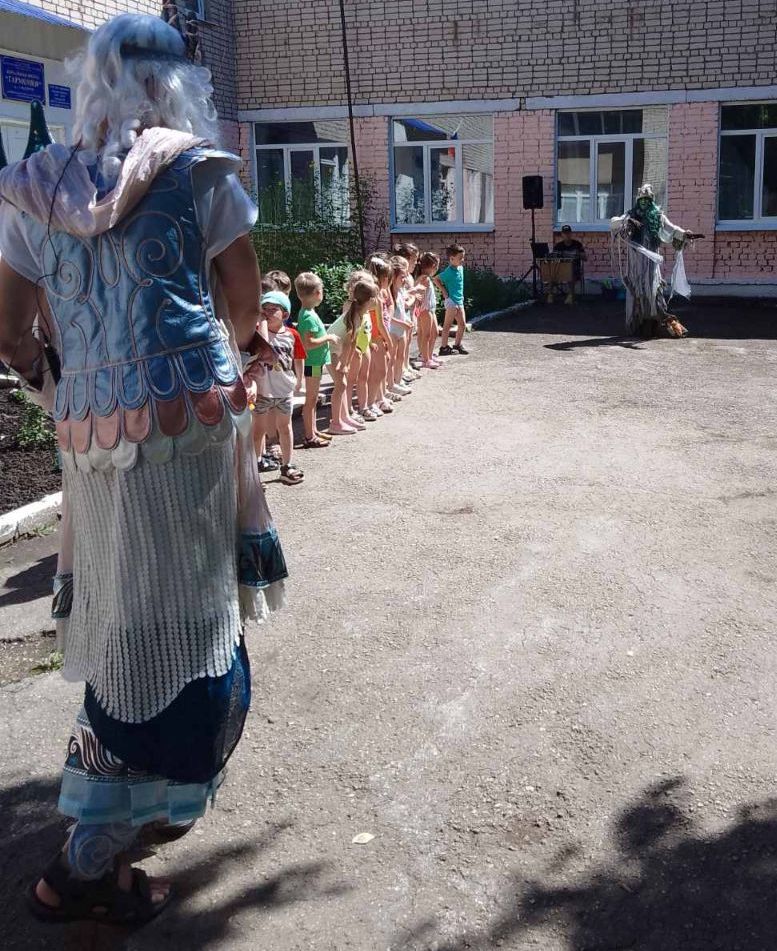 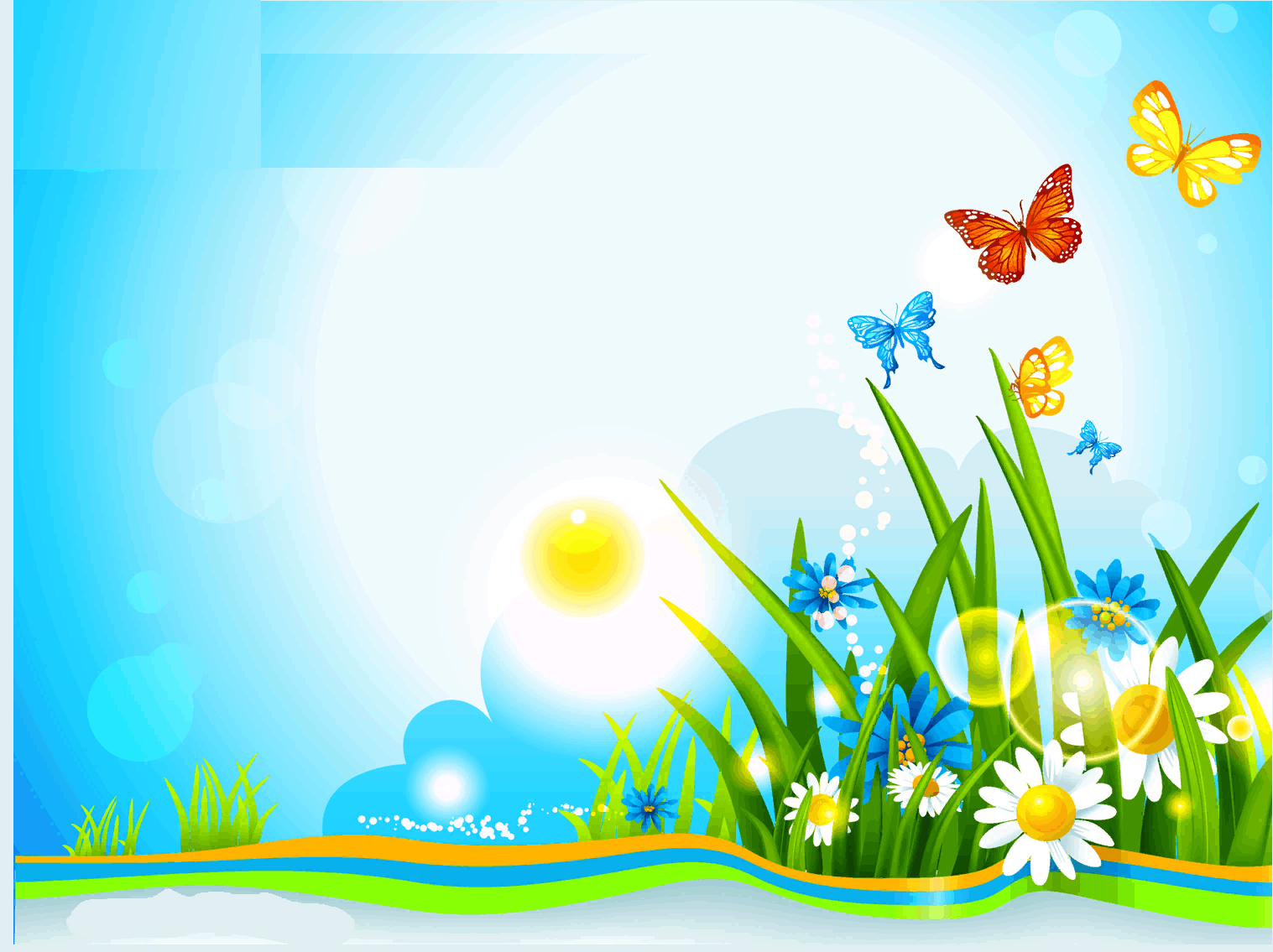 Праздники и развлечения
День дружбы
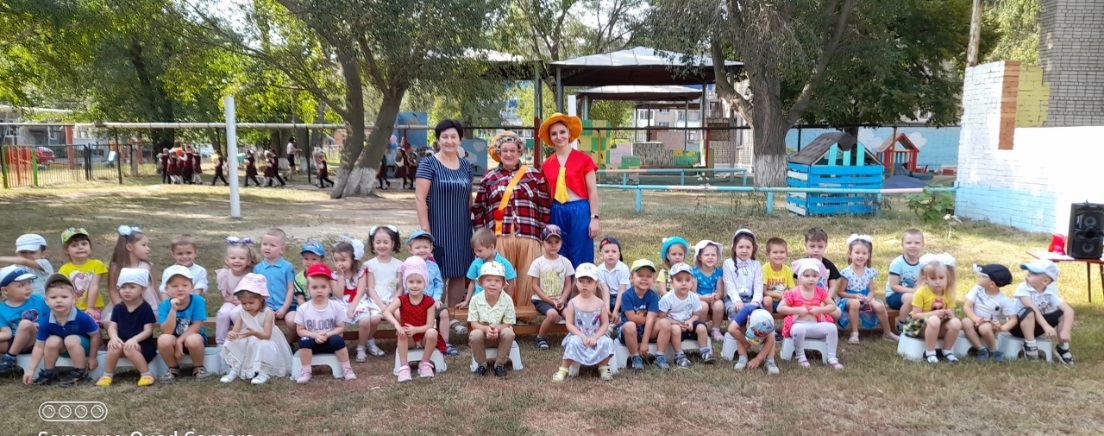 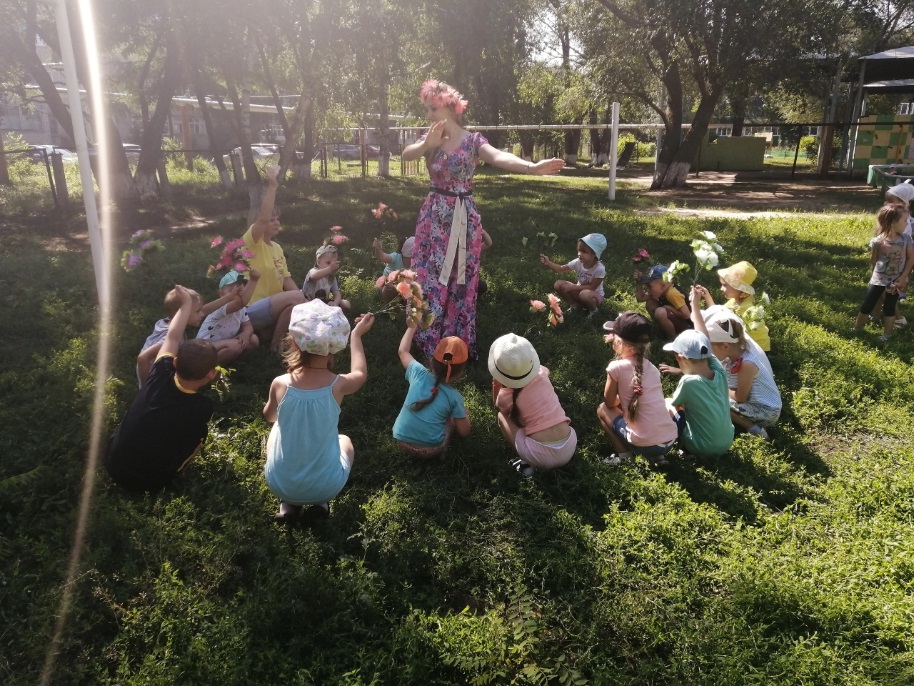 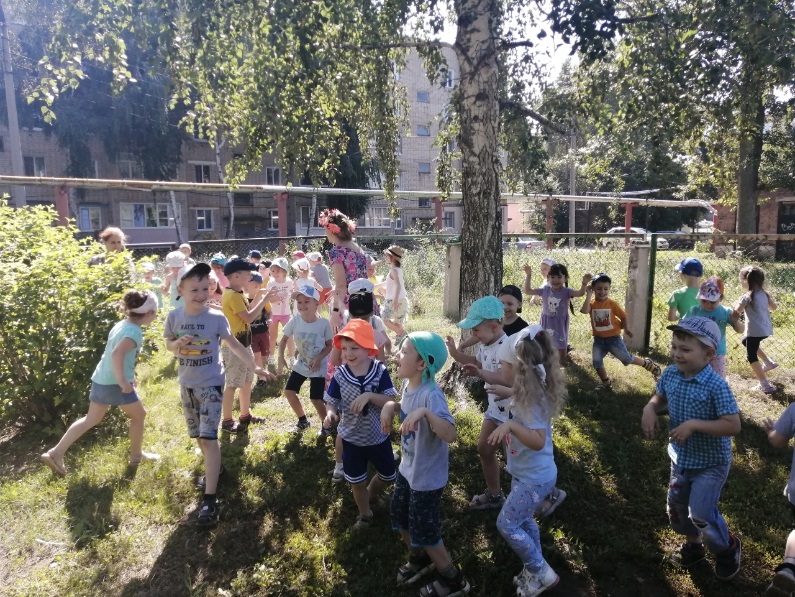 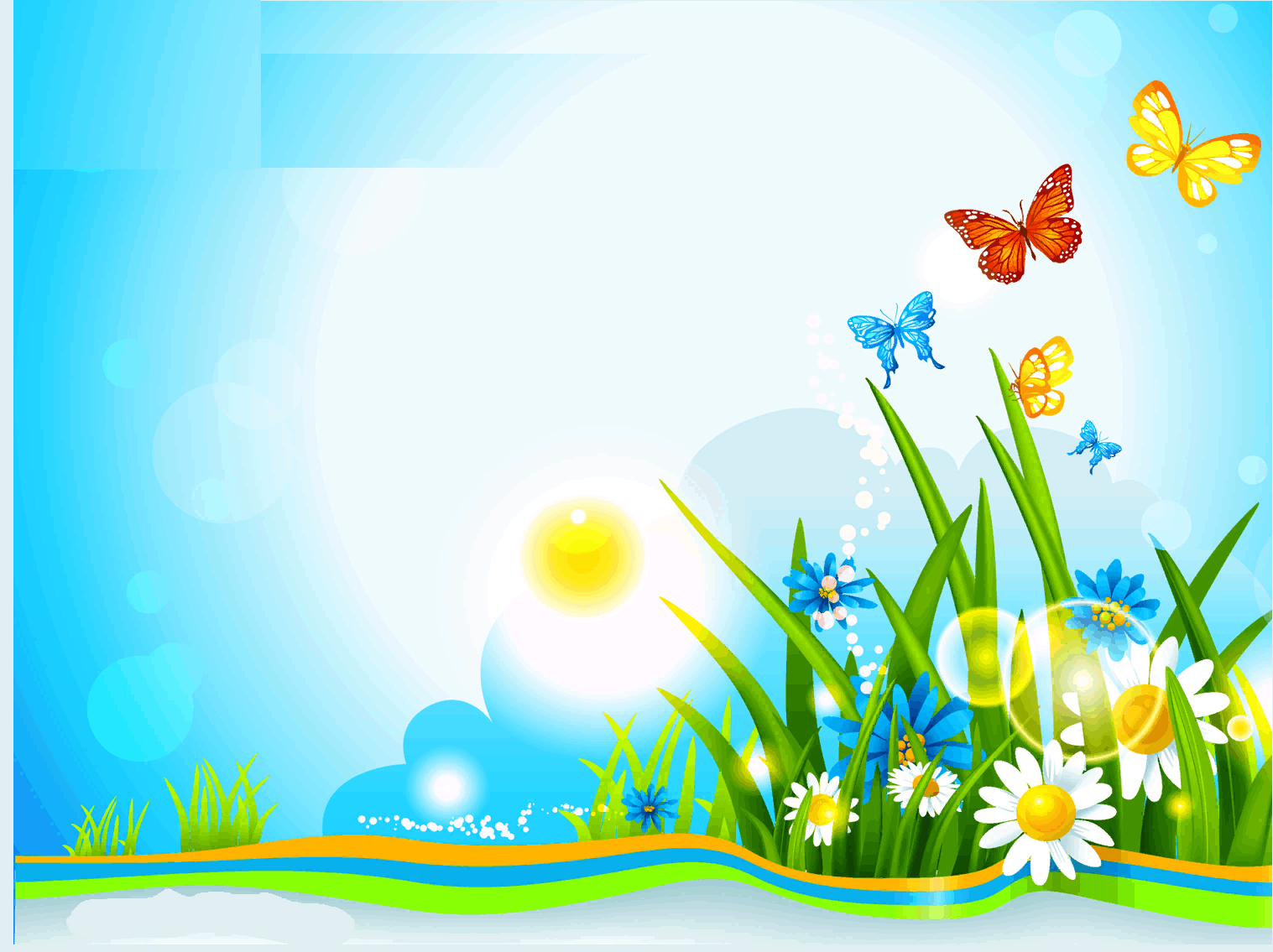 Праздники и развлечения
День Светофора
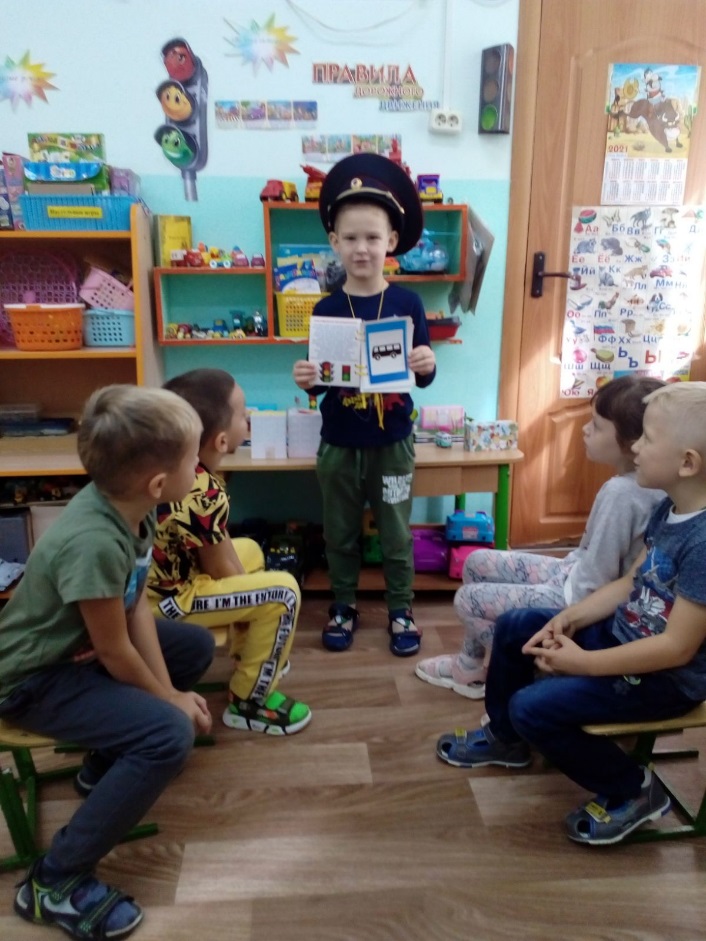 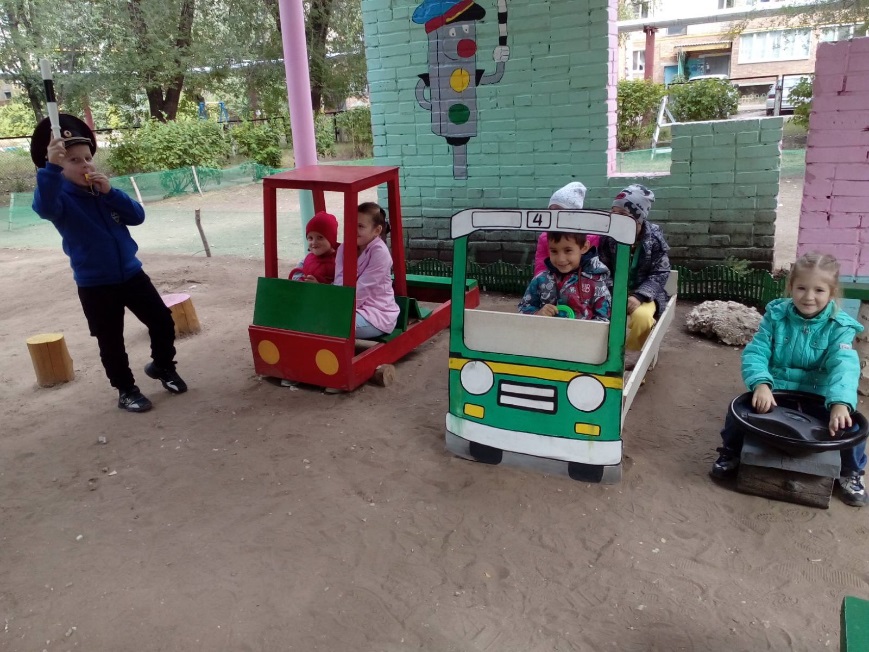 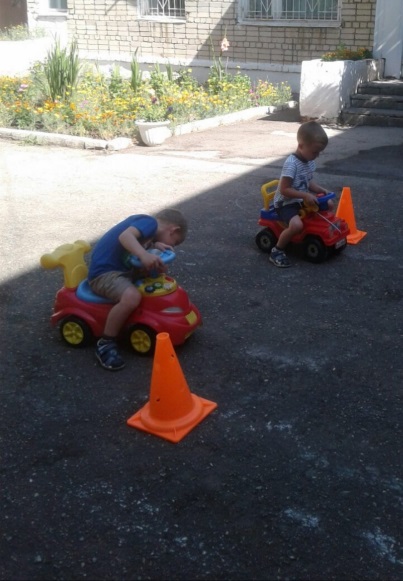 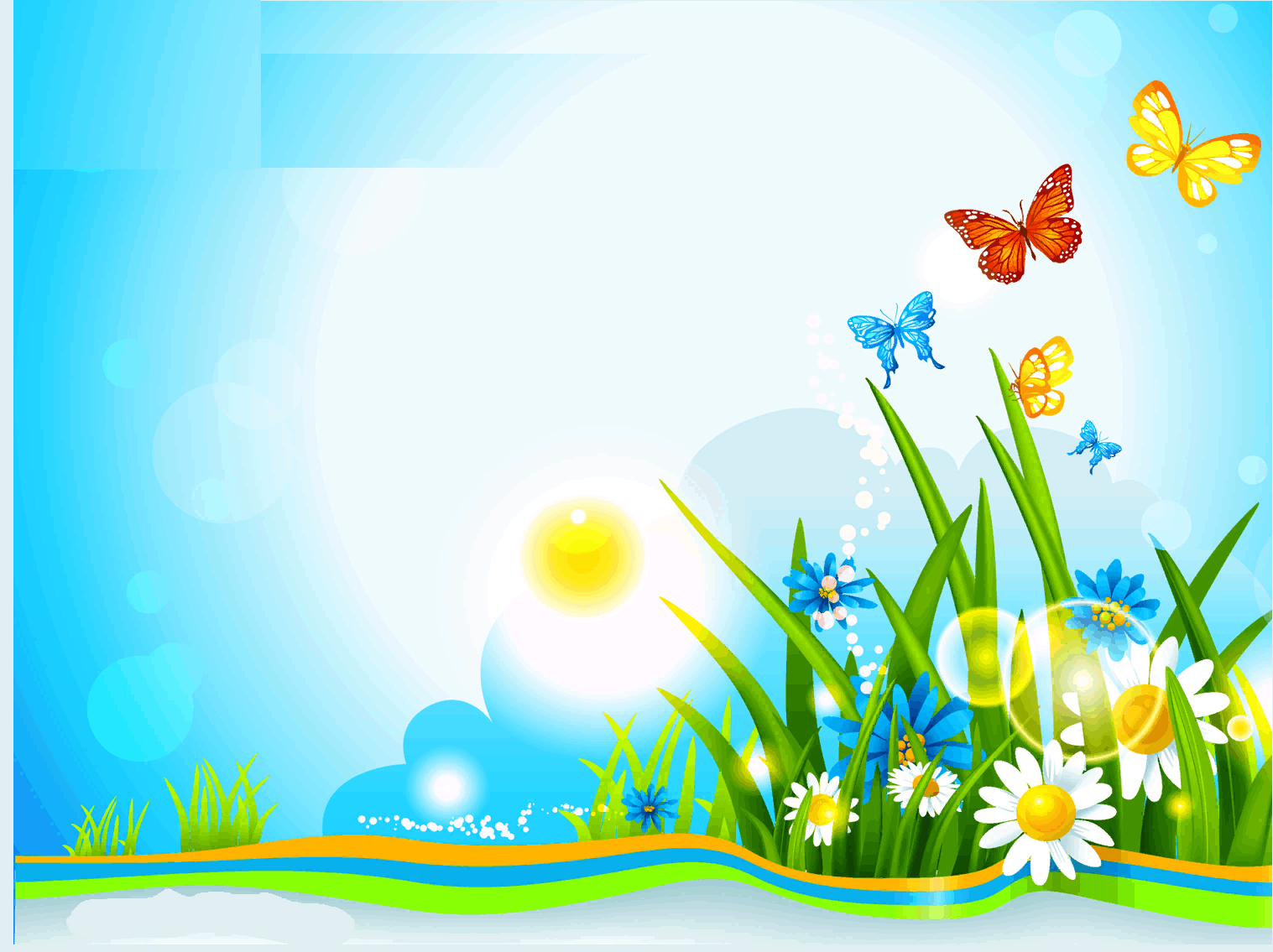 Праздники и развлечения
День физкультурника
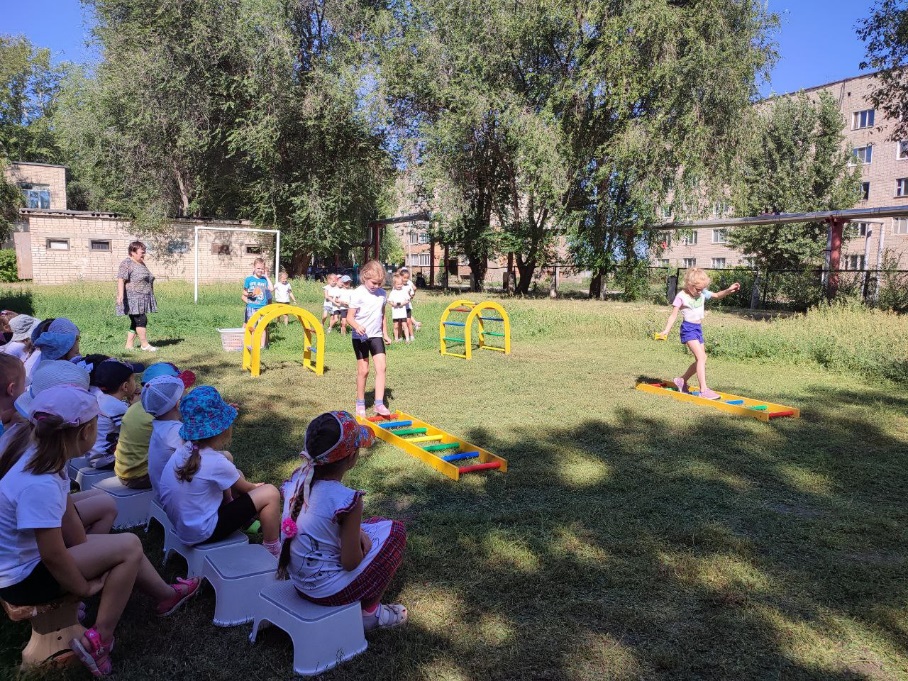 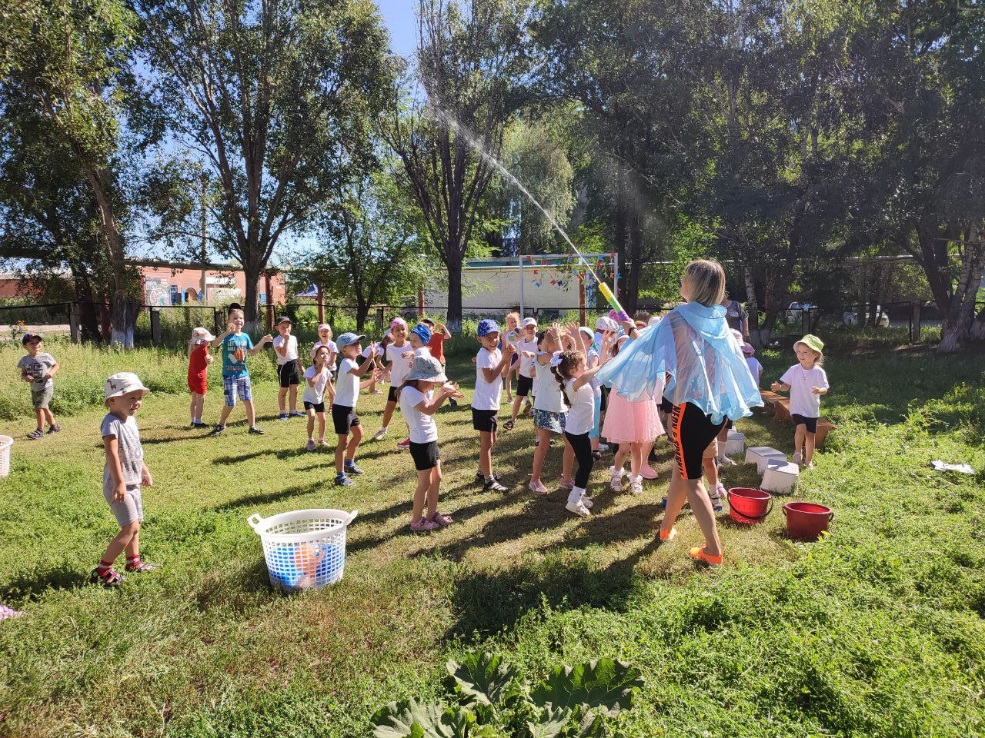 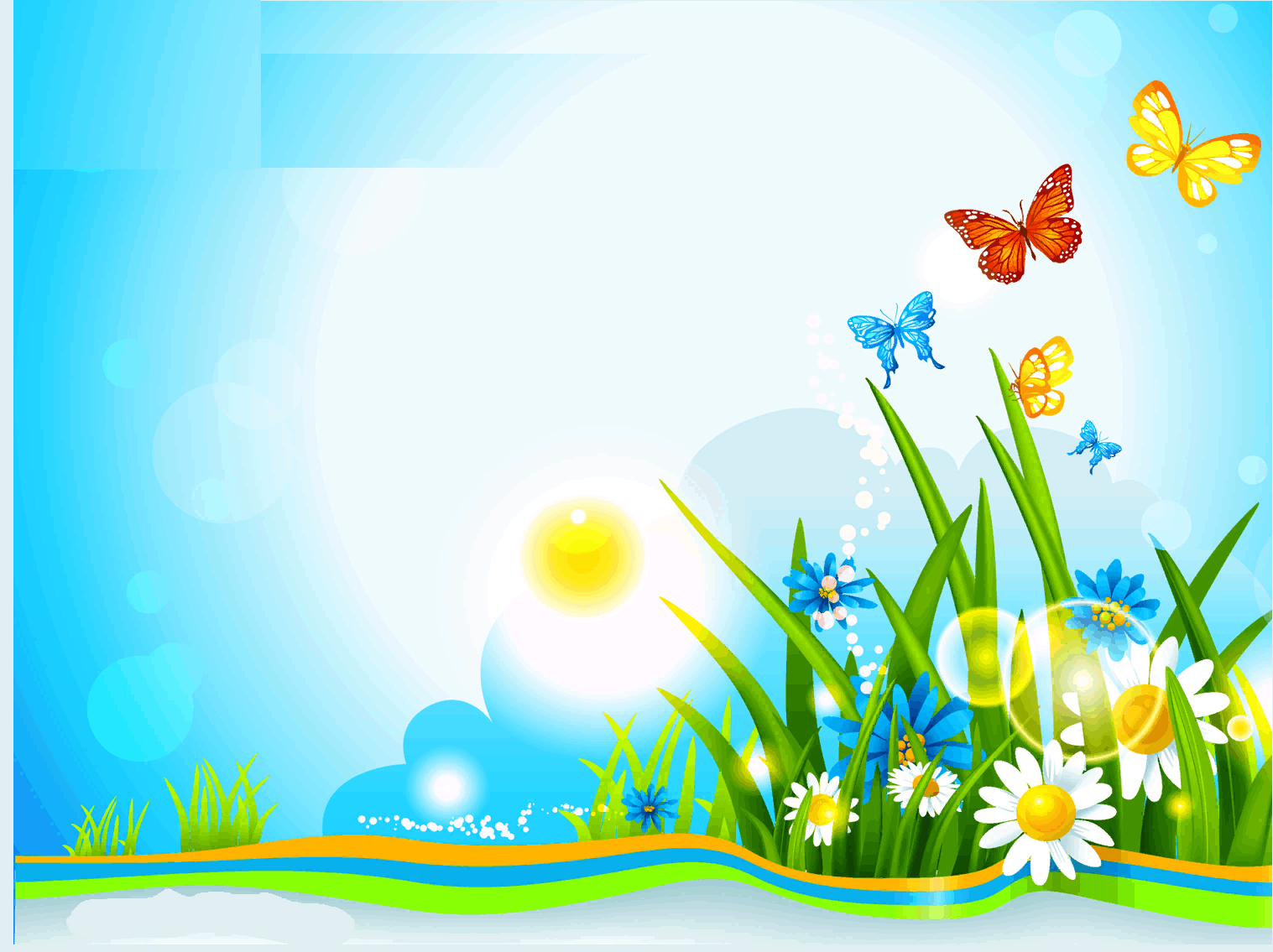 Спасибо 
за внимание!!!
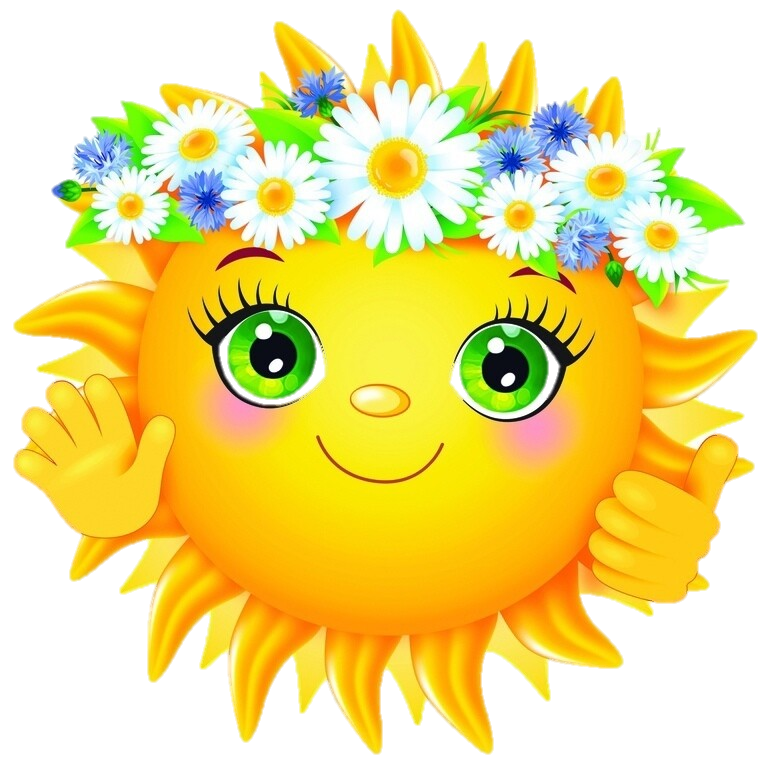